3D Point Processing
James Hays
Recap – Structured Output from Deep Networks
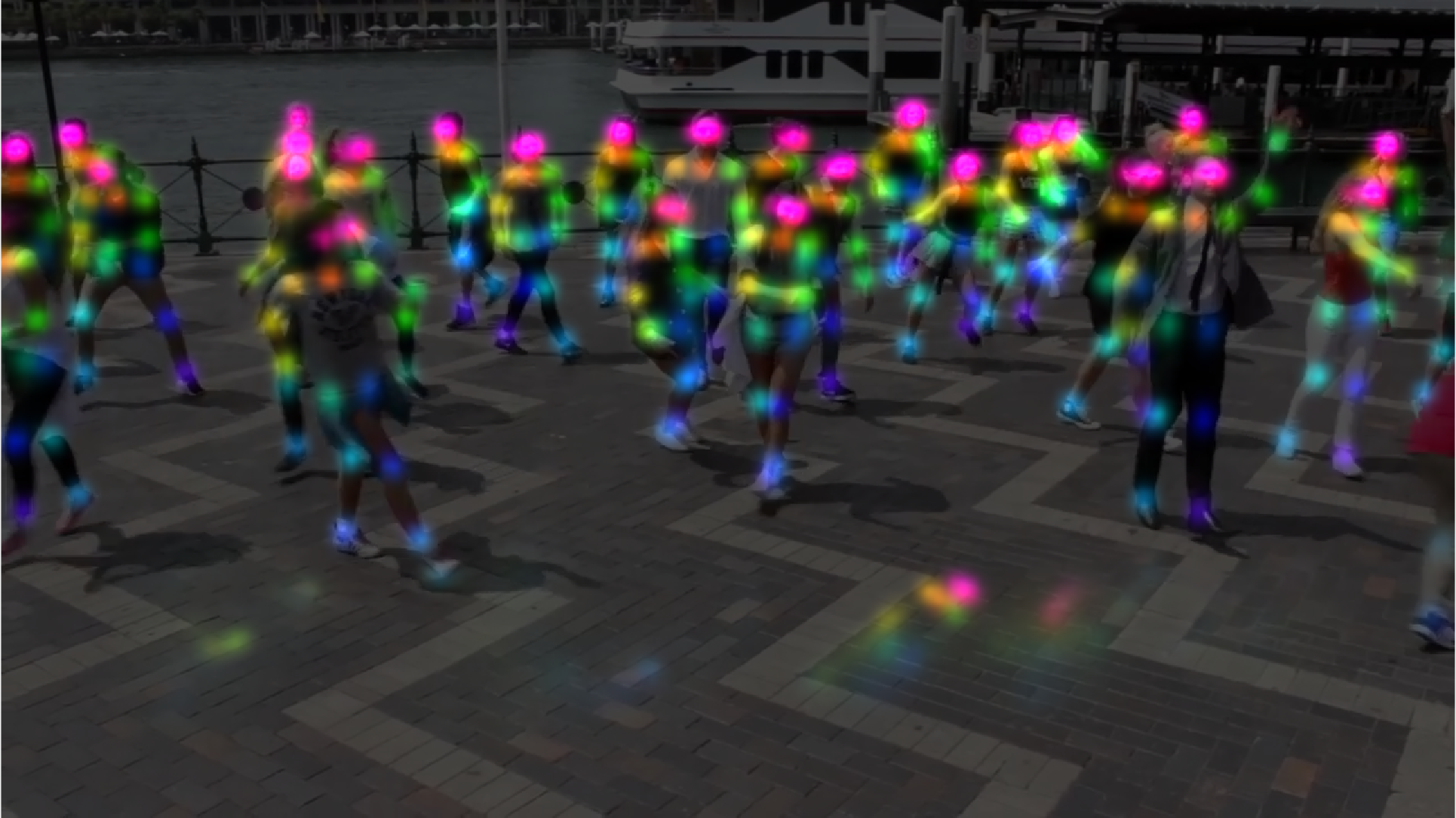 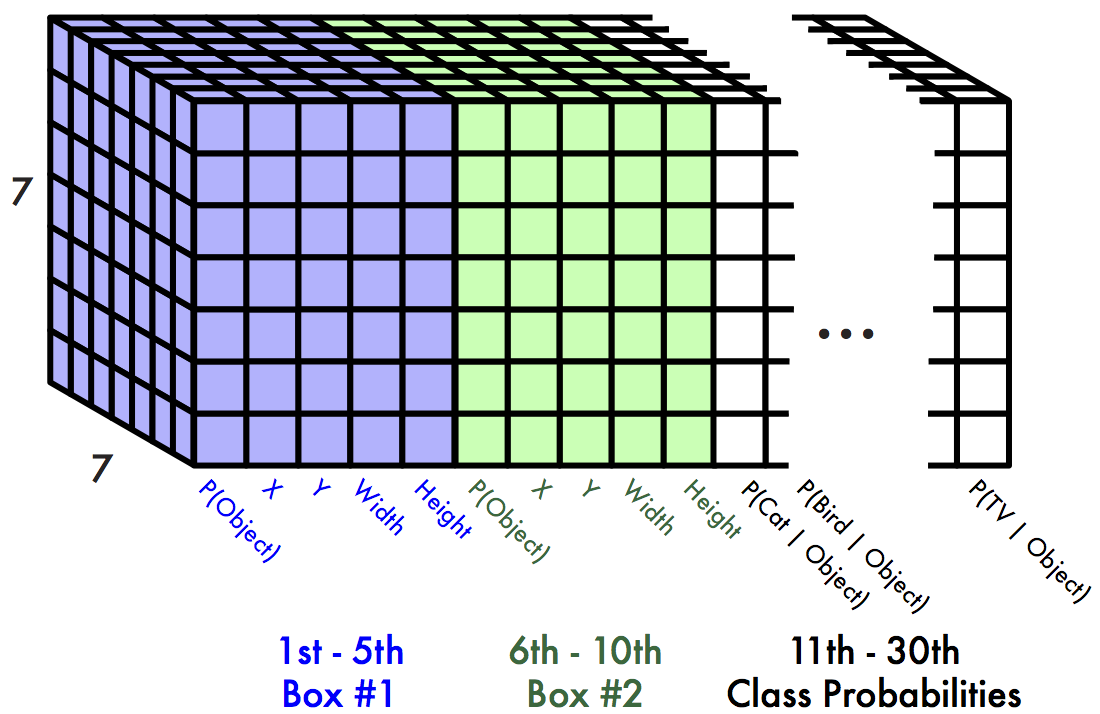 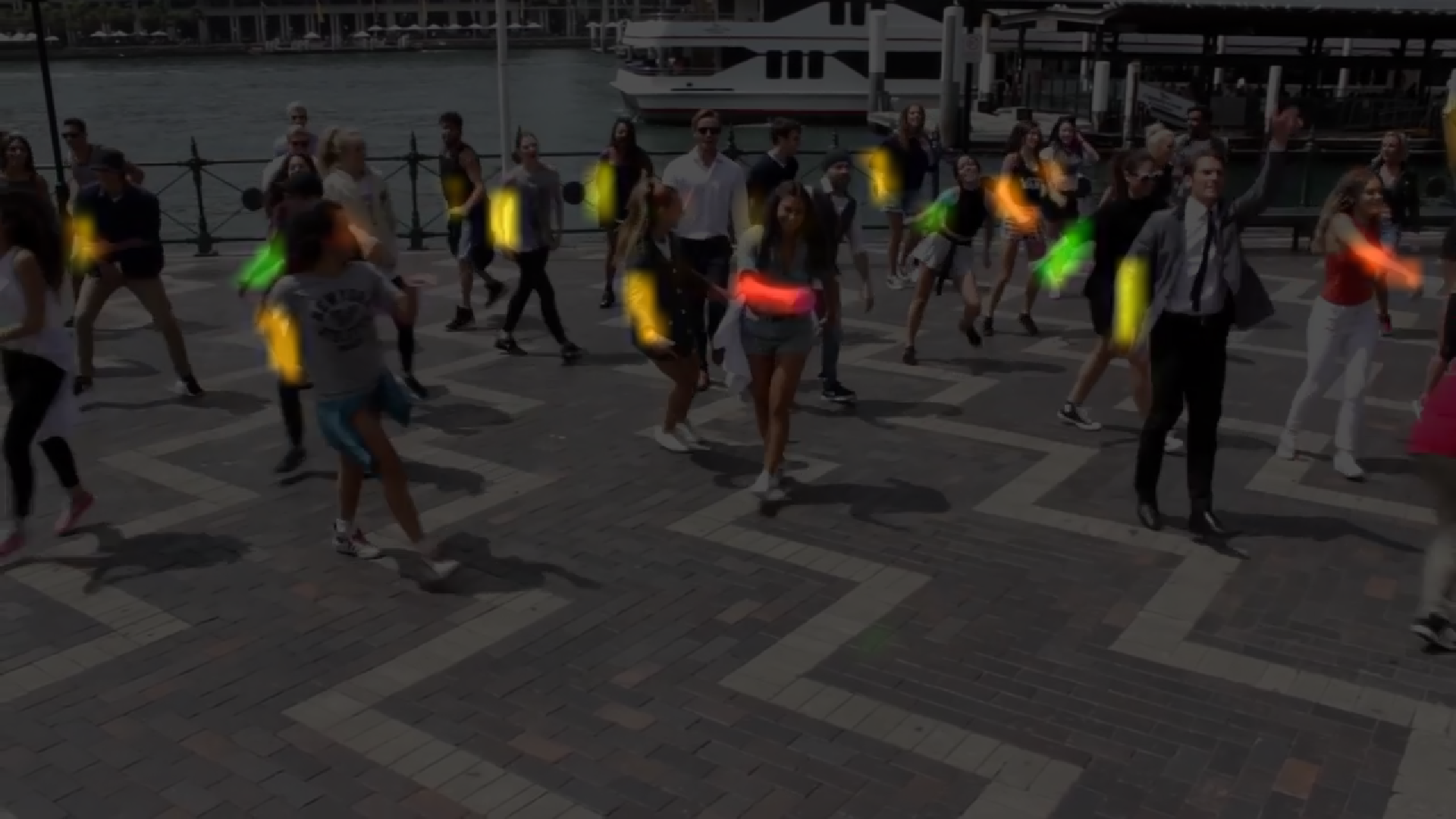 Convolutional Pose Machines and follow up works
Mask R-CNN and “two stage” object detectors
YOLO, SSD, and “one stage” object detectors
A lot of machine learning tools, such as convolutional networks, don’t naturally handle tasks with arbitrary numbers of outputs. These are a few clever methods, typical of the literature as a whole, to work around this.
Outline
How do we measure 3D points?
How do we make decisions about point clouds?
PointNet – orderless point processing
VoxelNet – voxel-based point processing
PointPillars – bird’s eye view point processing
Exploiting Visibility for 3D Object Detection
LaserNet – range image point processing
PseudoLidar – Bird’s eye view depth map processing
Kinect V1 and V2
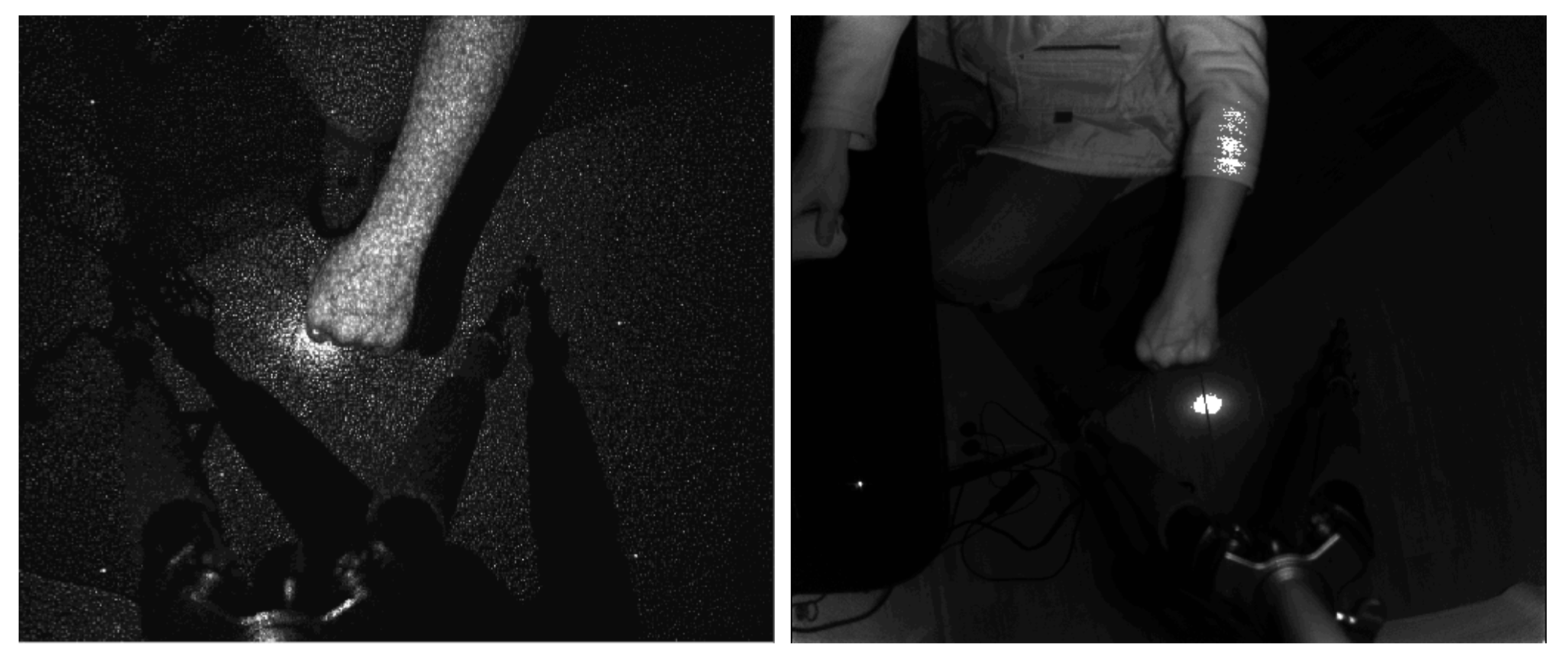 Infrared images of Kinect V1 structured light pattern and Kinect V2 time of flight pattern. Credit “Lightweight Algorithms for Depth Sensor Equipped Embedded Devices” by Henry Zhong
Lidar overview
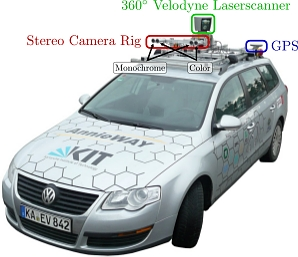 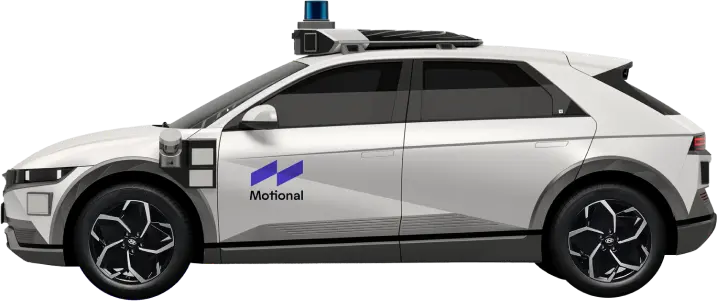 Lidar overview
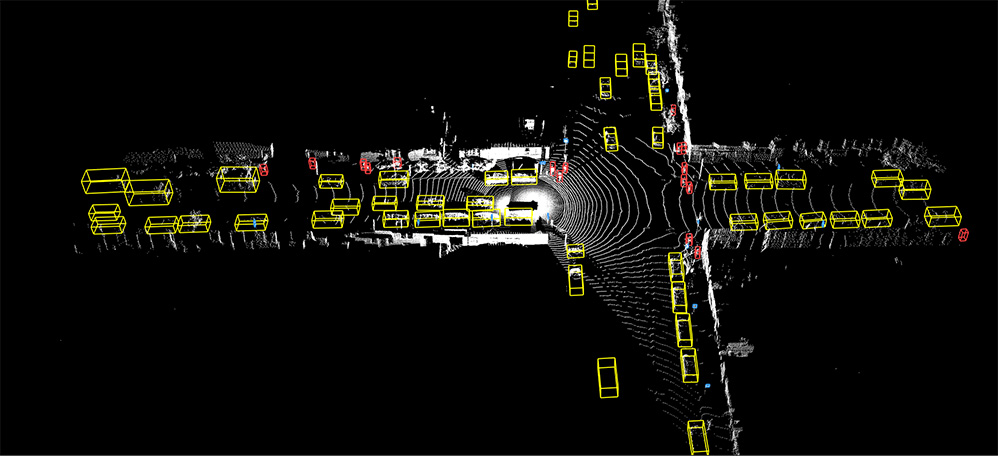 Source: Waymo Open Dataset
State of the art lidar
Outline
What is lidar?
How do we make decisions about point clouds?
PointNet – orderless point processing
VoxelNet – voxel-based point processing
PointPillars – bird’s eye view point processing
Exploiting Visibility for 3D Object Detection
LaserNet – range image point processing
PseudoLidar – Bird’s eye view depth map processing
PointNet:	Deep Learning on Point Sets for  3D	Classification and Segmentation
Charles R. Qi*  	Hao Su*  	Kaichun Mo 	Leonidas J. Guibas
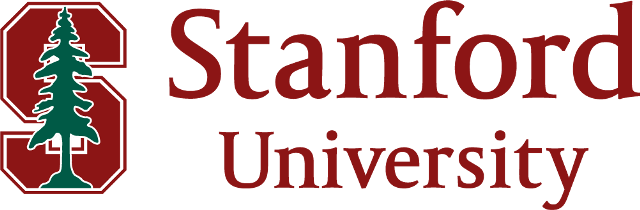 Big	Data	+	Deep	Representation	Learning
Robot Perception	Augmented Reality	Shape Design
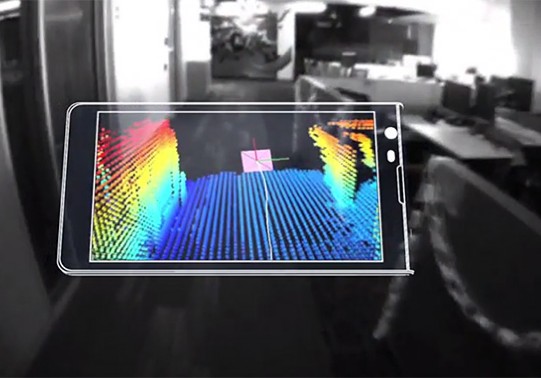 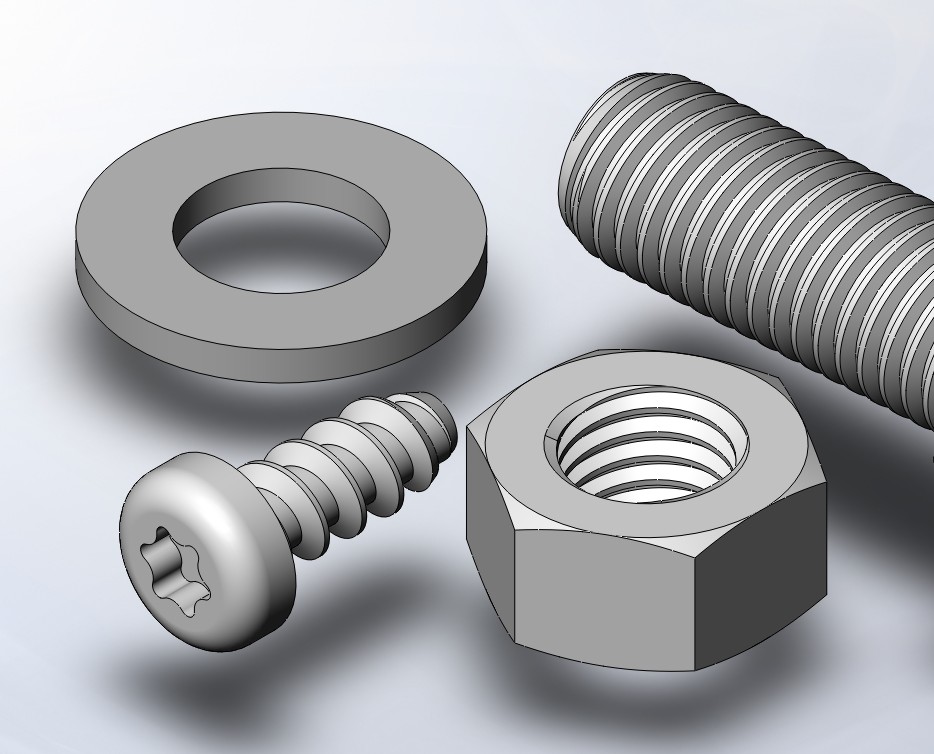 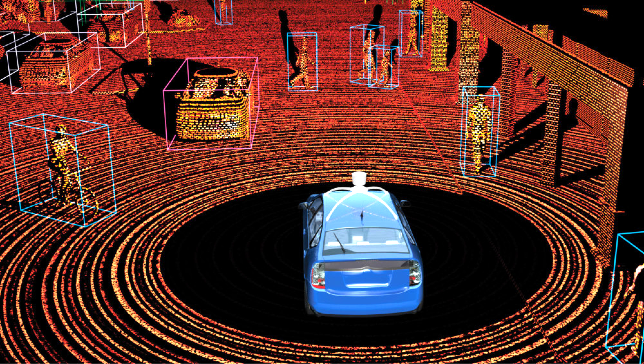 source: Scott J Grunewald
source: Google Tango
source: solidsolutions
Need for 3D Deep Learning!
3D	Representations
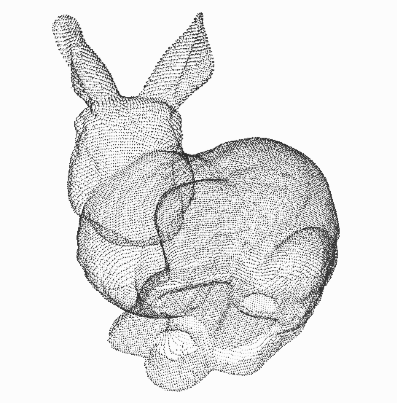 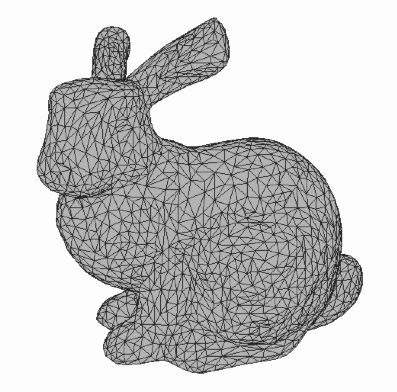 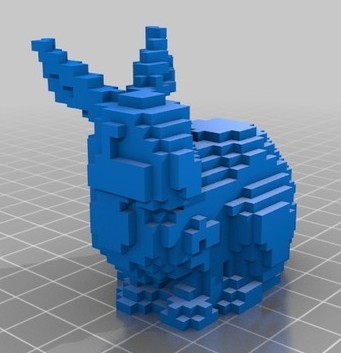 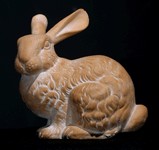 …
Projected View  RGB(D)
Point Cloud
Mesh
Volumetric
3D	Representation: Point Cloud
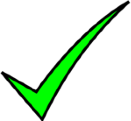 Point cloud is close to raw sensor data
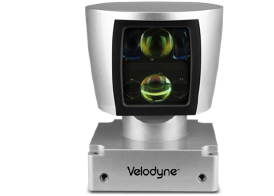 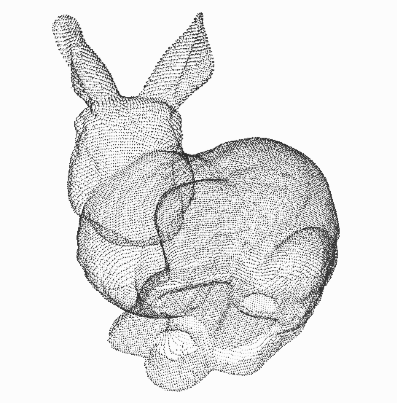 LiDAR
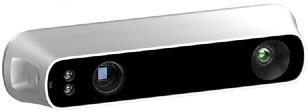 Point Cloud
Depth Sensor
3D	Representation: Point Cloud
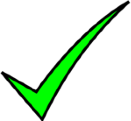 Point cloud is close to raw sensor data

Point cloud is canonical
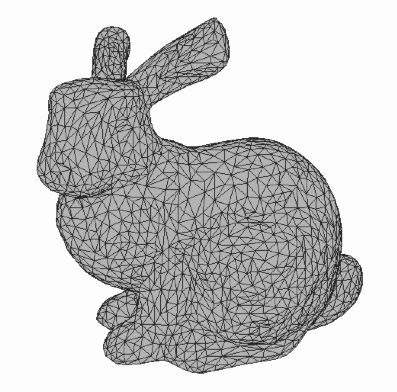 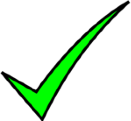 Mesh
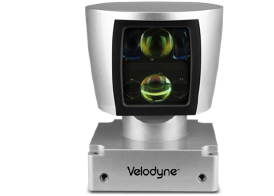 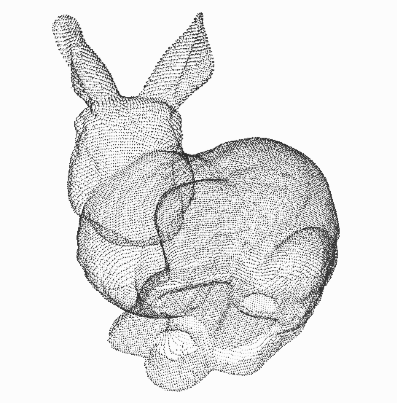 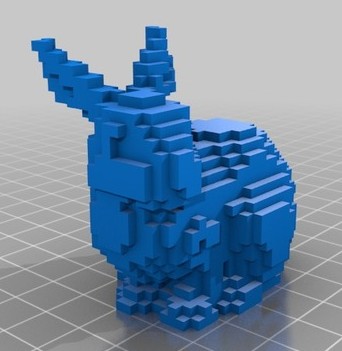 LiDAR
Volumetric
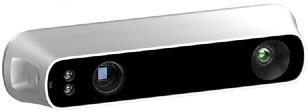 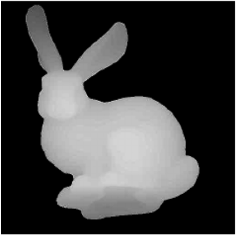 Point Cloud
Depth Sensor
Depth Map
Previous Works
Most existing point cloud features are handcrafted
towards specific tasks
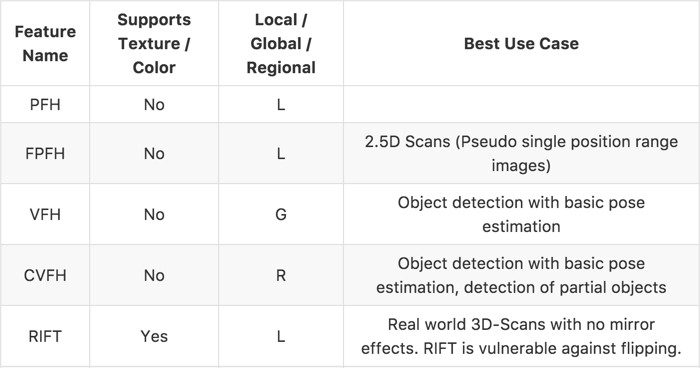 Source: https://github.com/PointCloudLibrary/pcl/wiki/Overview-and-Comparison-of-Features
Previous Works
Point cloud is converted to other representations
before it’s fed to a deep neural network
Research Question:
Can	we	achieve effective feature	learning  directly on	point clouds?
Our Work: PointNet
End-to-end learning for scattered, unordered point data
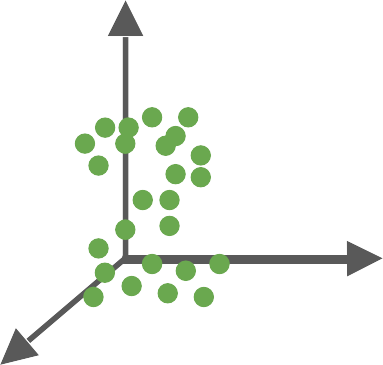 PointNet
Our Work: PointNet
End-to-end learning for scattered, unordered point data
Unified framework for various tasks
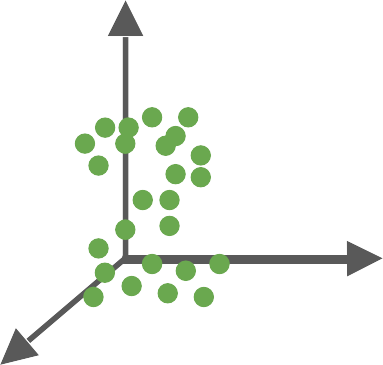 Object Classification
Object Part Segmentation
PointNet
Semantic Scene Parsing
...
Our Work: PointNet
End-to-end learning for scattered, unordered point data
Unified framework for various tasks
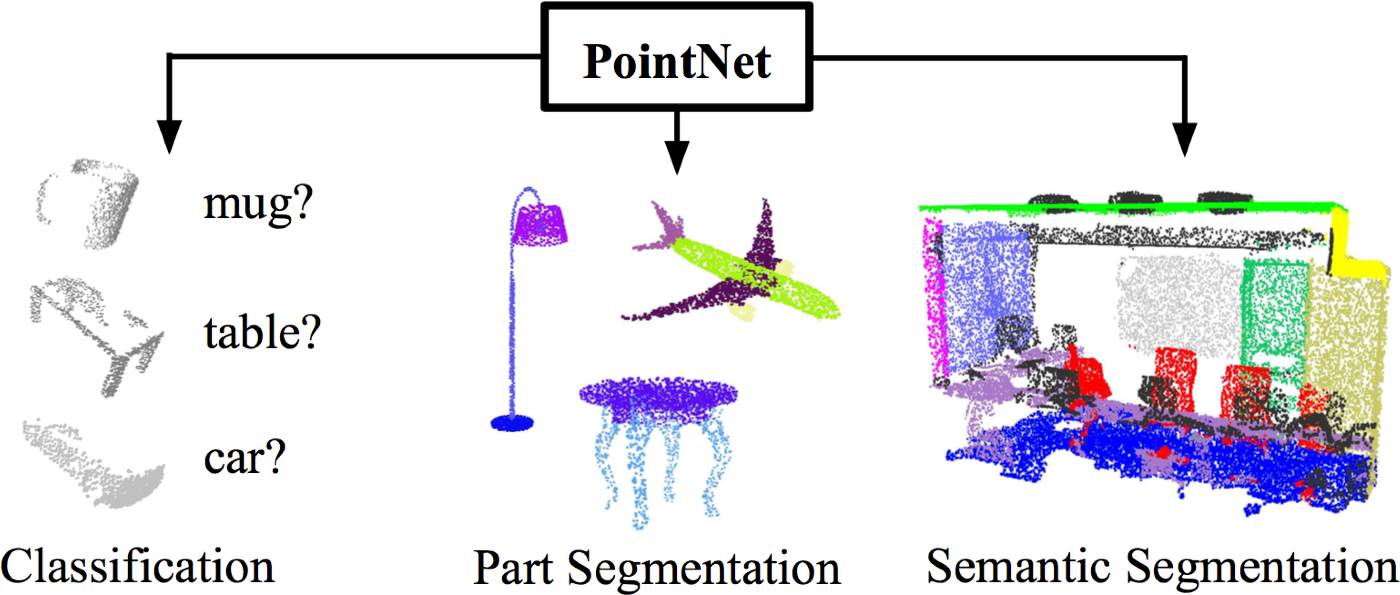 Challenges
Unordered point set as input
Model needs to be invariant to N! permutations.

Invariance under geometric transformations
Point cloud rotations should not alter classification results.
Challenges
Unordered point set as input
Model needs to be invariant to N! permutations.

Invariance under geometric transformations
Point cloud rotations should not alter classification results.
Unordered Input
Point cloud: N orderless points, each represented by a D  dim vector
D
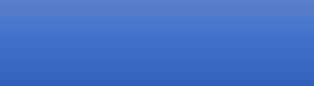 N
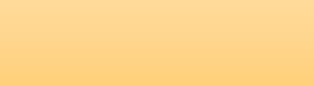 Unordered	Input
Point cloud: N orderless points, each represented by a D  dim vector
D
D
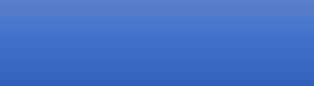 represents the same set as
N
N
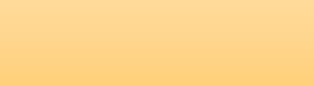 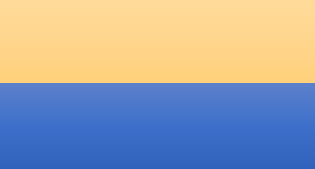 Unordered	Input
Point cloud: N orderless points, each represented by a D  dim vector
D
D
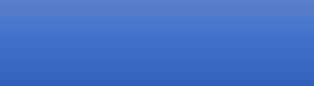 represents the same set as
N
N
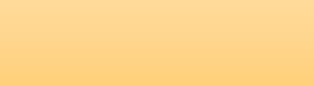 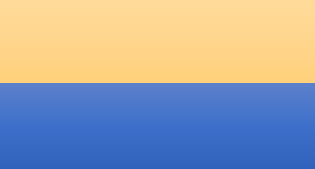 Model needs to be invariant to N! permutations
Permutation	Invariance: Symmetric Function
, x	,, x	),	x	
2	n
D
f (x1, x2 ,, xn ) 	f (x
1
R
i
Permutation	Invariance: Symmetric Function
, x	,, x	),	x	
2	n
D
f (x1, x2 ,, xn ) 	f (x
1
R
i
Examples:
f (x1, x2 ,, xn )  max{x1, x2 ,, xn }
f (x1, x2 ,, xn )  x1  x2   xn
…
Permutation	Invariance: Symmetric Function
, x	,, x	),	x	
2	n
D
f (x1, x2 ,, xn ) 	f (x
1
R
i
Examples:
f (x1, x2 ,, xn )  max{x1, x2 ,, xn }
f (x1, x2 ,, xn )  x1  x2   xn
…
How can we construct a family of symmetric  functions by neural networks?
Permutation	Invariance: Symmetric Function
Observe:
f (x1, x2 ,, xn )   ͦ g(h(x1 ),, h(xn )) is symmetric if	g	is symmetric
Permutation	Invariance: Symmetric Function
Observe:
f (x1, x2 ,, xn )   ͦ g(h(x1 ),, h(xn )) is symmetric if	g	is symmetric
h
(1,2,3)
(1,1,1)

(2,3,2)

(2,3,4)
…
Permutation	Invariance: Symmetric Function
Observe:
f (x1, x2 ,, xn )   ͦ g(h(x1 ),, h(xn )) is symmetric if	g	is symmetric
h
simple symmetric function
(1,2,3)
g
(1,1,1)
(2,3,2)

(2,3,4)
…
Permutation	Invariance: Symmetric Function
Observe:
f (x1, x2 ,, xn )   ͦ g(h(x1 ),, h(xn )) is symmetric if	g	is symmetric
h
simple symmetric function
(1,2,3)
g

(1,1,1)
(2,3,2)
…
PointNet (vanilla)
(2,3,4)
Permutation	Invariance: Symmetric Function
What symmetric functions can be constructed by PointNet?
Symmetric functions
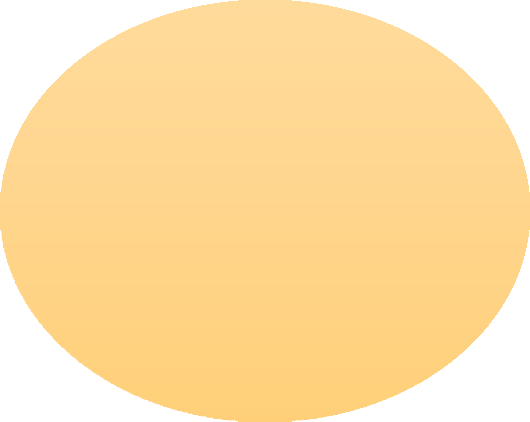 PointNet  (vanilla)
Universal	Set Function Approximator
Theorem:
A Hausdorff continuous symmetric function	f : 2X	  can be  arbitrarily approximated by PointNet.
R
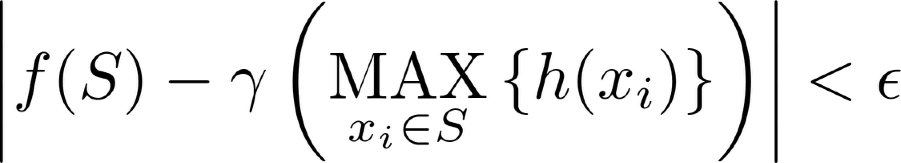 S  !d
PointNet (vanilla)
Basic PointNet Architecture
Empirically, we use multi-layer perceptron (MLP) and max pooling:
h
MLP
(1,2,3)
g

MLP
(1,1,1)
MLP
max
(2,3,2)
MLP
…
PointNet (vanilla)
(2,3,4)
MLP
Challenges
Unordered point set as input
Model needs to be invariant to N! permutations.

Invariance under geometric transformations
Point cloud rotations should not alter classification results.
Input Alignment by Transformer Network
Idea: Data dependent transformation for automatic alignment
3
transform  params
3
T-Net
N
N
Transform
Transformed  Data
Data
Input Alignment by Transformer Network
The transformation is just matrix multiplication!
3
transform
3
T-Net
params: 3x3
Matrix  Mult.
N
Transformed  Data
Data
Embedding	Space Alignment
transform  params: 64x64
T-Net
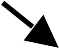 Matrix  Mult.
Transformed  embeddings:  Nx64
Input  embeddings:  Nx64
Embedding	Space Alignment
transform  params: 64x64
T-Net
Regularization:

Transform matrix A 64x64  close to orthogonal:
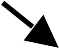 Matrix  Mult.
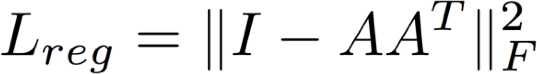 Transformed  embeddings:  Nx64
Input  embeddings:  Nx64
PointNet Classification	Network
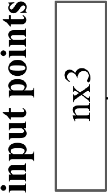 PointNet Classification	Network
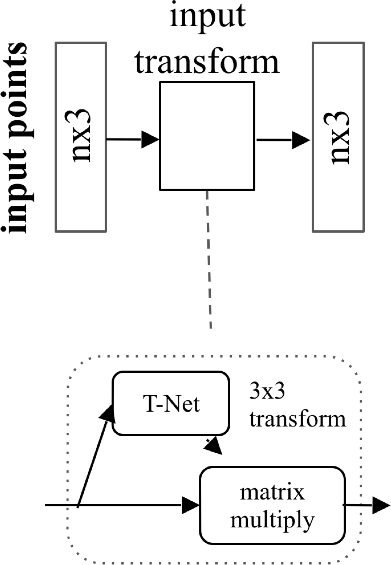 PointNet Classification	Network
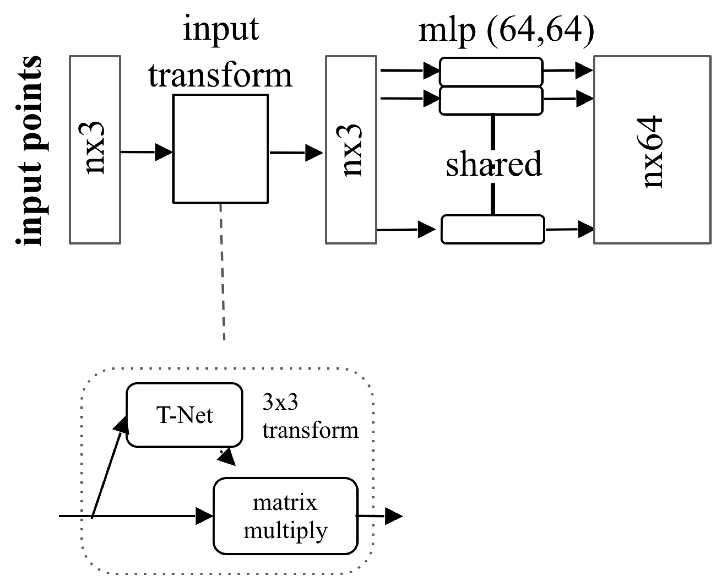 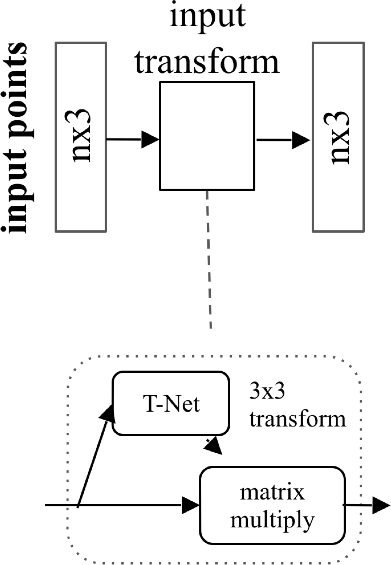 PointNet Classification	Network
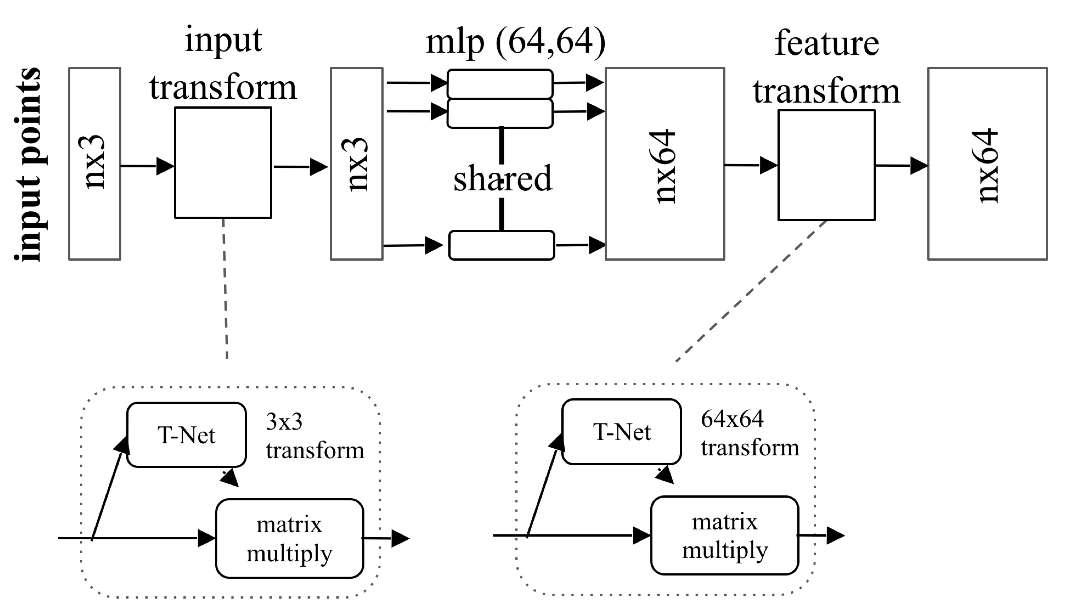 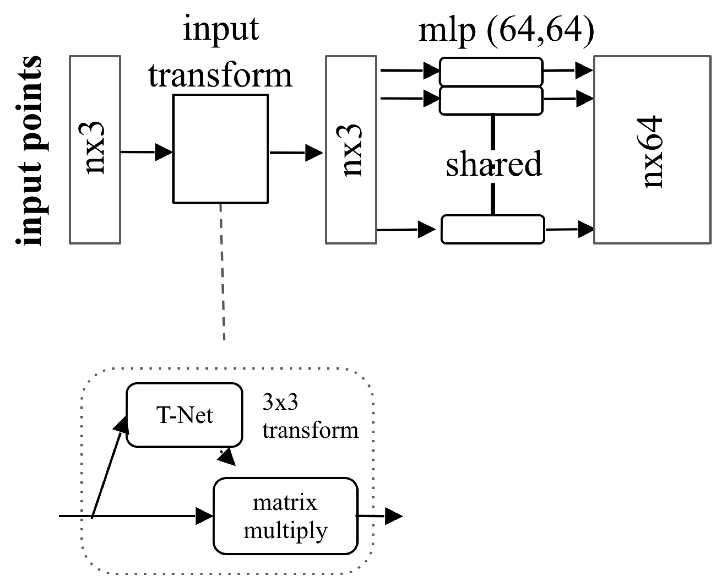 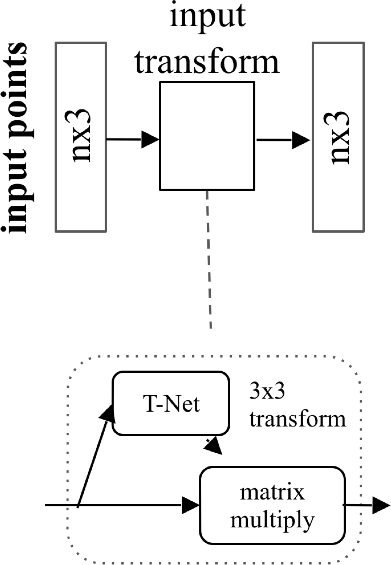 PointNet Classification	Network
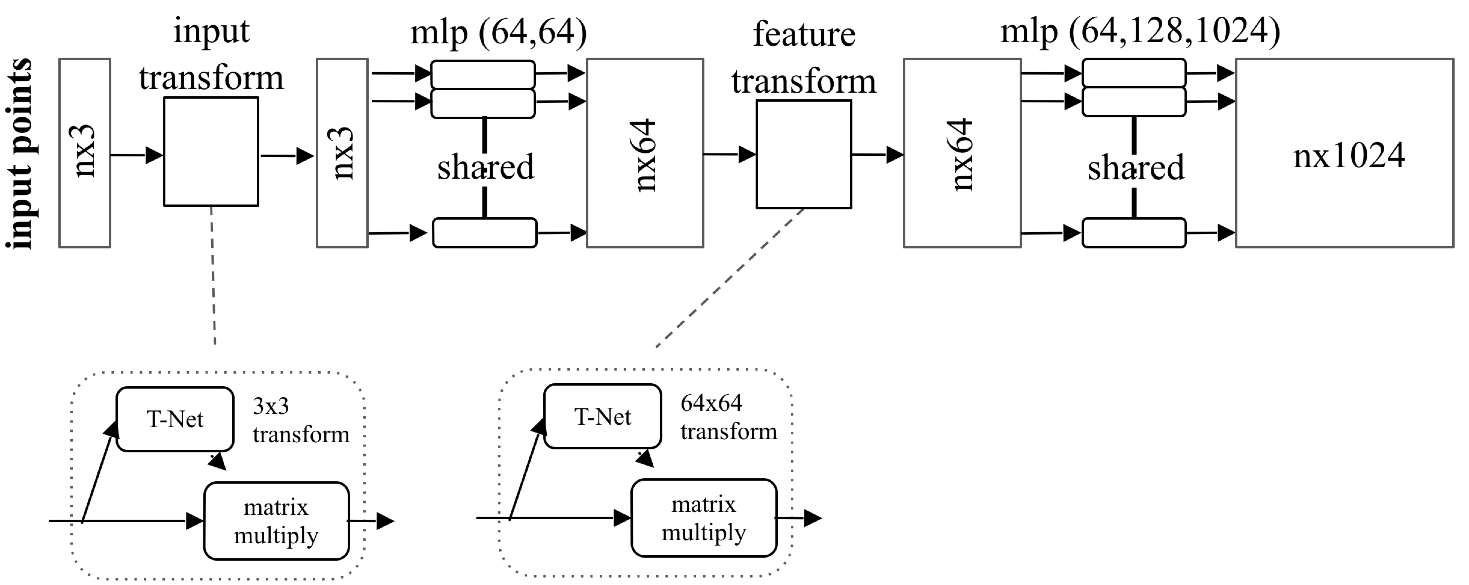 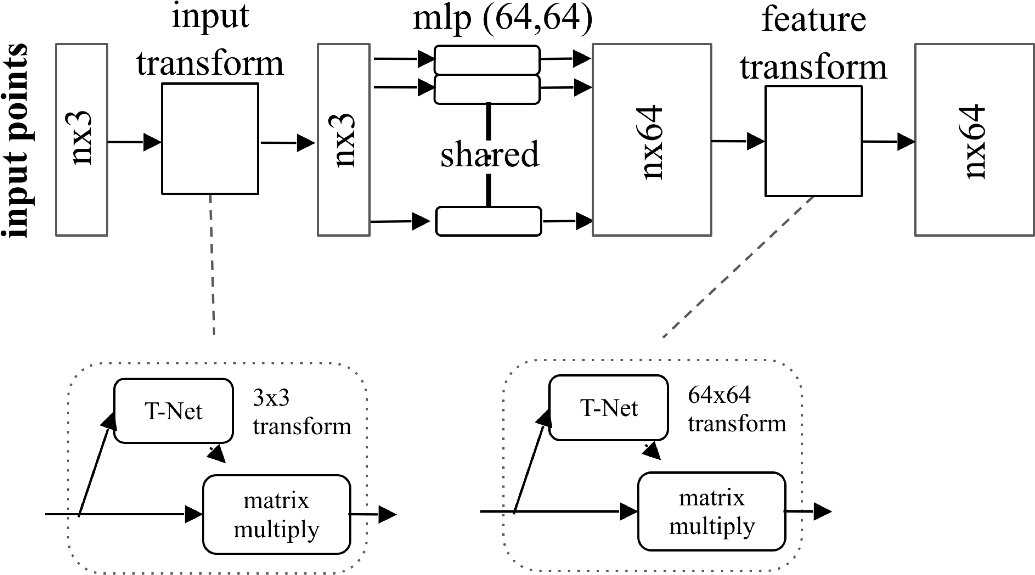 PointNet Classification	Network
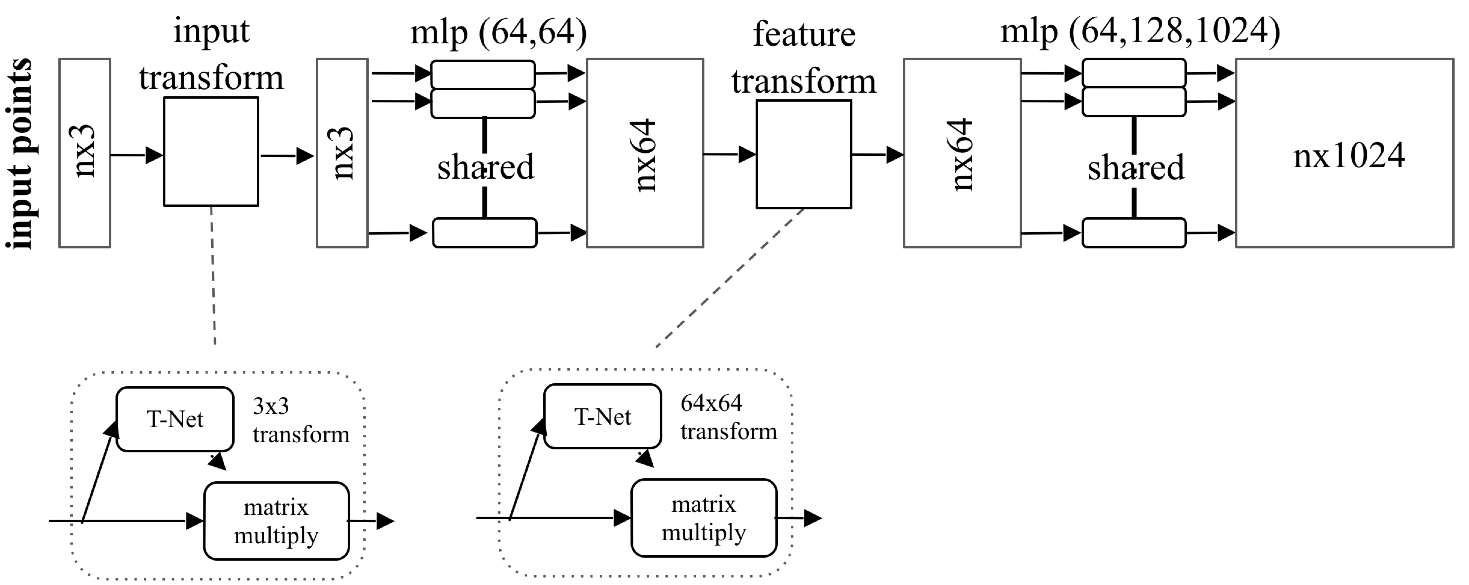 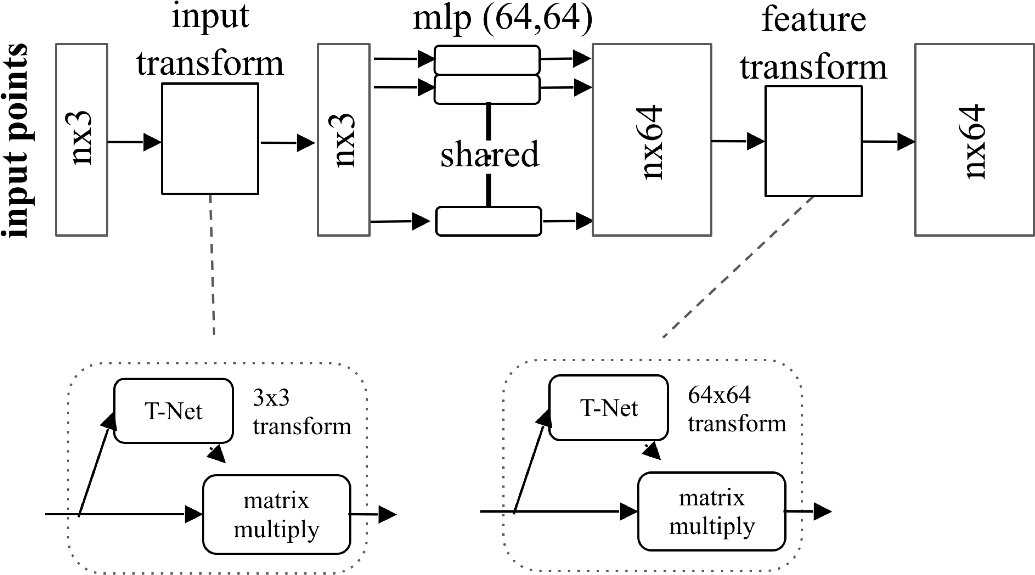 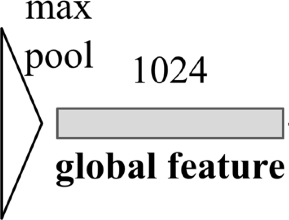 PointNet Classification	Network
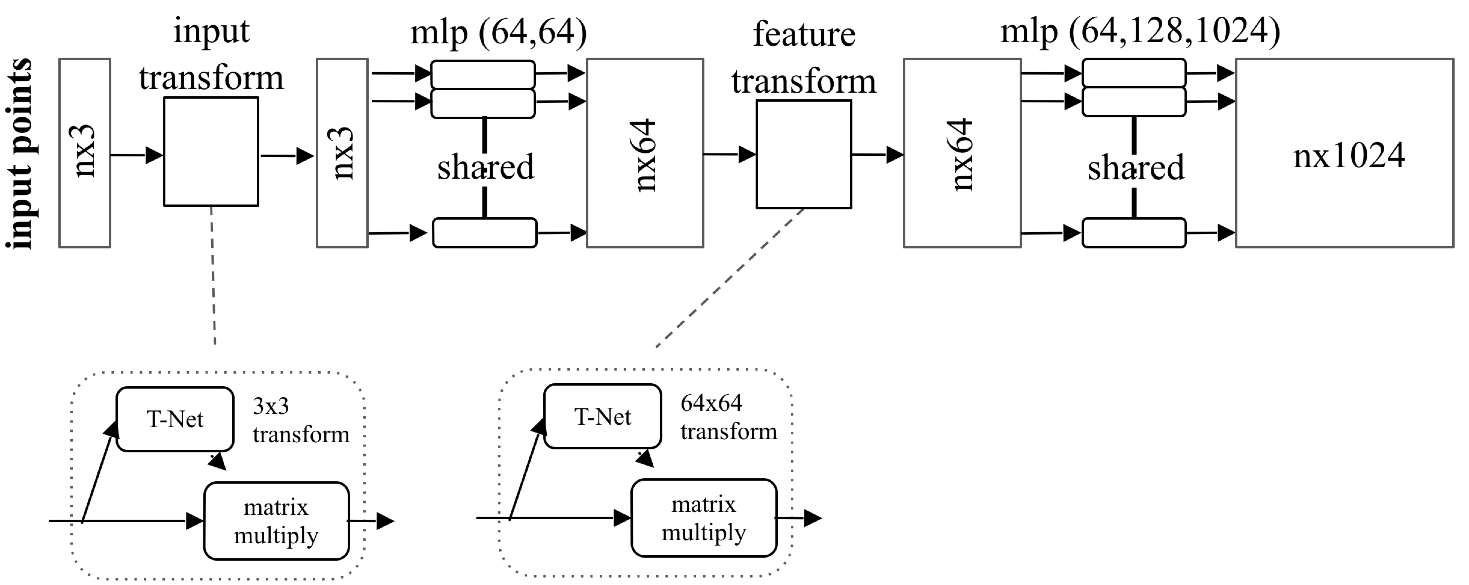 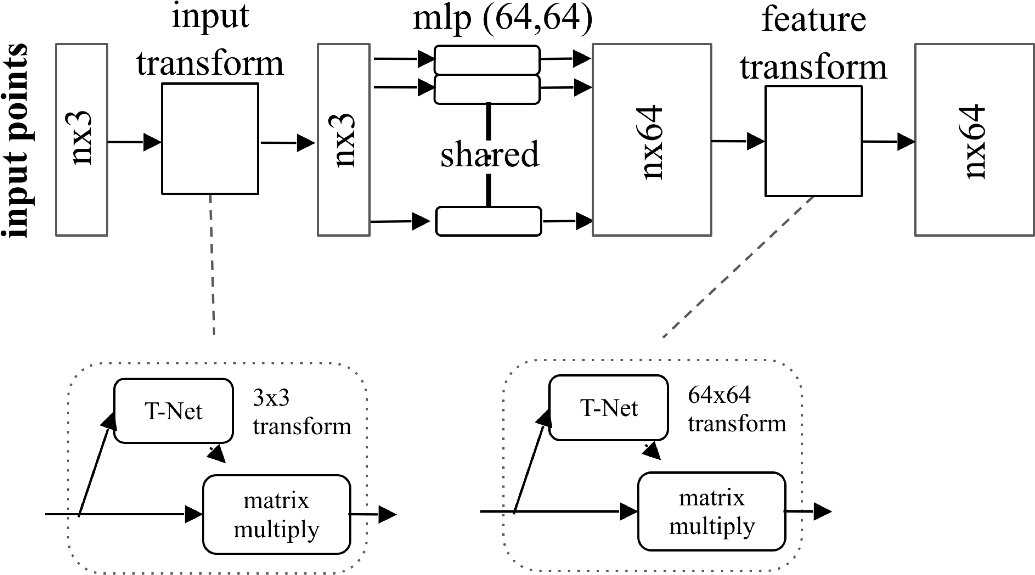 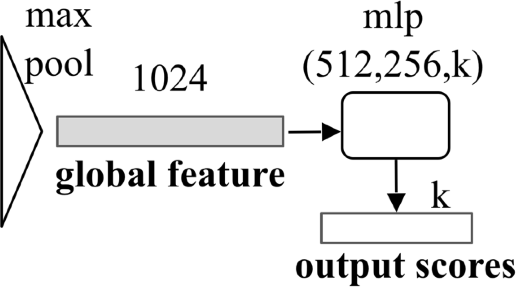 Extension	to	PointNet Segmentation	Network
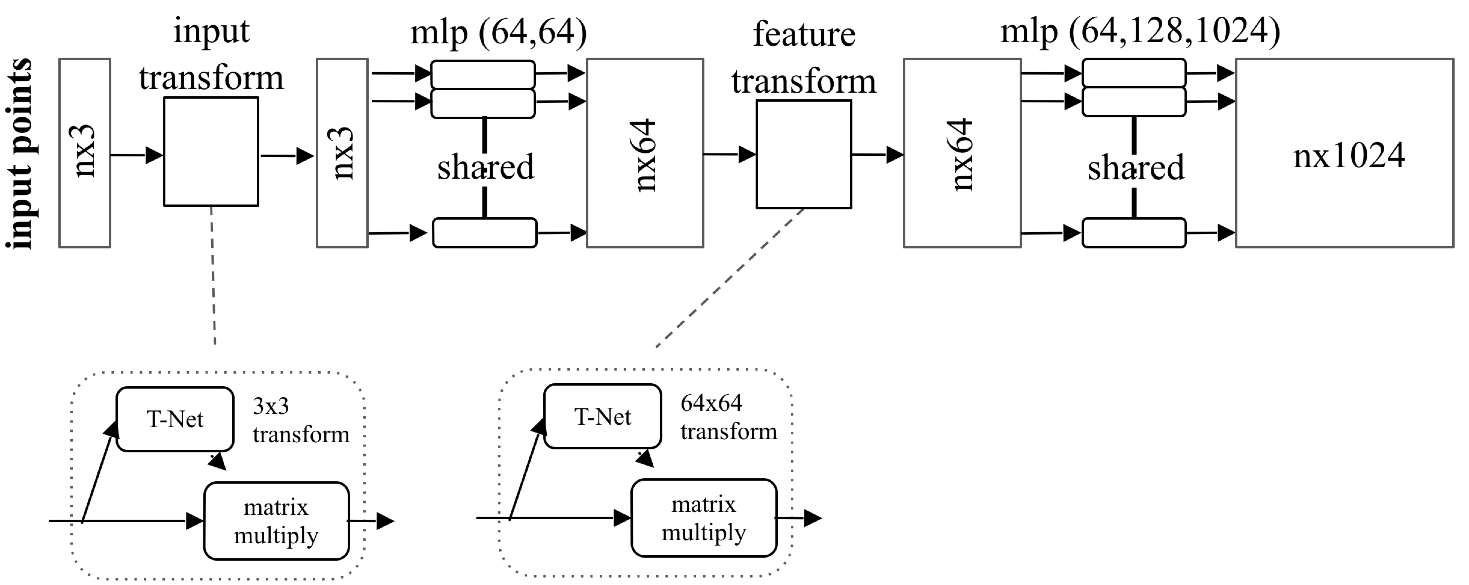 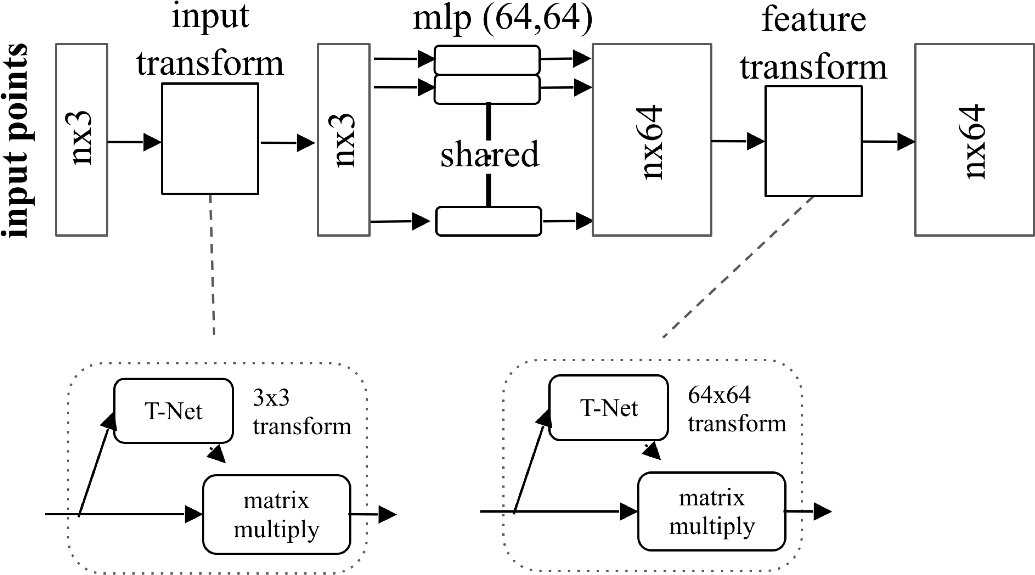 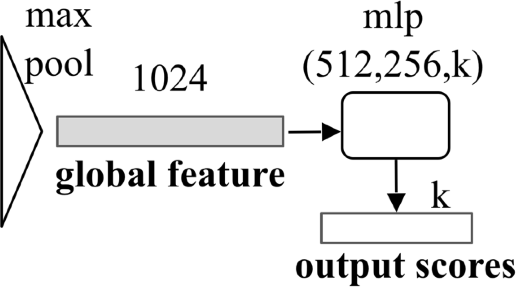 global feature
local embedding
Extension	to	PointNet Segmentation	Network
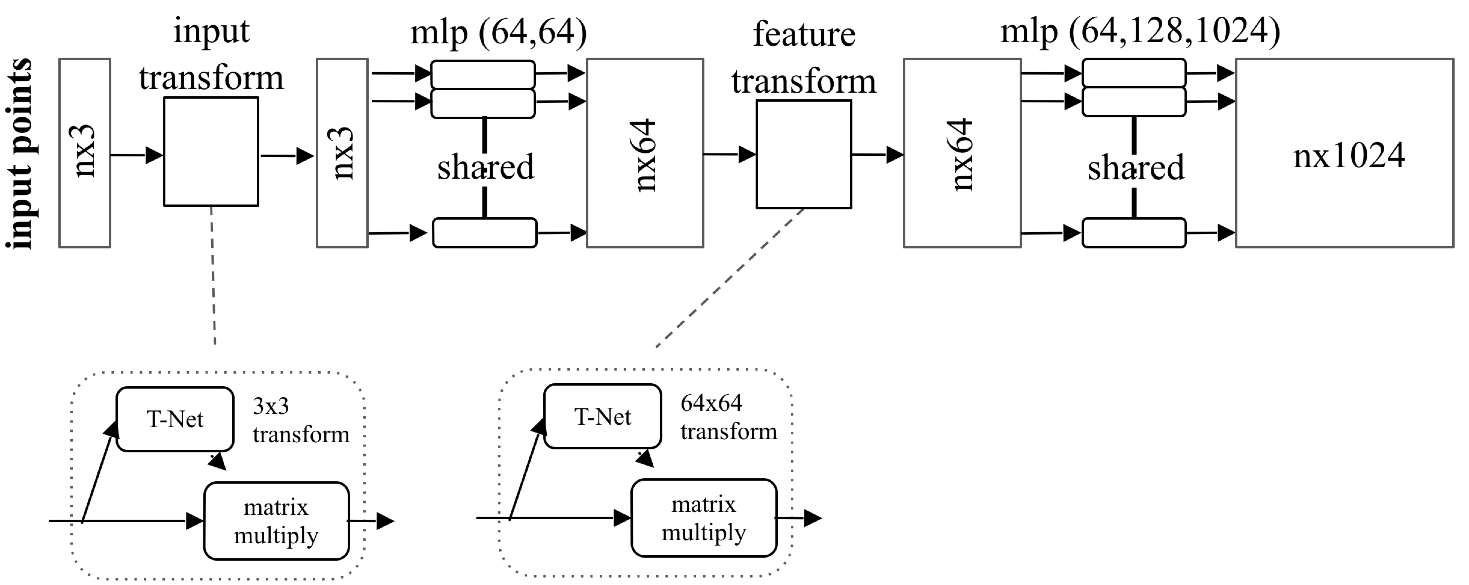 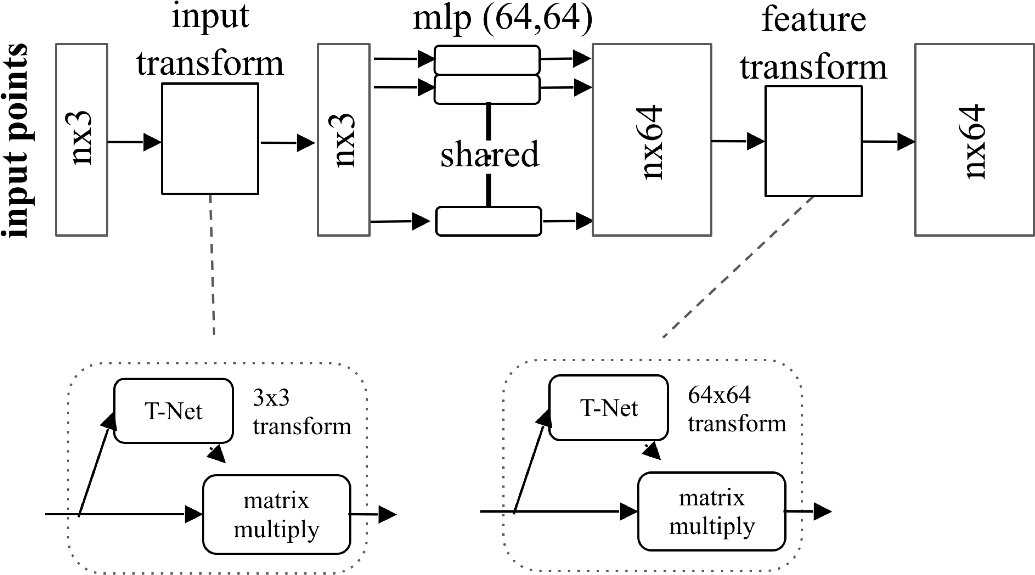 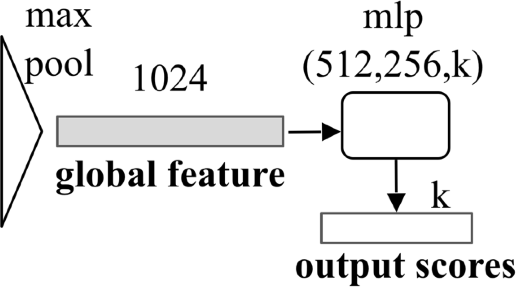 global feature
local embedding
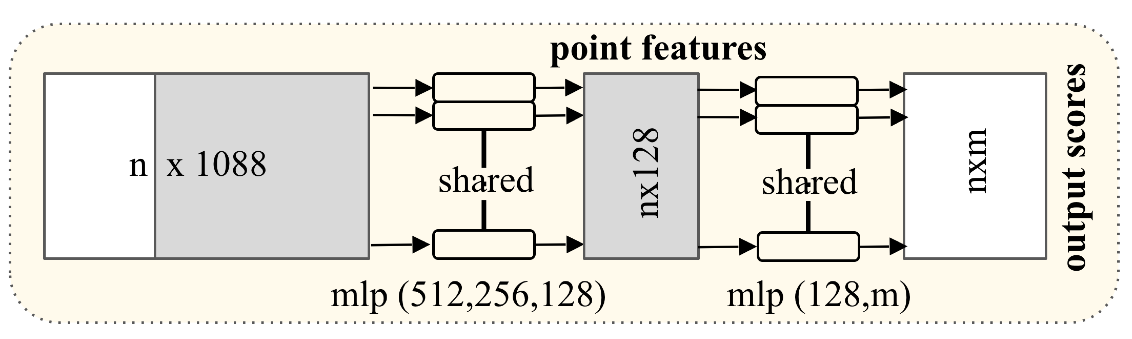 Results
Results on	Object Classification
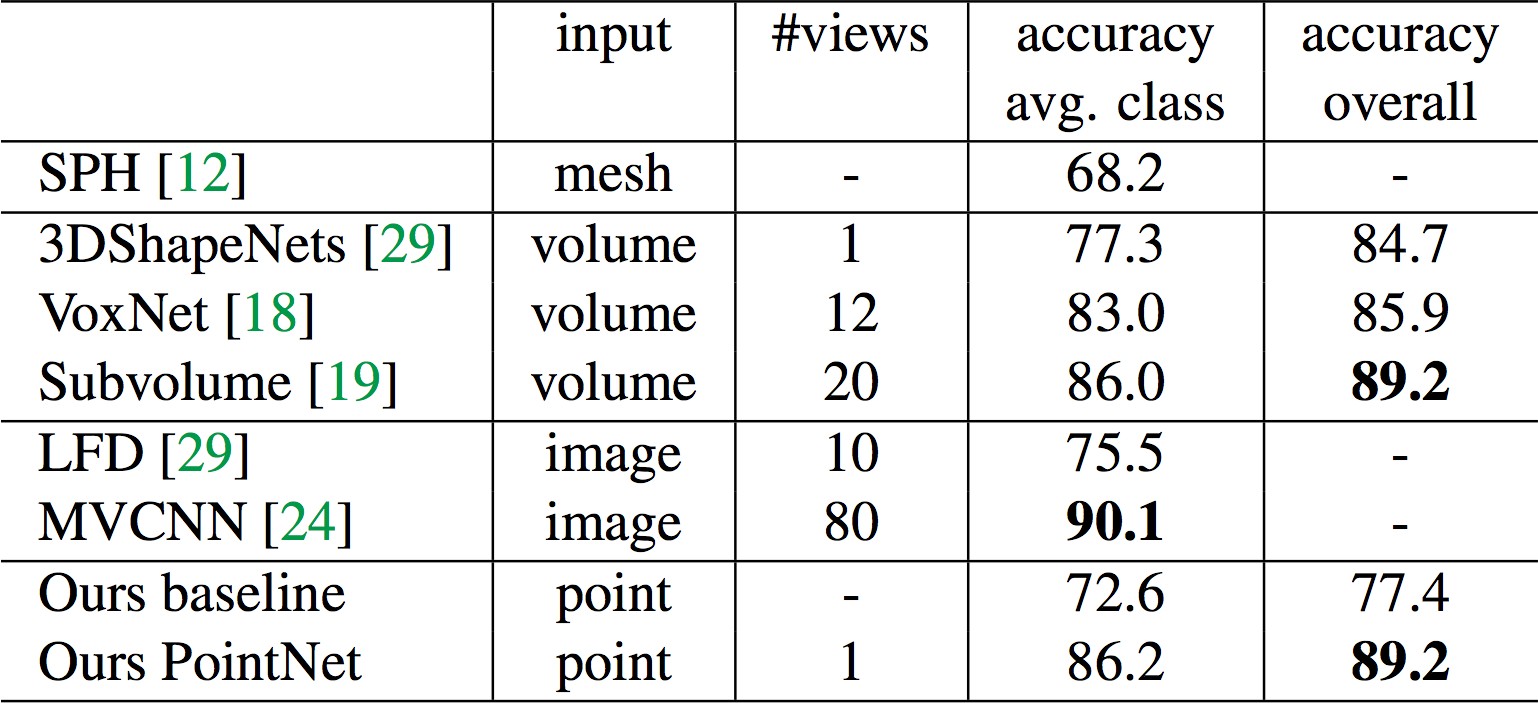 3D CNNs
dataset: ModelNet40; metric: 40-class classification accuracy (%)
Results on	Object Part Segmentation
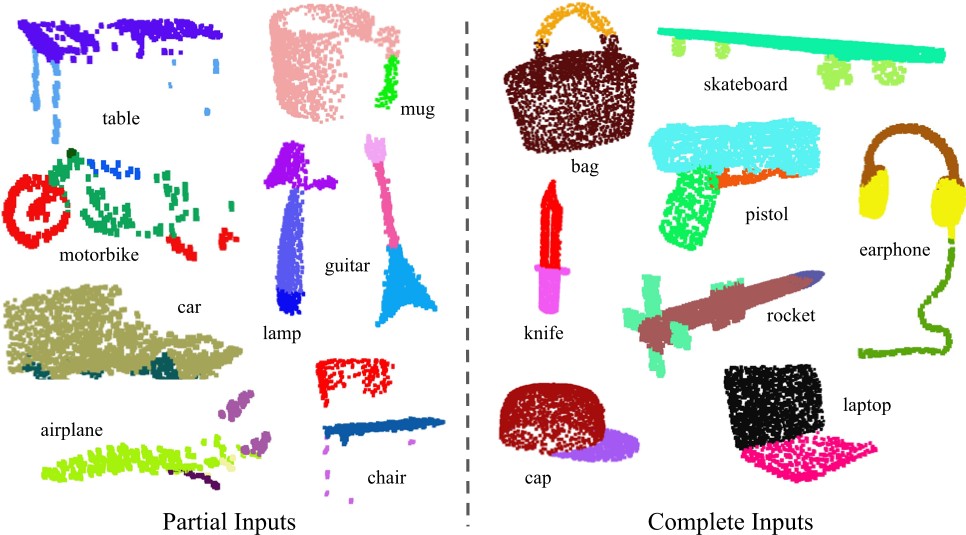 Results on	Object Part Segmentation
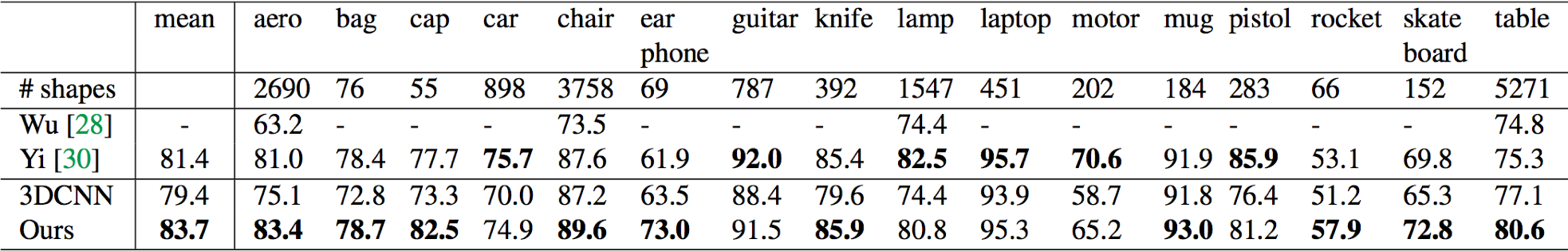 dataset: ShapeNetPart; metric: mean IoU (%)
Results on	Semantic Scene Parsing
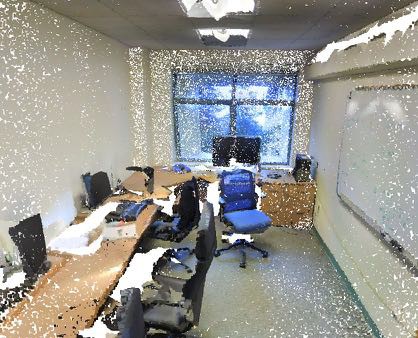 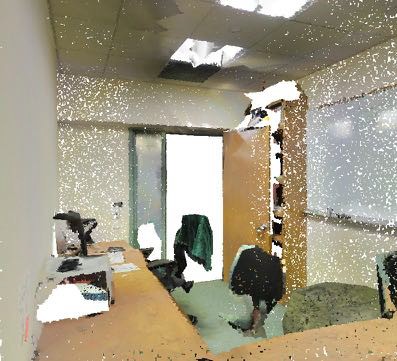 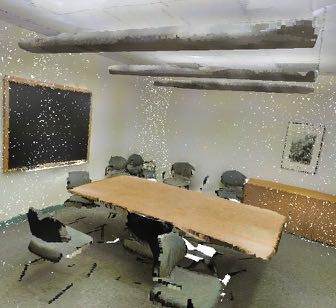 Input
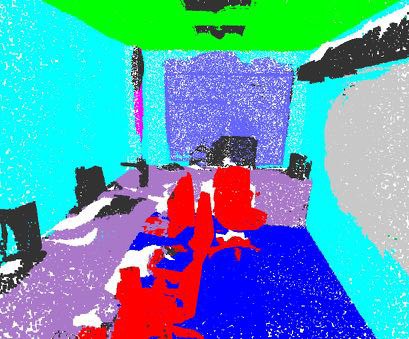 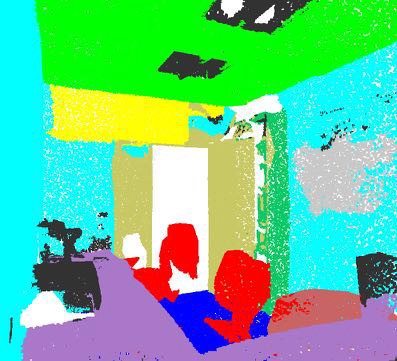 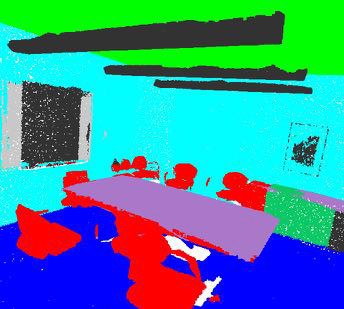 Output
dataset: Stanford 2D-3D-S (Matterport scans)
Robustness to	Data Corruption
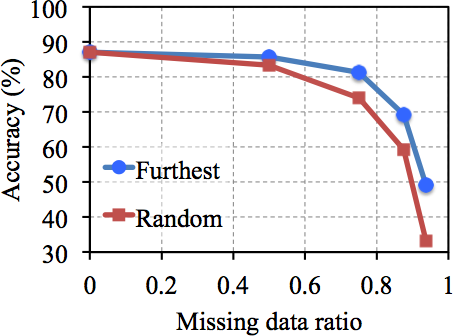 dataset: ModelNet40; metric: 40-class classification accuracy (%)
Robustness to	Data Corruption
Less than 2% accuracy drop with 50% missing data
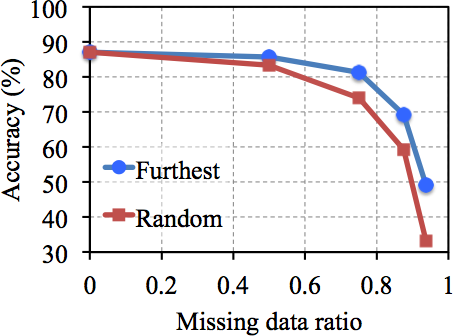 dataset: ModelNet40; metric: 40-class classification accuracy (%)
Robustness to	Data Corruption
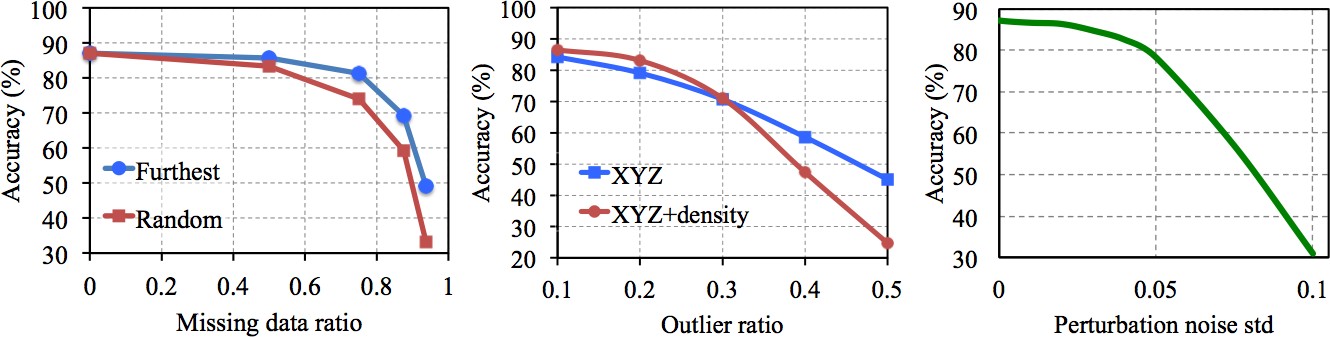 dataset: ModelNet40; metric: 40-class classification accuracy (%)
[Speaker Notes: Figure 6. PointNet robustness test. The metric is overallclassification accuracy on ModelNet40 test set. Left: Deletepoints. Furthest means the original 1024 points are sampled withfurthest sampling. Middle: Insertion. Outliers uniformly scatteredin the unit sphere. Right: Perturbation. Add Gaussian noise toeach point independently.]
Robustness to	Data Corruption
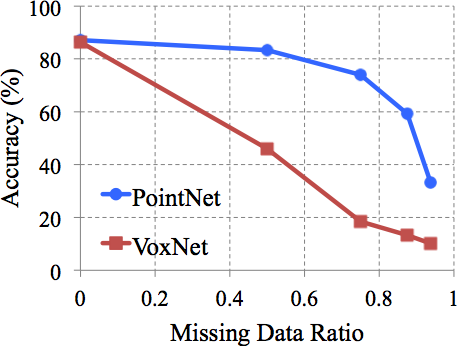 Why is PointNet so robust  to missing data?
3D CNN
Visualizing	Global	Point Cloud Features
3
1024
MLP
maxpool
n
shared
global feature
Which input points are contributing to the global feature?
(critical points)
Visualizing	Global	Point Cloud Features
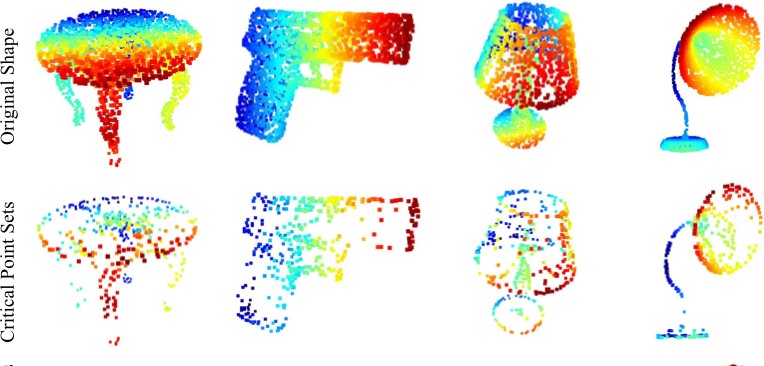 Original Shape:
Critical Point Sets:
Visualizing	Global	Point Cloud Features
3
1024
MLP
maxpool
n
shared
global feature
Which points won’t affect the global feature?
Visualizing	Global	Point Cloud Features
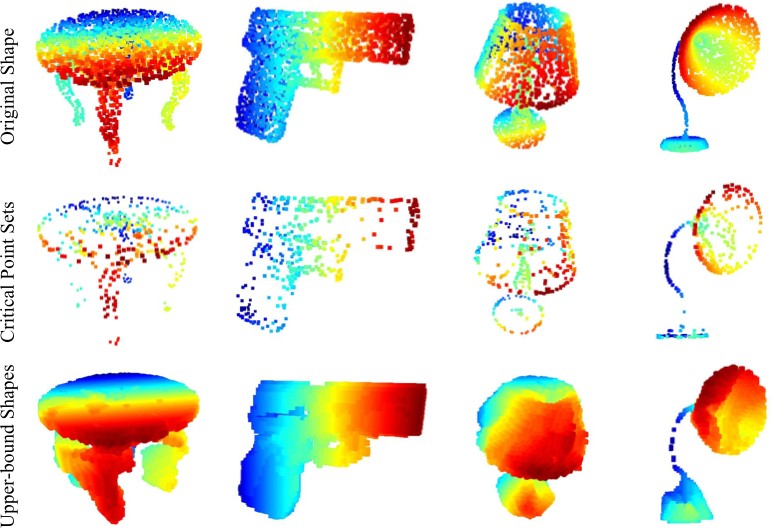 Original Shape:
Critical Point Set:
Upper bound set:
Visualizing	Global	Point Cloud	Features (OOS)
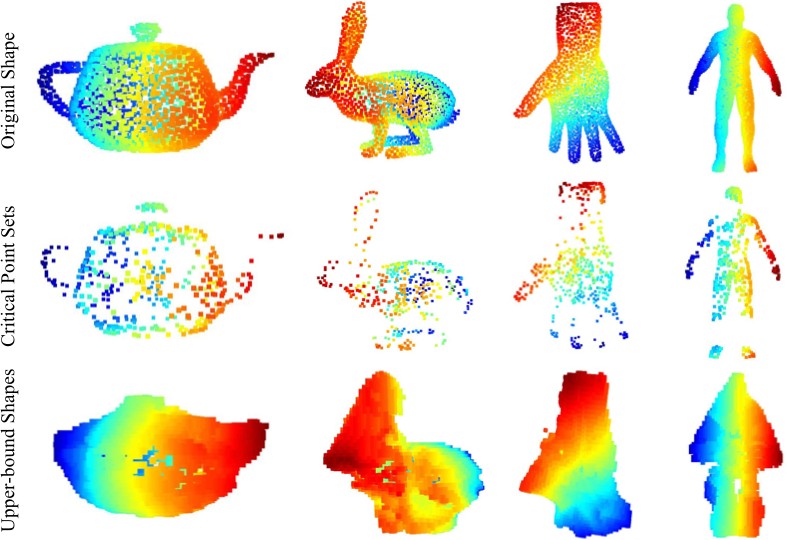 Original Shape:
Critical Point Set:
Upper bound Set:
Visualizing	Point Functions
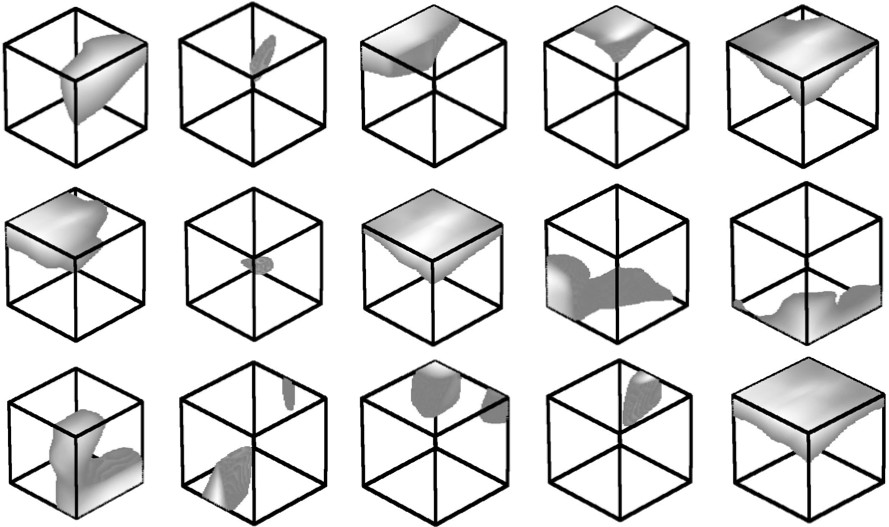 [Speaker Notes: Our classification Point-Net computes K (we take K = 1024 in this visualization)dimension point features for each point 

Point function visualization. For each per-pointfunction h, we calculate the values h(p) for all the points p in acube of diameter two located at the origin, which spatially coversthe unit sphere to which our input shapes are normalized whentraining our PointNet. In this figure, we visualize all the pointsp that give h(p) > 0.5 with function values color-coded by thebrightness of the voxel. We randomly pick 15 point functions andvisualize the activation regions for them]
Conclusion
PointNet is a novel deep neural network that directly  consumes point cloud.
A unified approach to various 3D recognition tasks.
Rich theoretical analysis and experimental results.
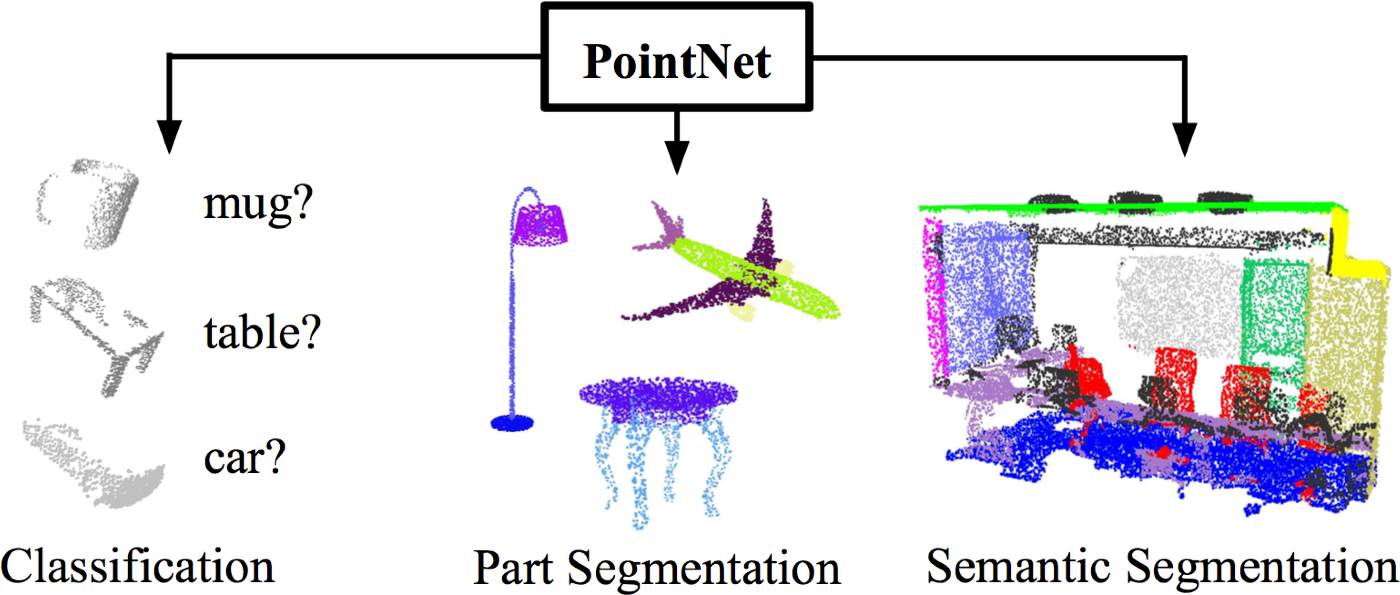 Code & Data Available!
http://stanford.edu/~rqi/pointnet
Speed	and	Model	Size
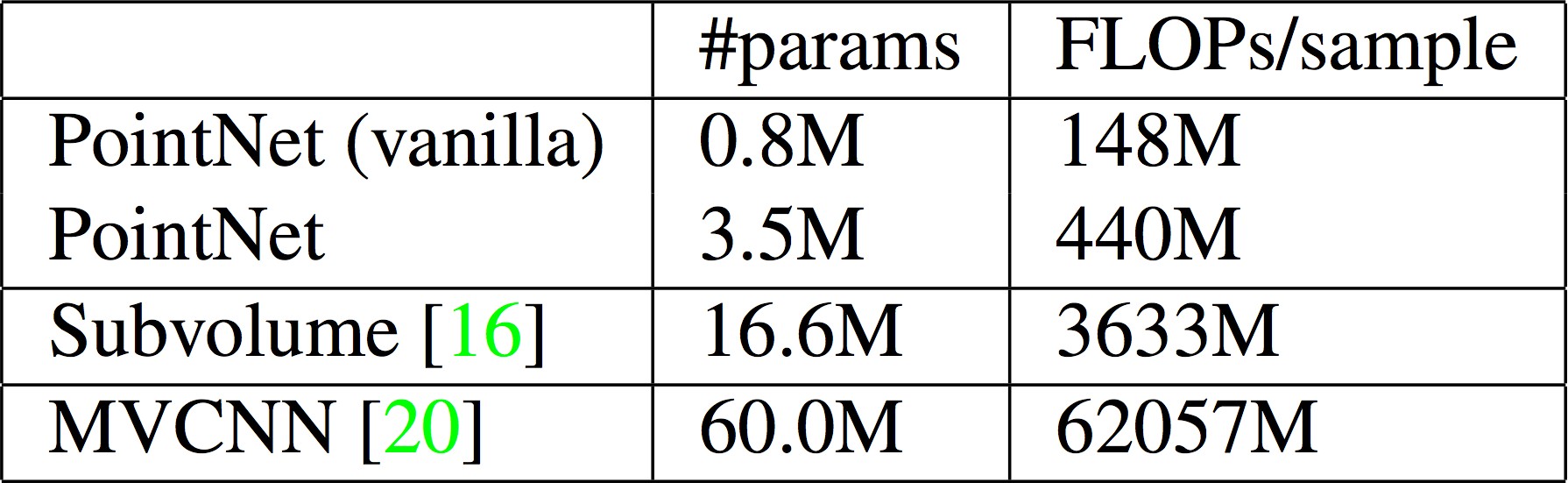 Inference time 11.6ms, 25.3ms GTX1080, batch size 8
Permutation	Invariance: How	about Sorting?
“Sort” the points before feeding them into a network.
Unfortunately, there is no canonical order in high dim space.
lexsorted
(1,1,1)
(1,2,3)
(1,2,3)
(1,1,1)
(2,3,2)
(2,3,4)
MLP
(2,3,2)
(2,3,4)
Permutation	Invariance: How	about Sorting?
“Sort” the points before feeding them into a network.
Unfortunately, there is no canonical order in high dim space.
Multi-Layer Perceptron
(ModelNet shape classification)
lexsorted
(1,1,1)
(1,2,3)
(1,2,3)
(1,1,1)
(2,3,2)
(2,3,4)
MLP
(2,3,2)
(2,3,4)
Permutation	Invariance: How	about RNNs?
Train RNN with permutation augmentation.  However, RNN forgets and order matters.
…
LSTM
LSTM
LSTM
LSTM
…
MLP
MLP
MLP
MLP
(1,2,3)
(1,1,1)
(2,3,2)
(2,3,4)
Permutation	Invariance: How	about RNNs?
Train RNN with permutation augmentation.  However, RNN forgets and order matters.
LSTM Network
(ModelNet shape classification)
…
LSTM
LSTM
LSTM
LSTM
…
MLP
MLP
MLP
MLP
(1,2,3)
(1,1,1)
(2,3,2)
(2,3,4)
PointNet Classification	Network
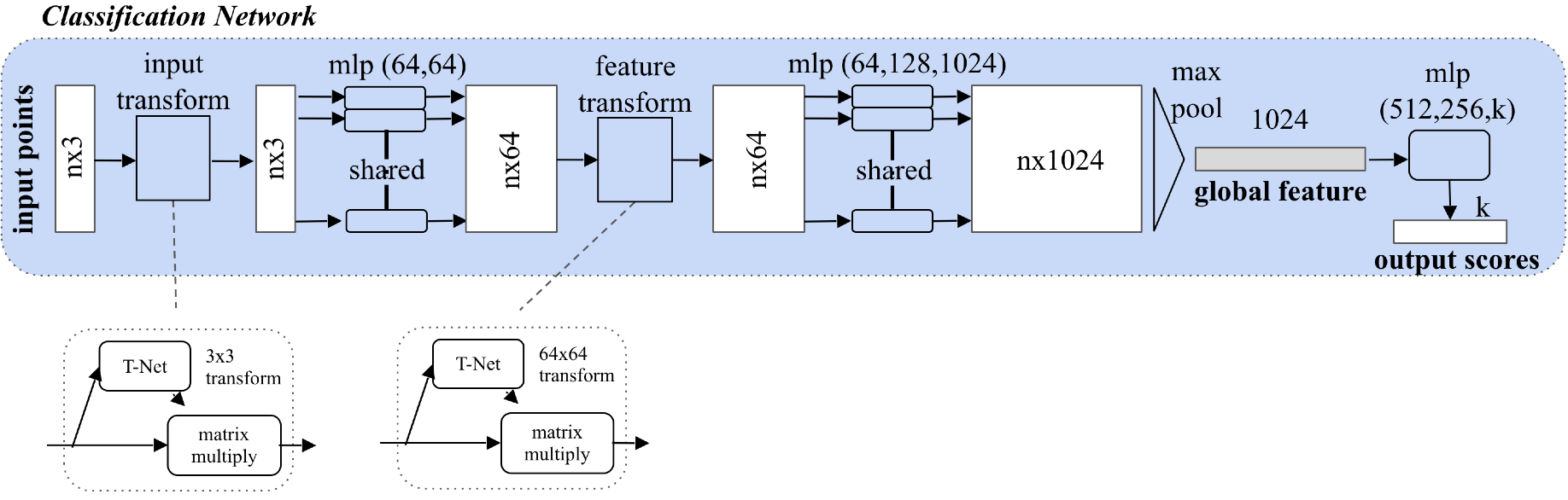 Visualizing	Point Functions
1x3
1x1024
Compact View:
FCs
1x3
1x1024
Expanded View:
FC
FC
FC
FC
FC
128
64
64
64
Which input point will activate neuron X?
Find the top-K points in a dense volumetric grid that activates neuron X.
Outline
What is lidar?
How do we make decisions about point clouds?
PointNet – orderless point processing
VoxelNet – voxel-based point processing
PointPillars – bird’s eye view point processing
Exploiting Visibility for 3D Object Detection
LaserNet – range image point processing
PseudoLidar – Bird’s eye view depth map processing
VoxelNet
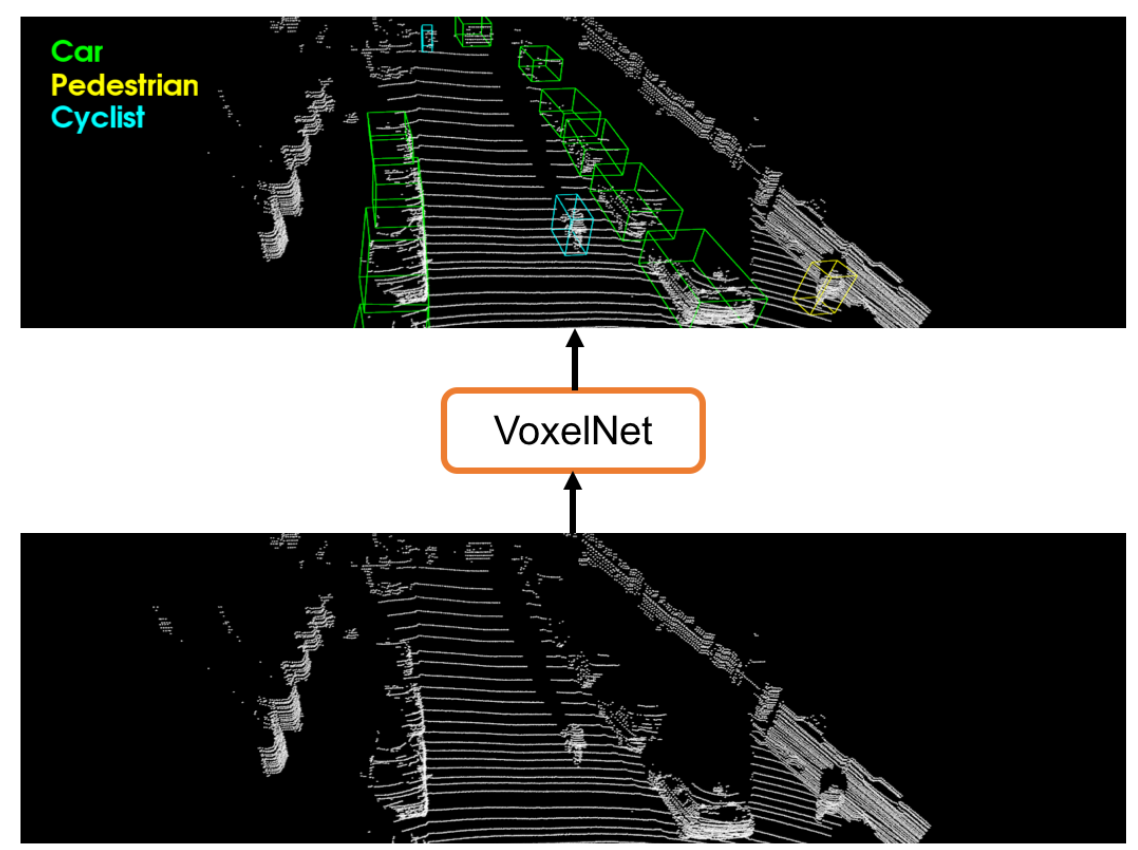 VoxelNet: End-to-End Learning for Point Cloud Based 3D Object DetectionYin Zhou and Oncel Tuzel. CVPR 2018
VoxelNet Overview
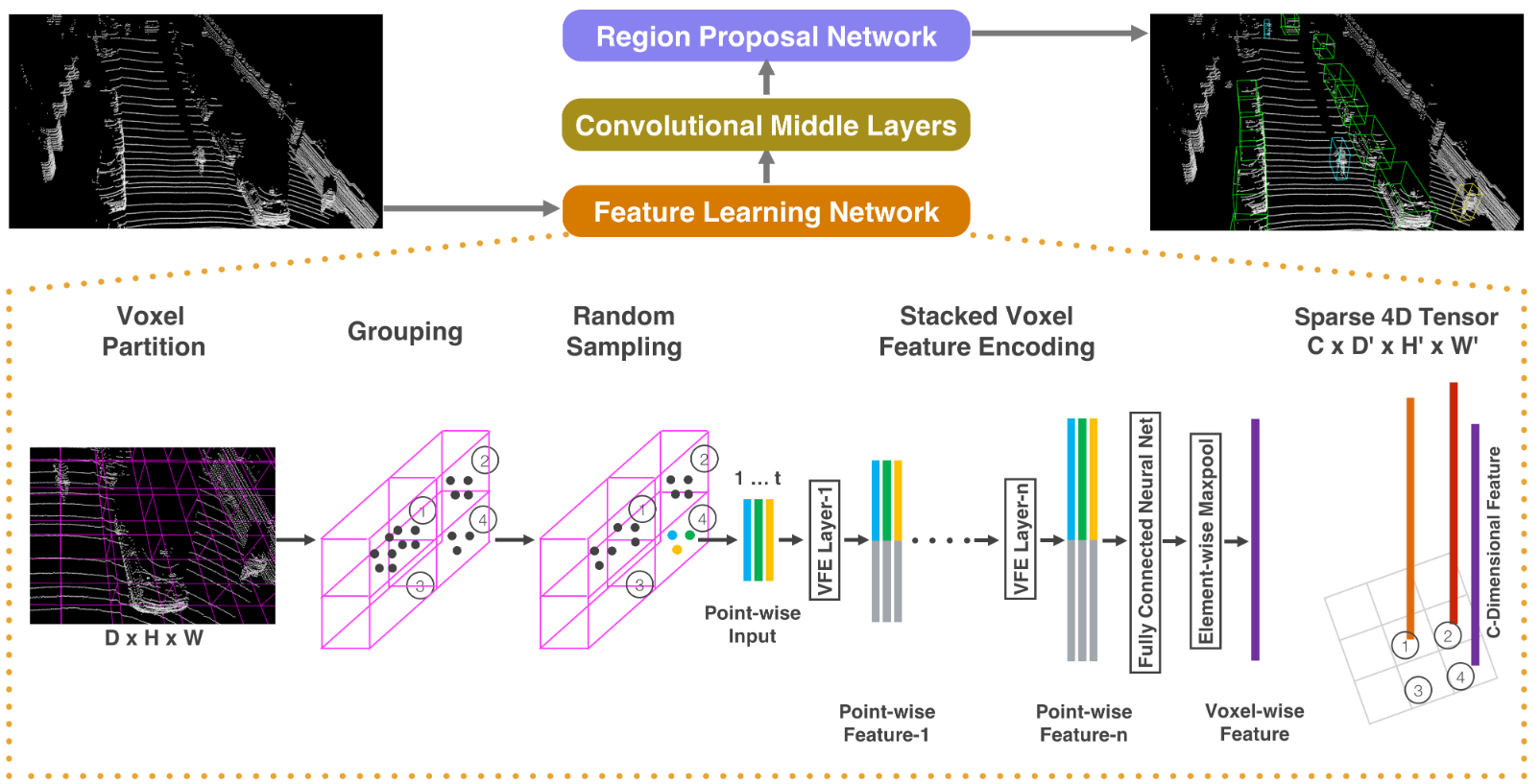 VoxelNet Voxel encoding looks a lot like PointNet
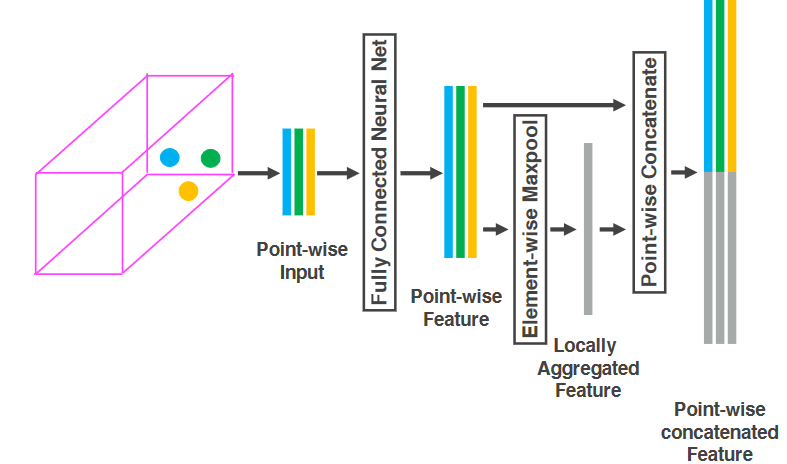 VoxelNet Overview
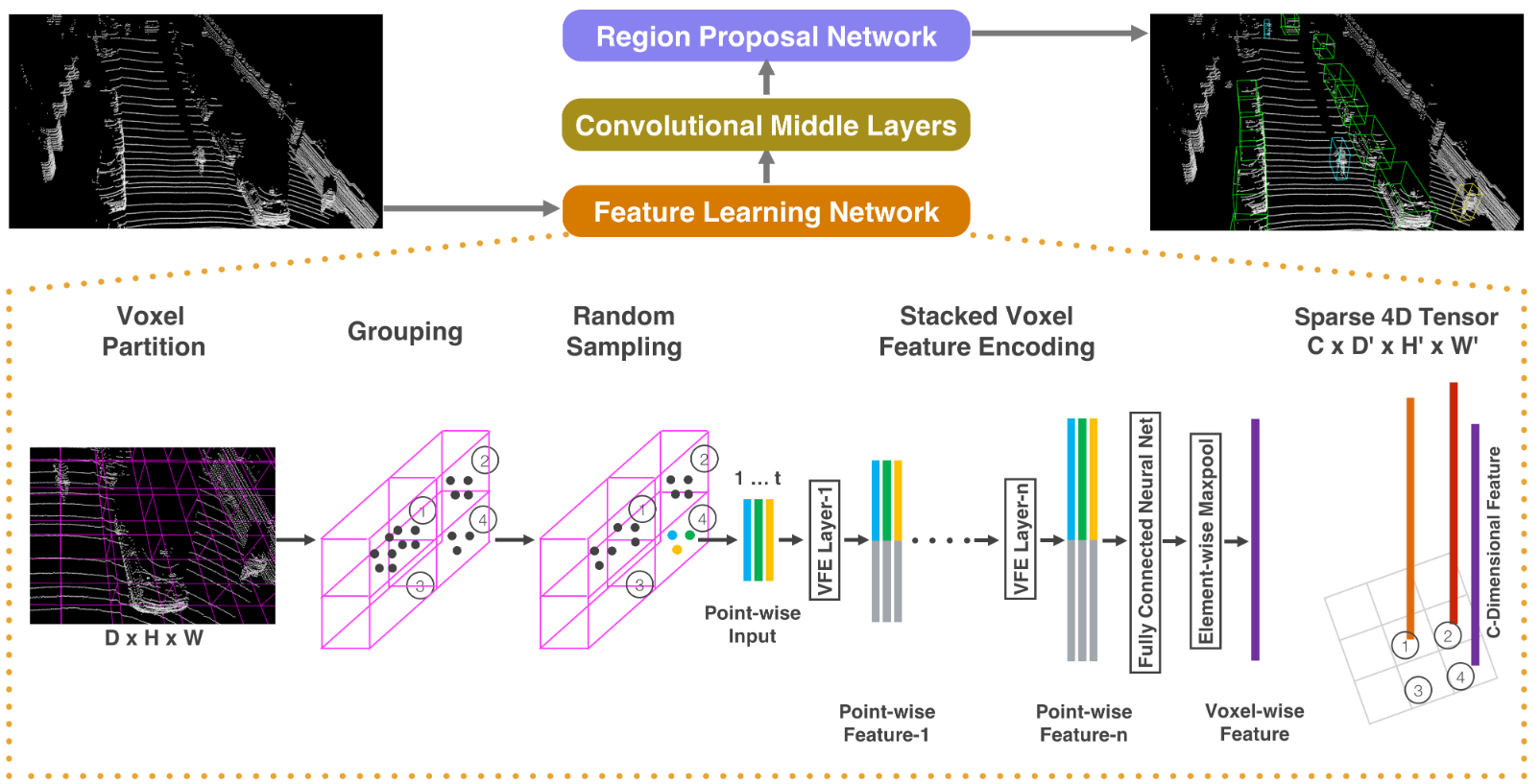 VoxelNet “Convolutional Middle Layers”
For car detection, divide the world into 10 x 400 x 352 voxels, corresponding to voxels that are 40 cm tall and 20 cm in width/length.
Uses 3D convolutions instead of 2D as we’ve seen before.
The Z / height dimension gets downsampled away after many layers
VoxelNet Overview
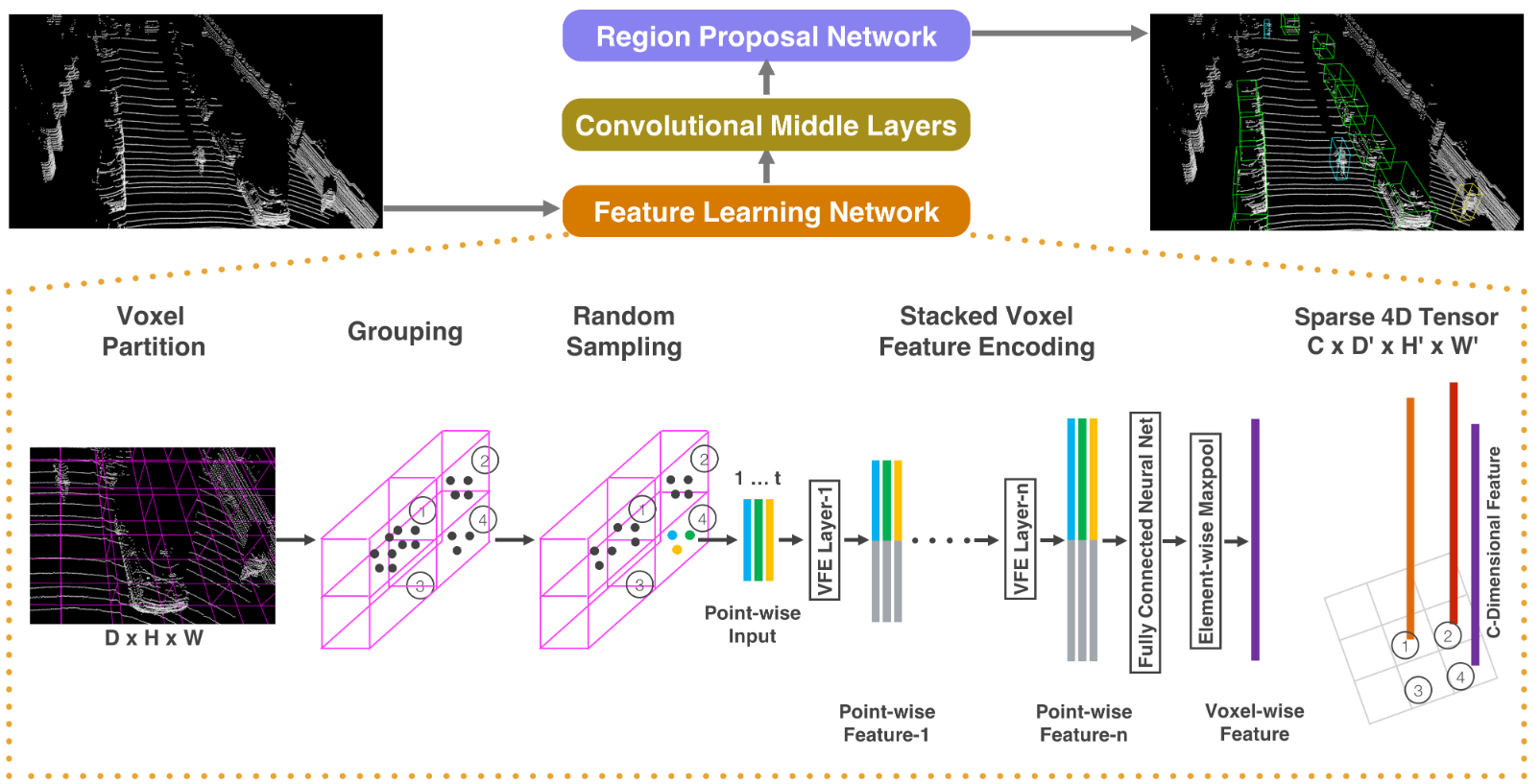 VoxelNet Region Proposal Network
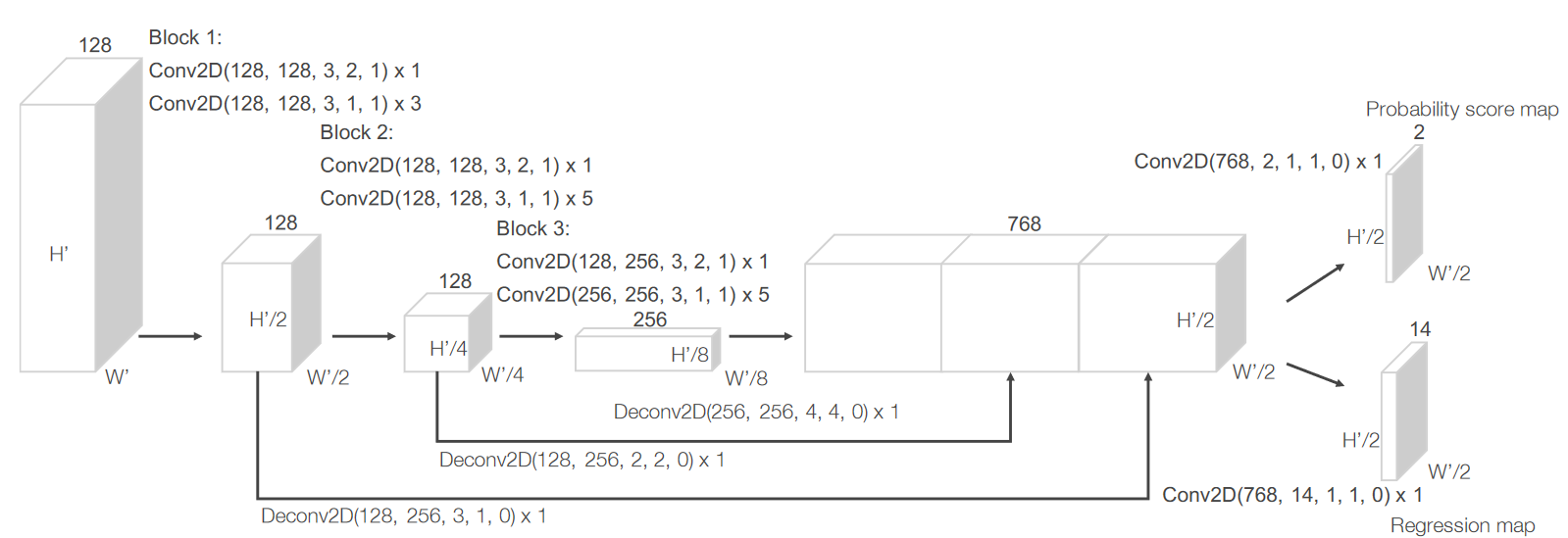 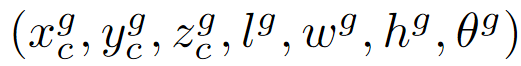 VoxelNet qualitative results
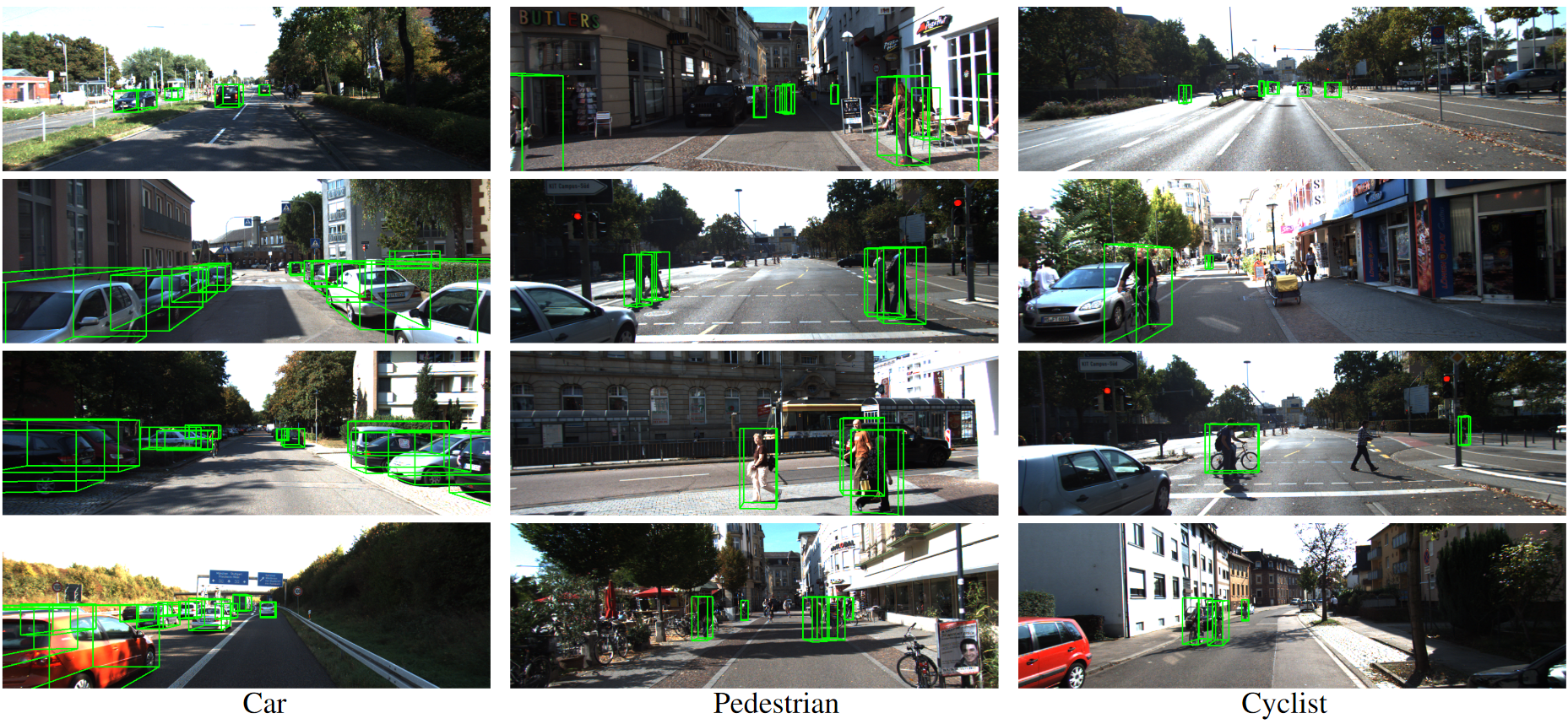 VoxelNet quantitative results
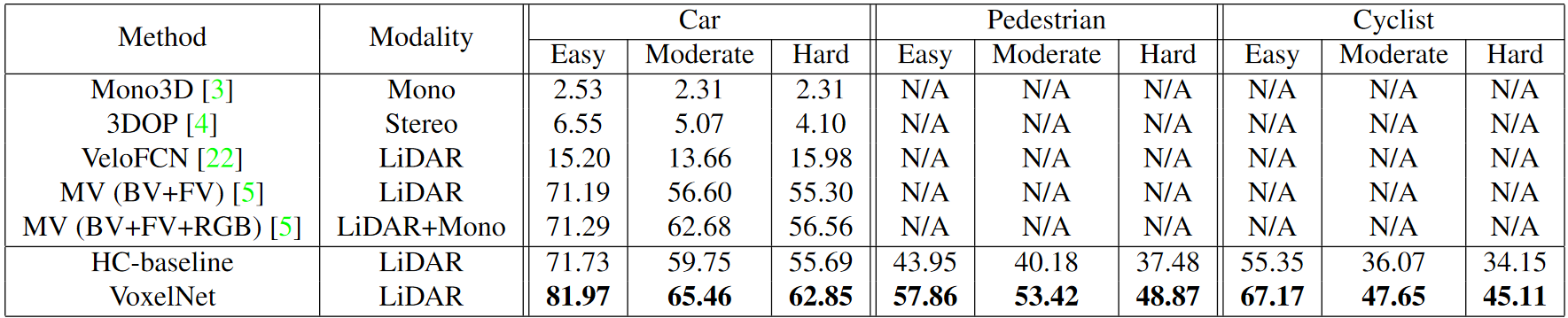 Evaluation on KITTI according to 3D IoU
Outline
What is lidar?
How do we make decisions about point clouds?
PointNet – orderless point processing
VoxelNet – voxel-based point processing
PointPillars – bird’s eye view point processing
Exploiting Visibility for 3D Object Detection
LaserNet – range image point processing
PseudoLidar – Bird’s eye view depth map processing
PointPillars
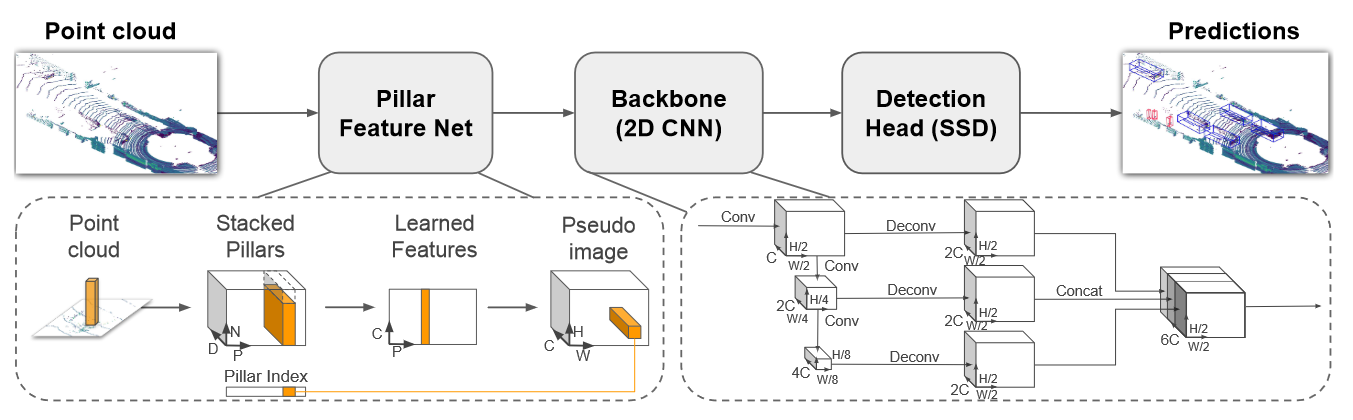 PointPillars: Fast Encoders for Object Detection from Point Clouds
Alex H. Lang, Sourabh Vora, Holger Caesar, Lubing Zhou, Jiong Yang, Oscar Beijbom. CVPR 2019
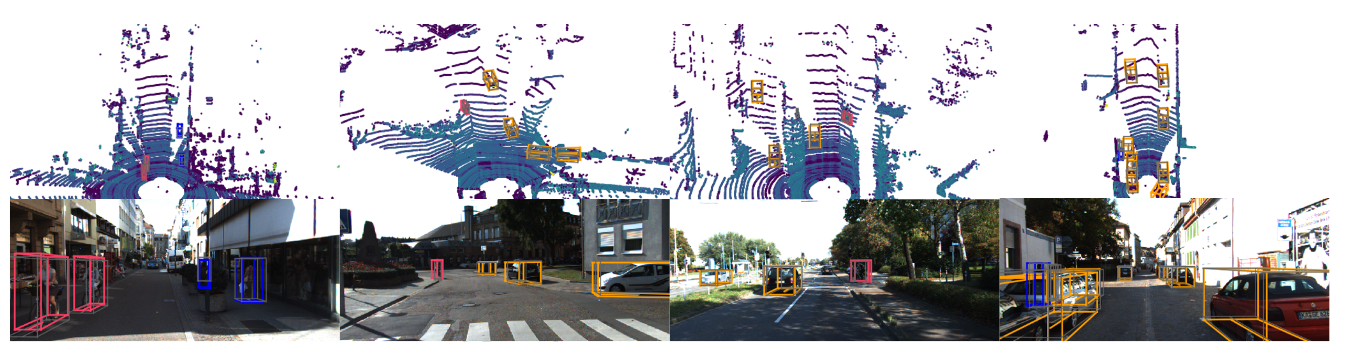 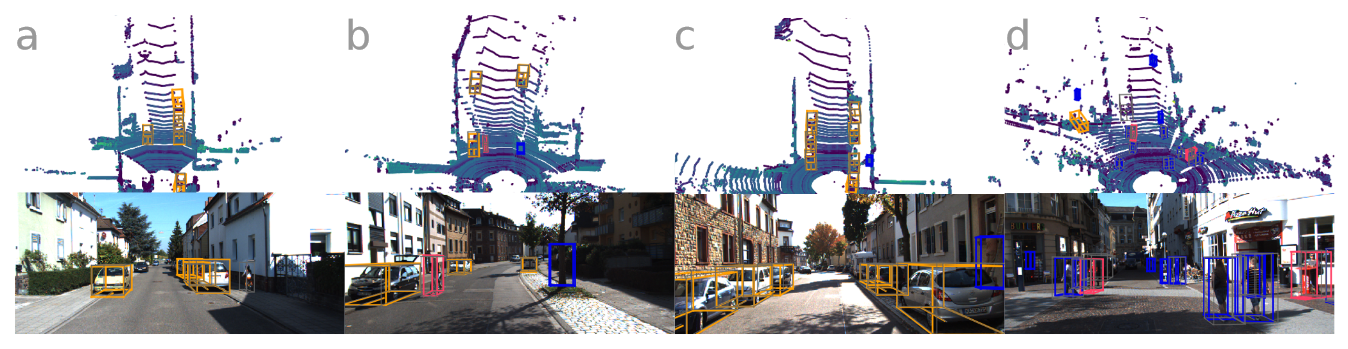 [Speaker Notes: Qualitative analysis of KITTI results. We show a bird’s-eye view of the lidar point cloud (top), as well as the 3D bounding boxes projected into the image for clearer visualization. Note that our method only uses lidar. We show predicted boxes for car (orange), cyclist(red) and pedestrian (blue). Ground truth boxes are shown in gray. The orientation of boxes is shown by a line connected the bottom center to the front of the box.]
Runtime / accuracy tradeoff
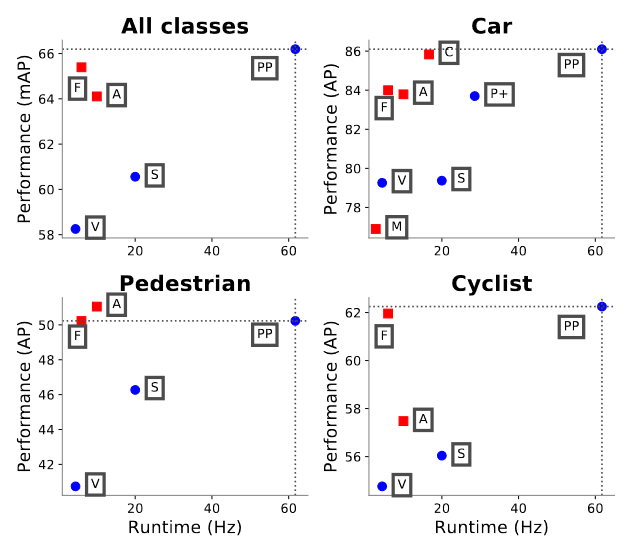 [Speaker Notes: Bird’s eye view performance vs speed for our proposedPointPillars, PP method on the KITTI [5] test set. Lidar-onlymethods drawn as blue circles; lidar & vision methods drawn asred squares. Also drawn are top methods from the KITTI leader-board: M : MV3D [2], A AVOD [11], C : ContFuse [15], V :VoxelNet [31], F : Frustum PointNet [21], S : SECOND [28],P+ PIXOR++ [29]. PointPillars outperforms all other lidar-onlymethods in terms of both speed and accuracy by a large margin.It also outperforms all fusion based method except on pedestrians.Similar performance is achieved on the 3D metric (Table 2)]
Outline
What is lidar?
How do we make decisions about point clouds?
PointNet – orderless point processing
VoxelNet – voxel-based point processing
PointPillars – bird’s eye view point processing
Exploiting Visibility for 3D Object Detection
LaserNet – range image point processing
PseudoLidar – Bird’s eye view depth map processing
What You See Is What You Get  Exploiting Visibility for 3D Object Detection
Peiyun Hu, Jason Ziglar, David Held, Deva Ramanan
Carnegie Mellon University  		Argo AI
CVPR 2020
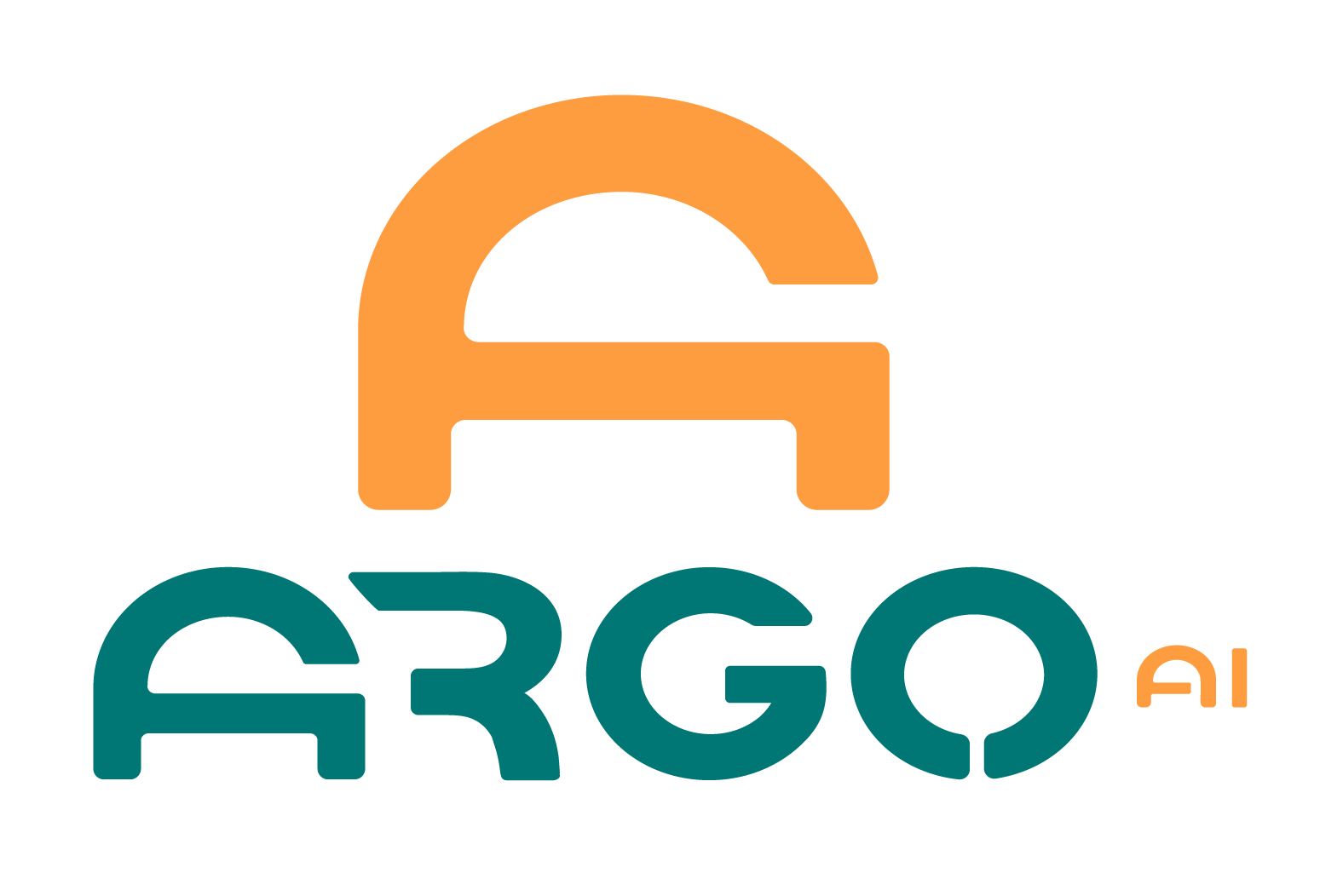 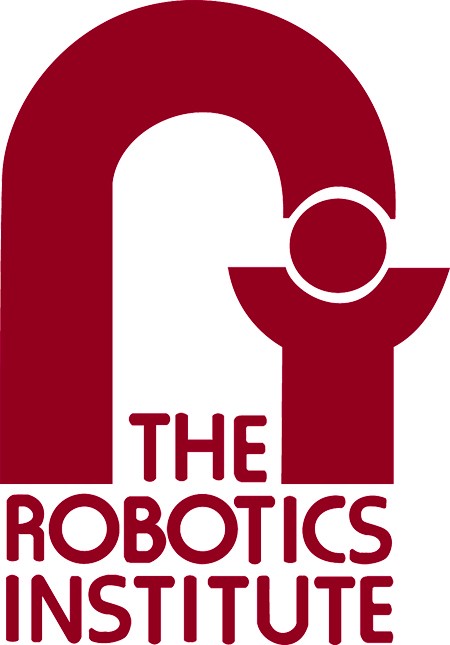 What is a good representation for LiDAR data?
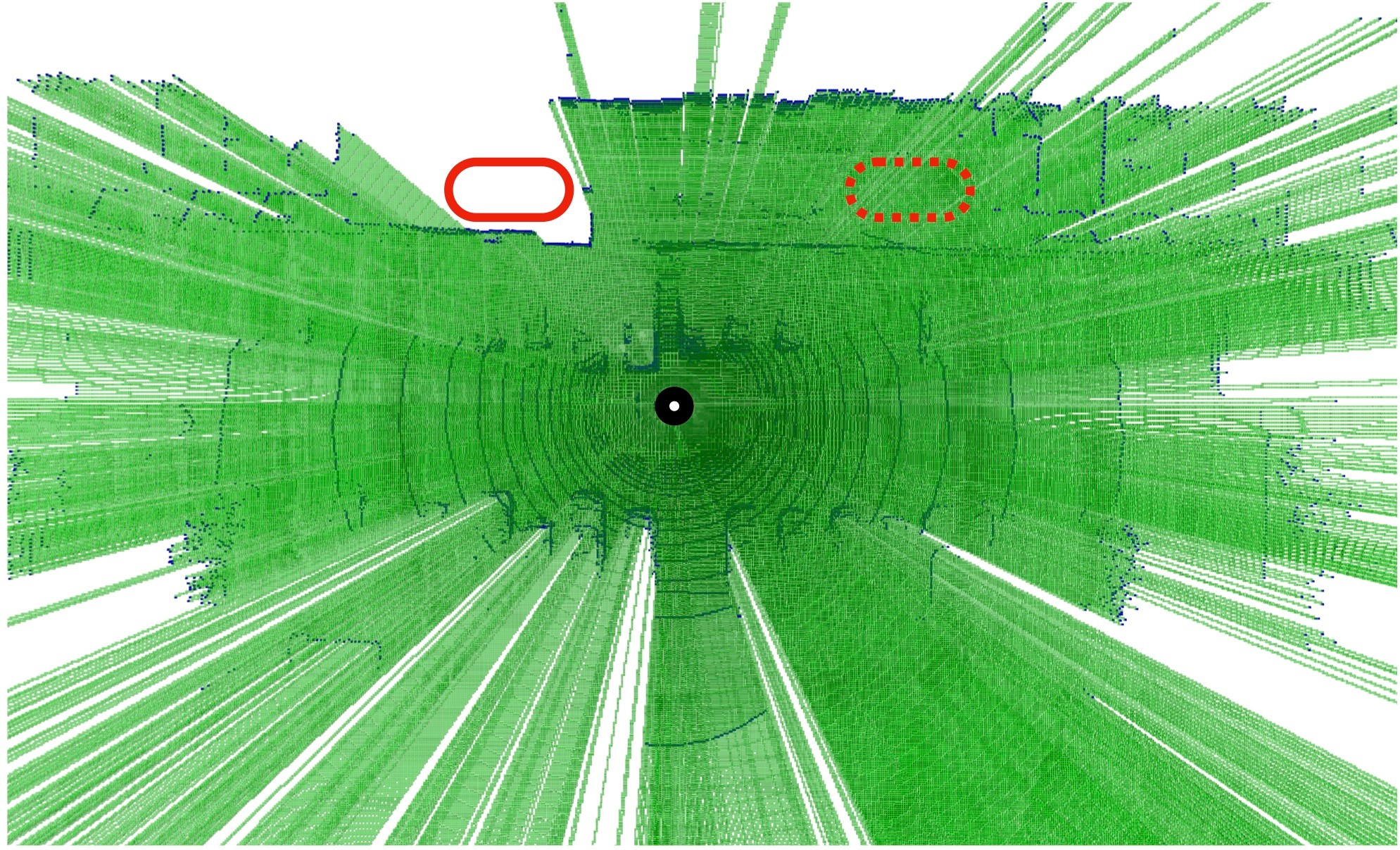 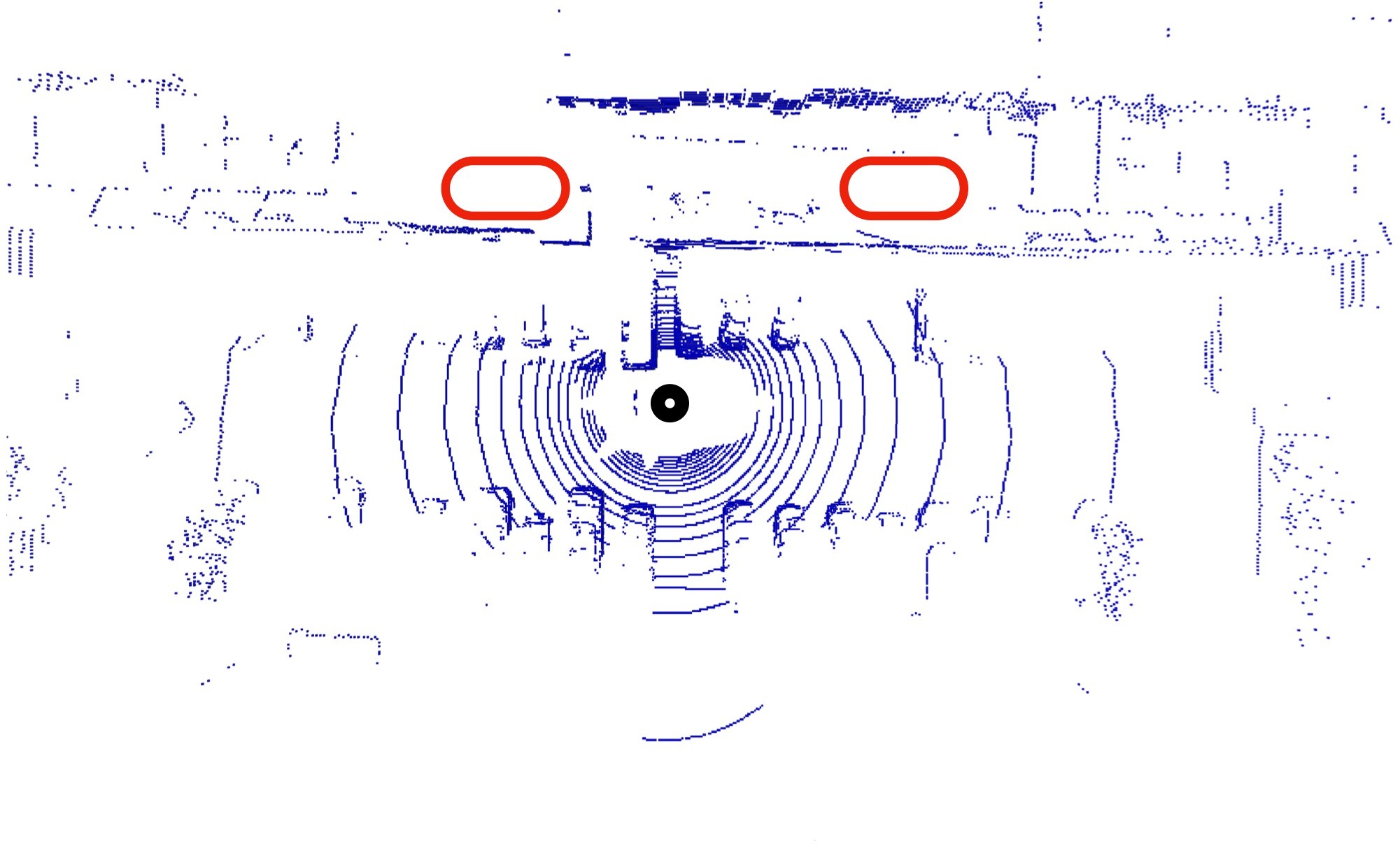 88
LiDAR data provides more than just point measurements
Rays emanating from the sensor to each 3D point must pass through free space
Representing LiDAR data as (x, y, z)s fundamentally destroys such freespace information
What representations do we have?
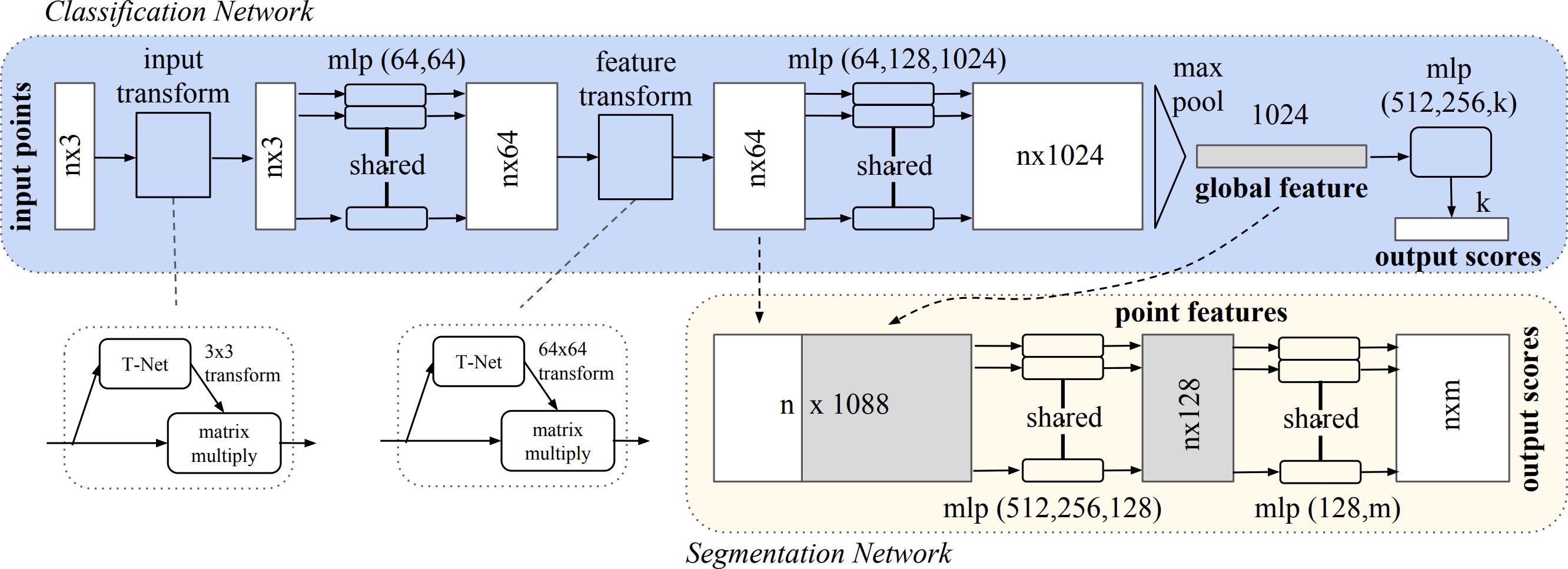 Deep Voxel Representation
PointPillars, Lang et al., CVPR’19
Deep Point Representation
PointNet, Qi et al., CVPR’17
89
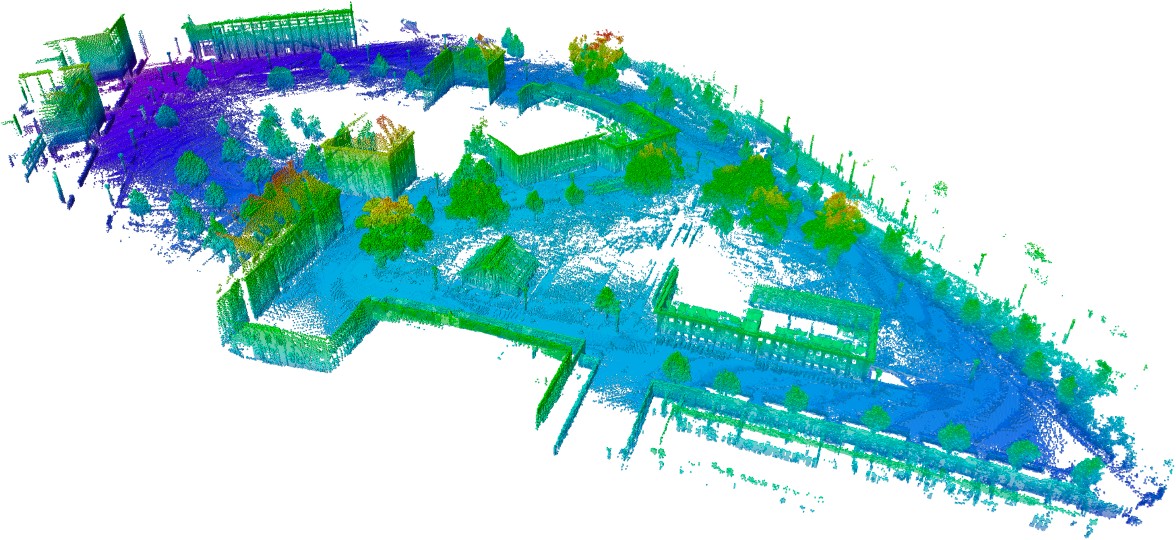 This work
Visibility Augmented Deep Voxels
WYSIWYG, Hu et al., CVPR’20
Occupancy Voxels
OctoMap, Hornung et al., Autonomous Robots’13
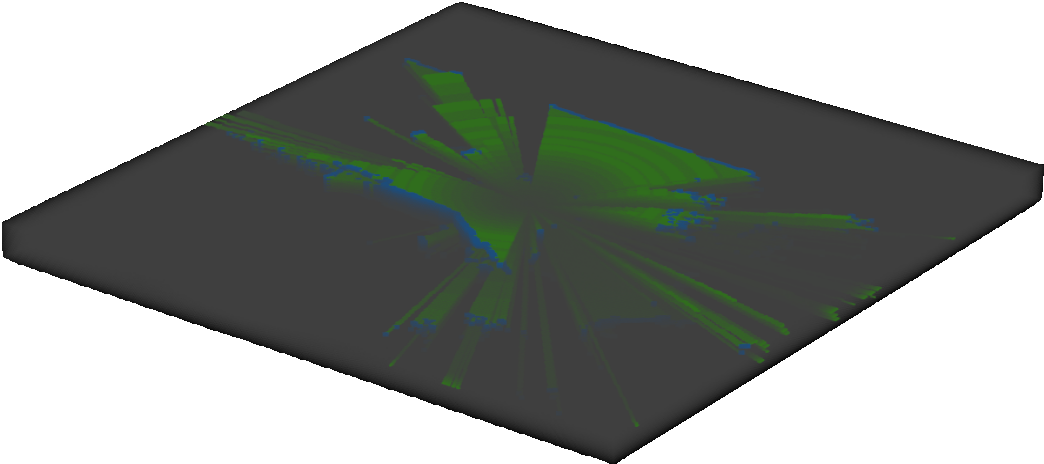 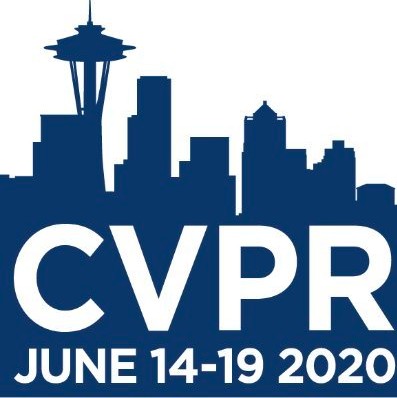 A Simple Approach to Augment Visibility
Deep Voxel Representation
Voxel Encoder
W
H × C
L
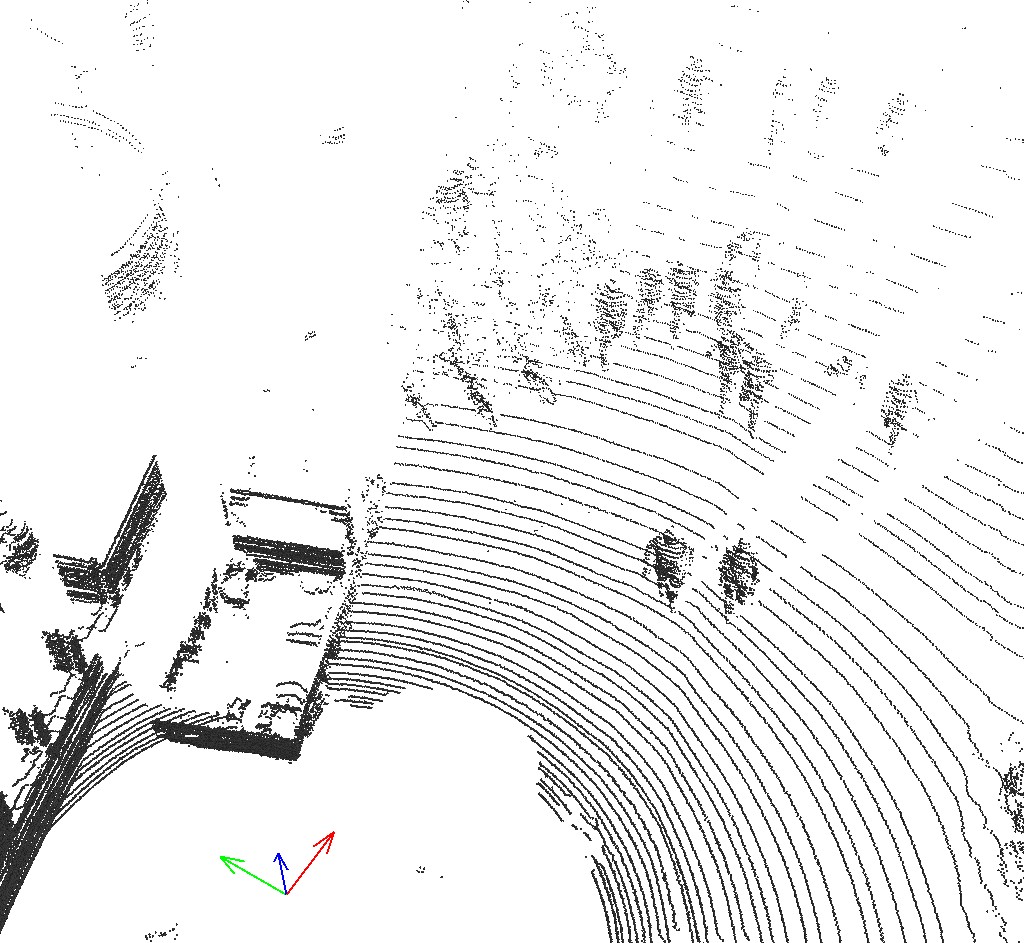 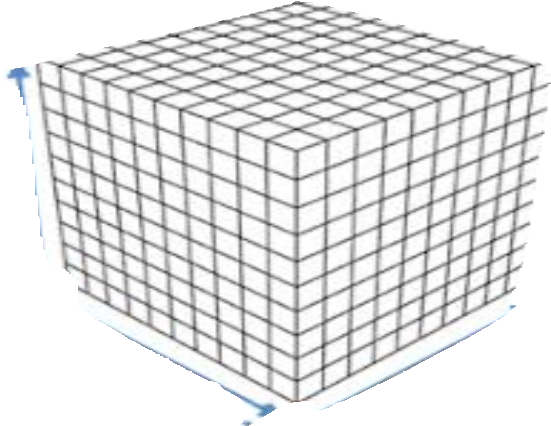 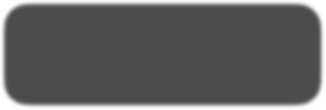 Concat
H
90
W
H × (C + 1)
W
L
L
Visibility-augmented  Deep Voxel Representation
Ray-casting
Point Cloud
Voxel Grid
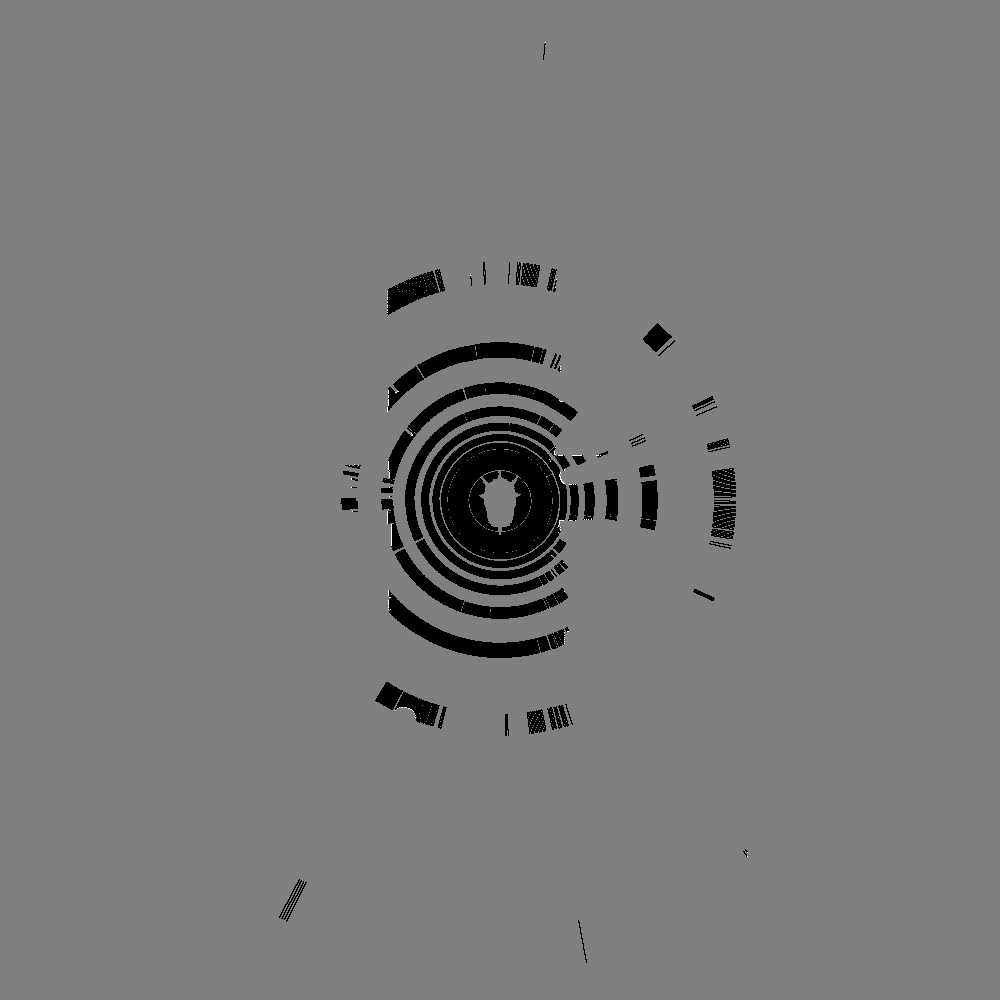 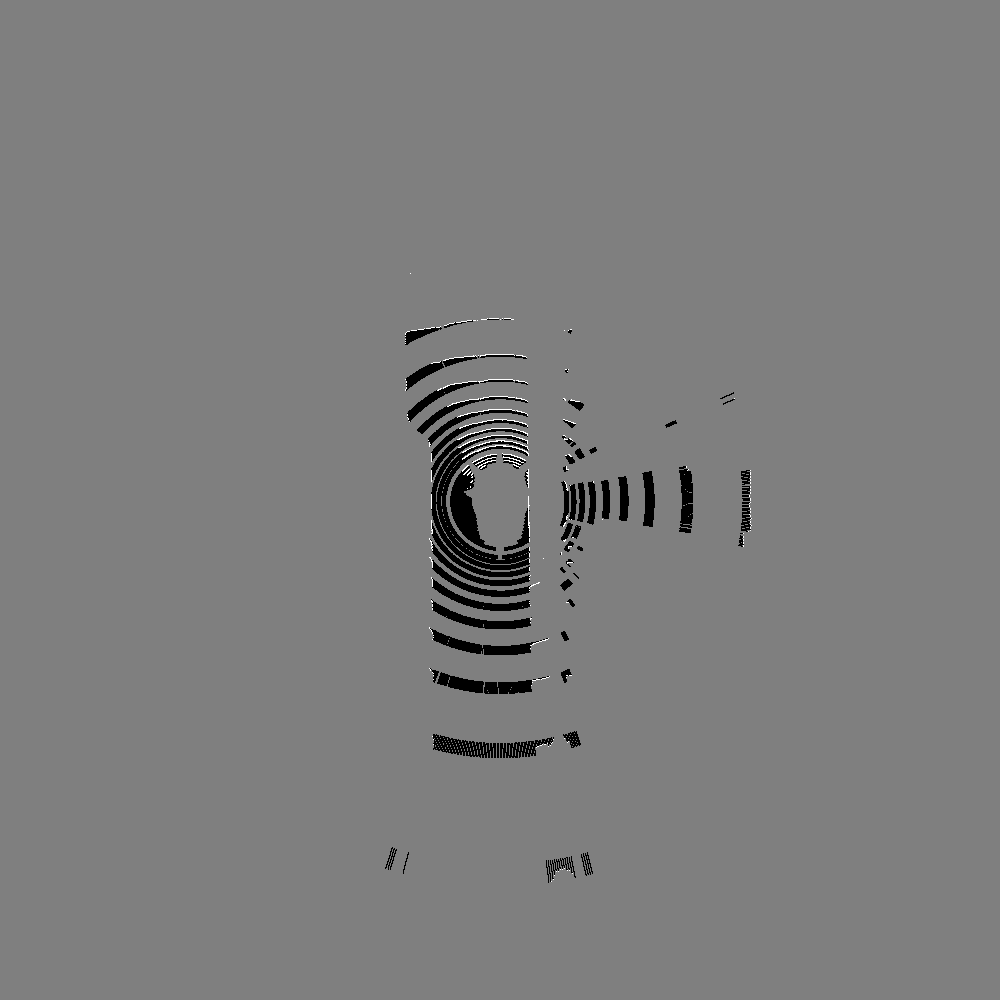 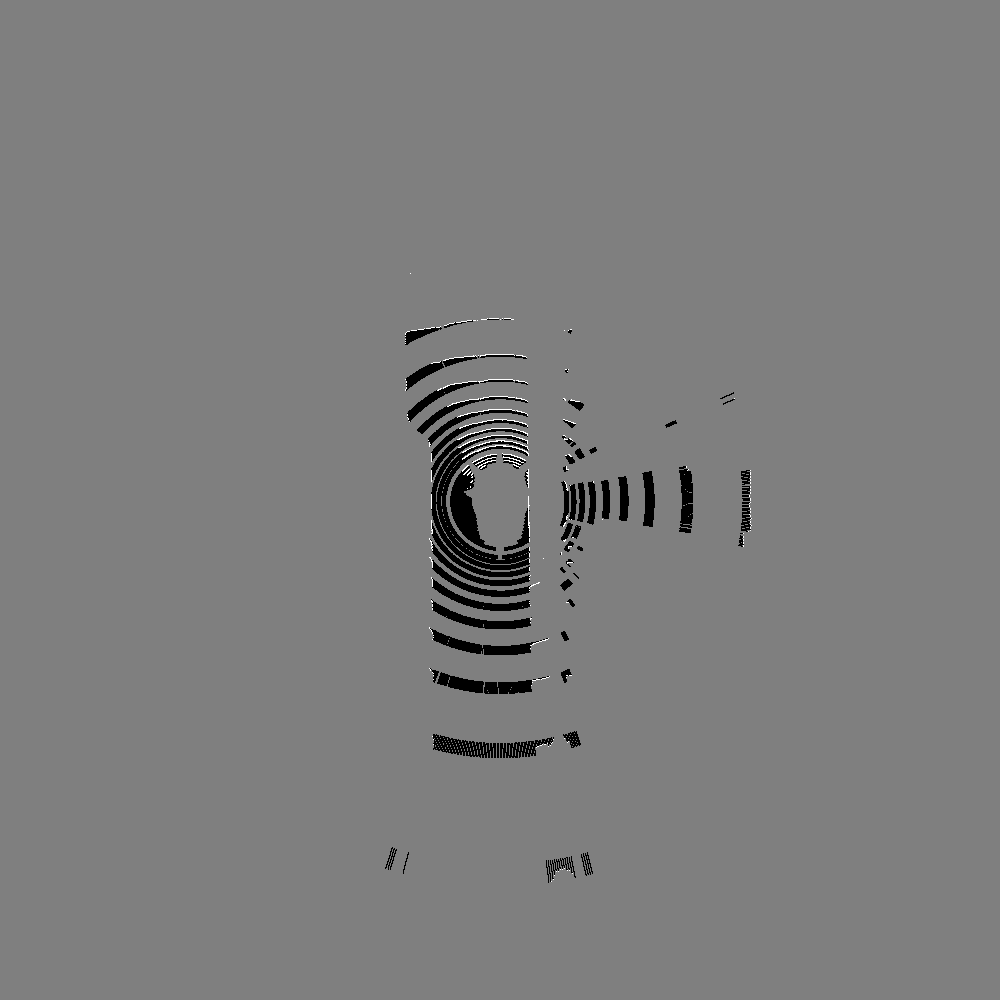 W
H
L
Visibility Volume
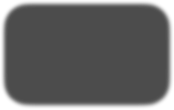 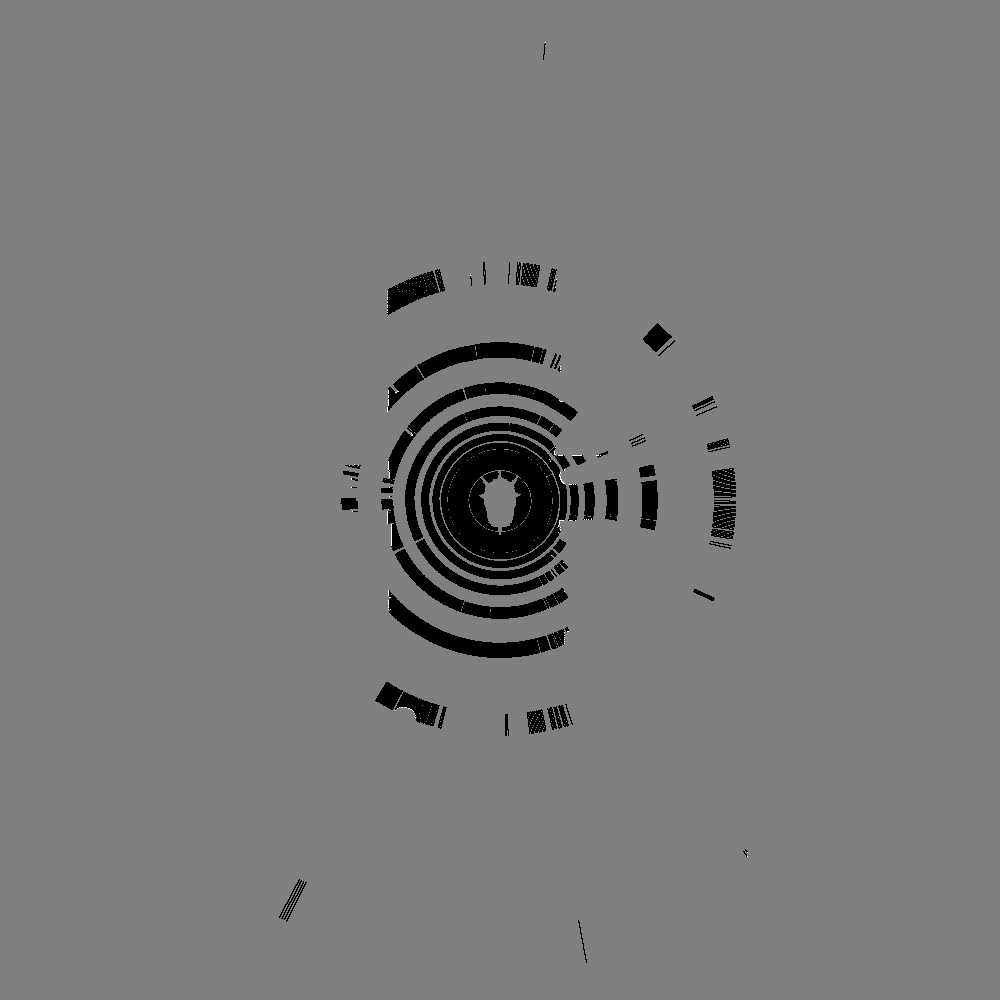 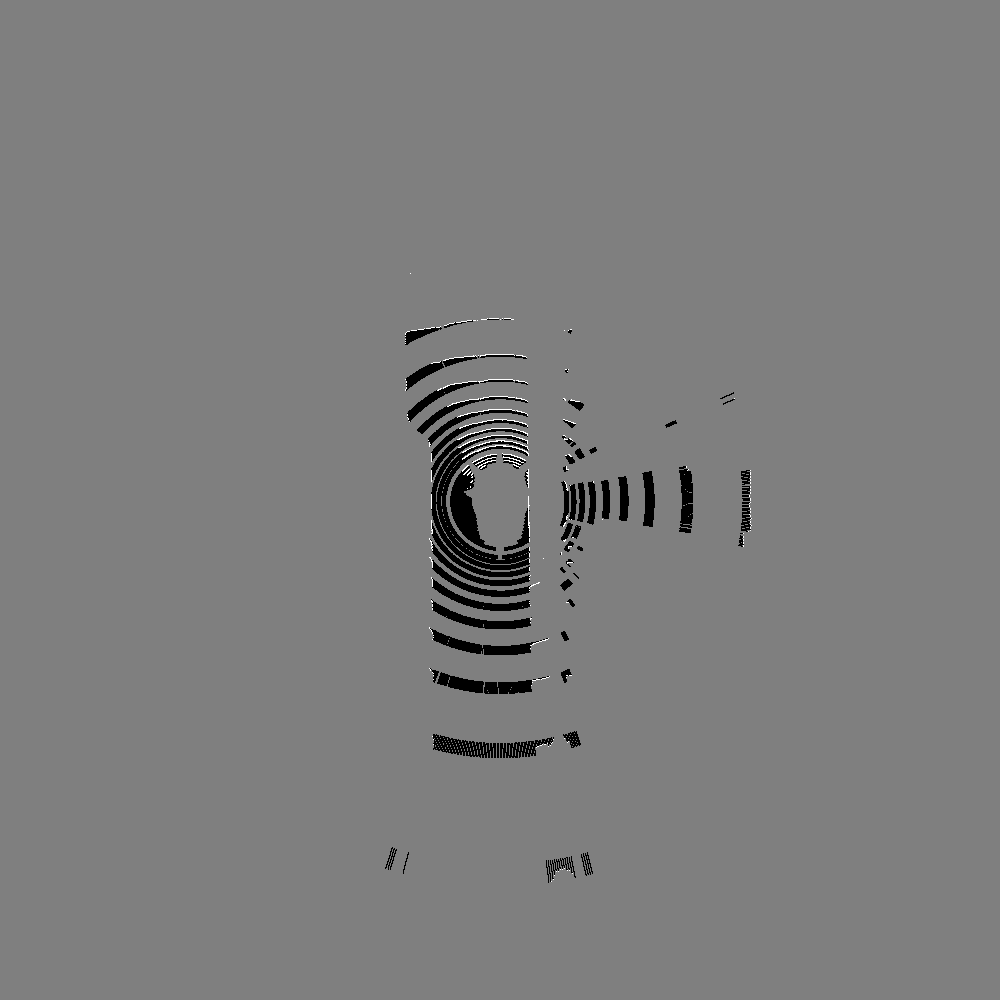 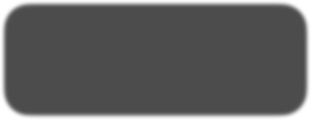 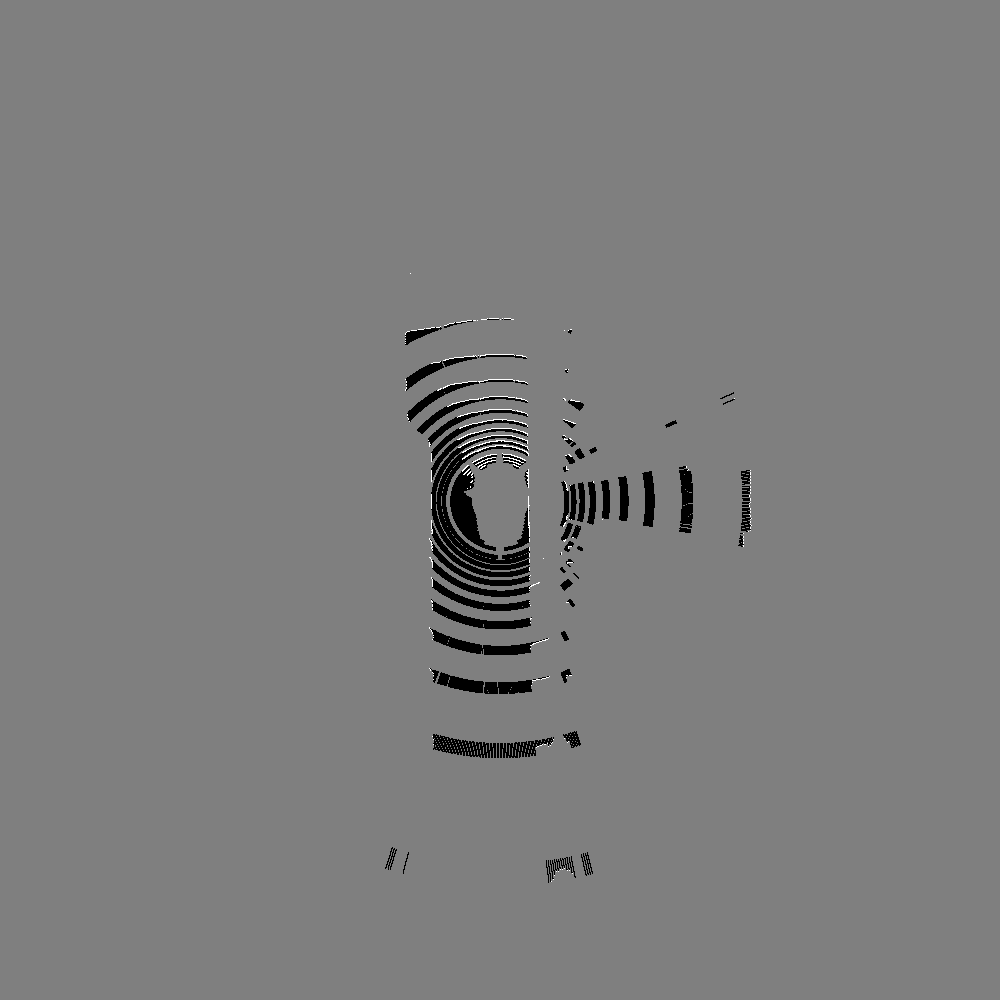 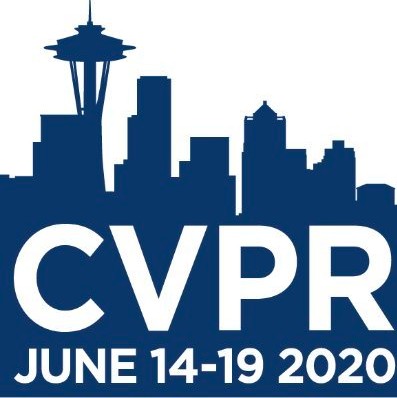 Efficient Ray-casting via Voxel Traversal
Unknown
END
Occupied
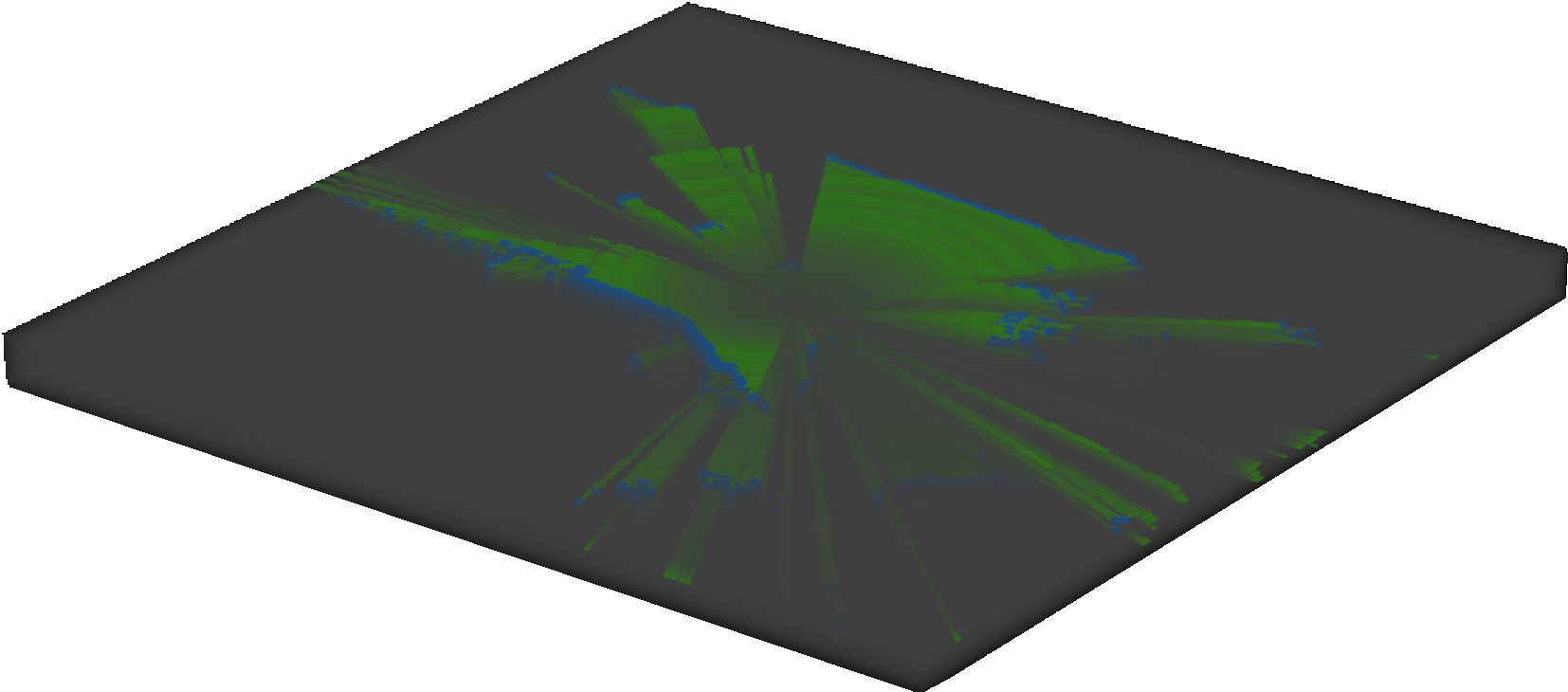 Free
START
91
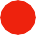 Though animated in 2D, the idea generalizes in 3D.
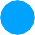 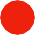 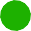 A Fast Voxel Traversal Algorithm for Ray Tracing
John Amanatides, Andrew Woo
Eurographics 1987
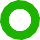 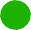 3D Visibility Volume
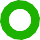 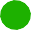 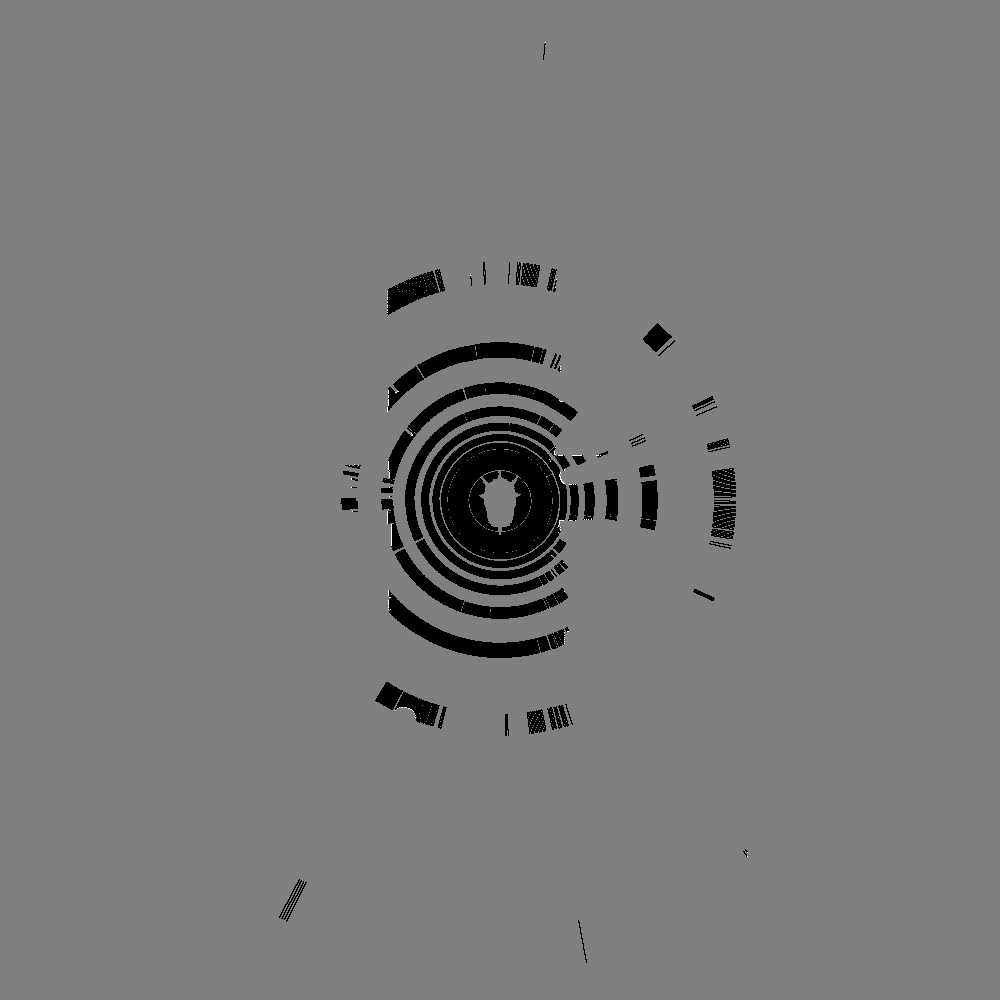 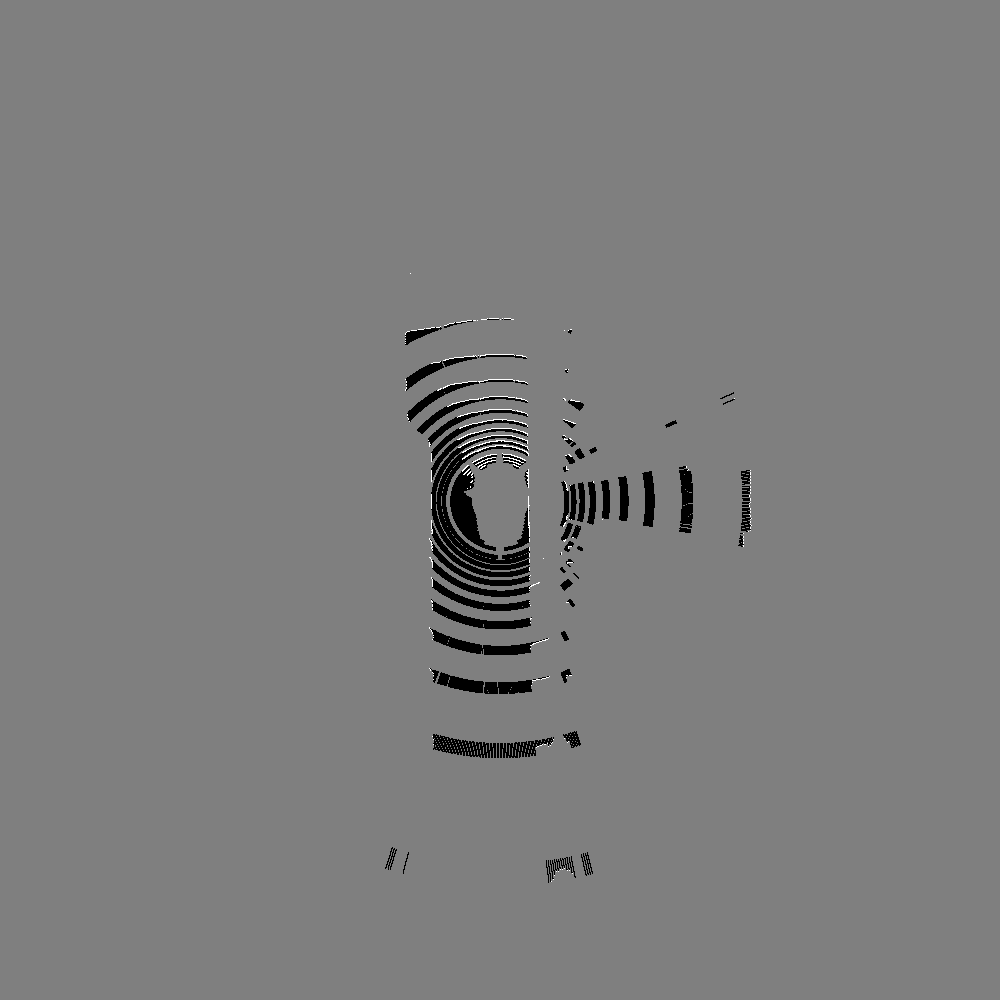 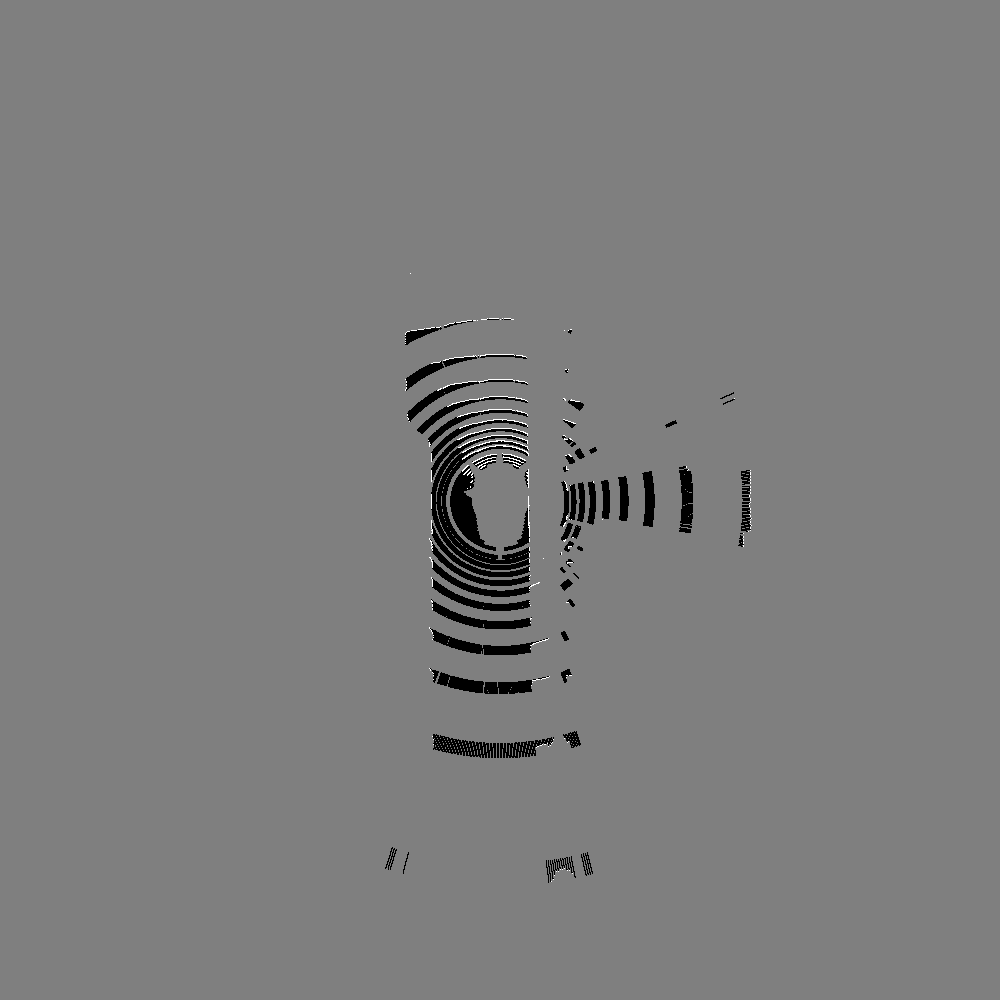 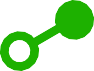 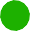 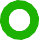 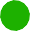 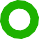 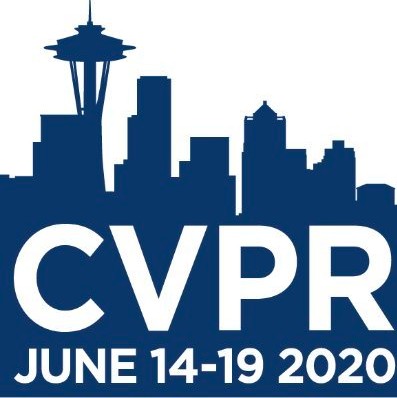 Visibility over Multiple LiDAR Sweeps
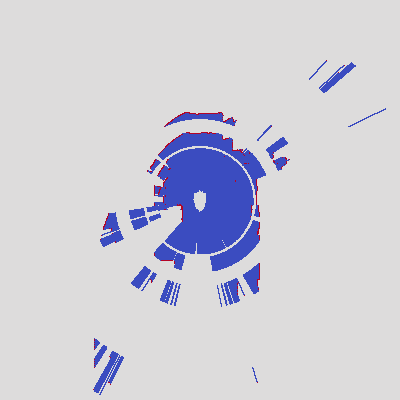 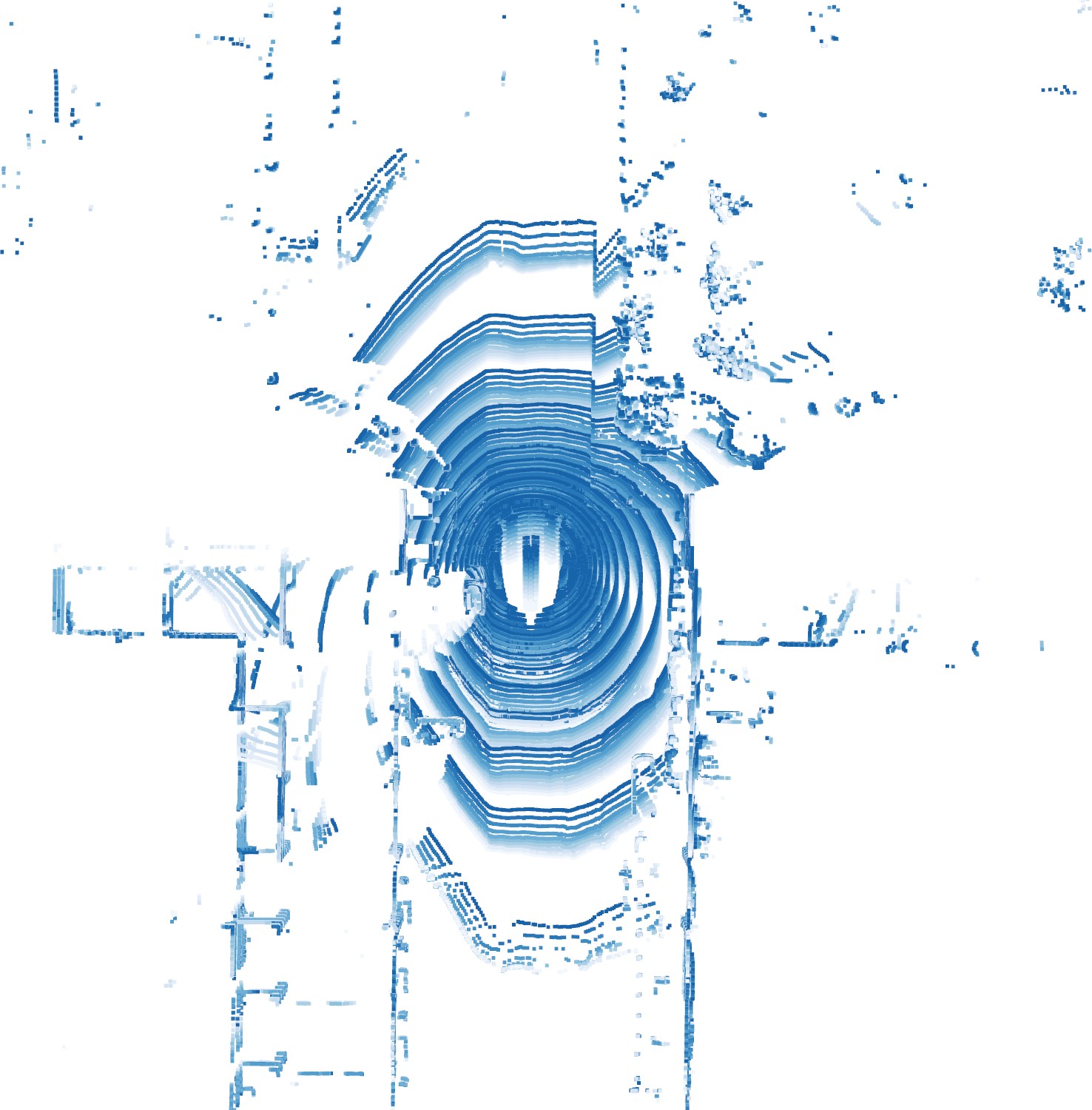 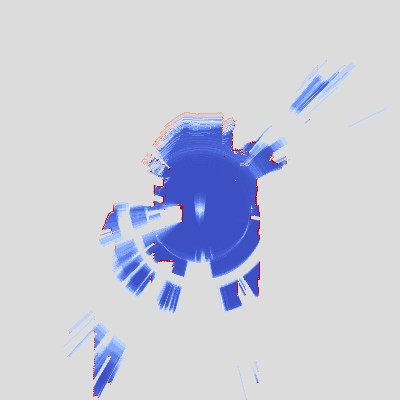 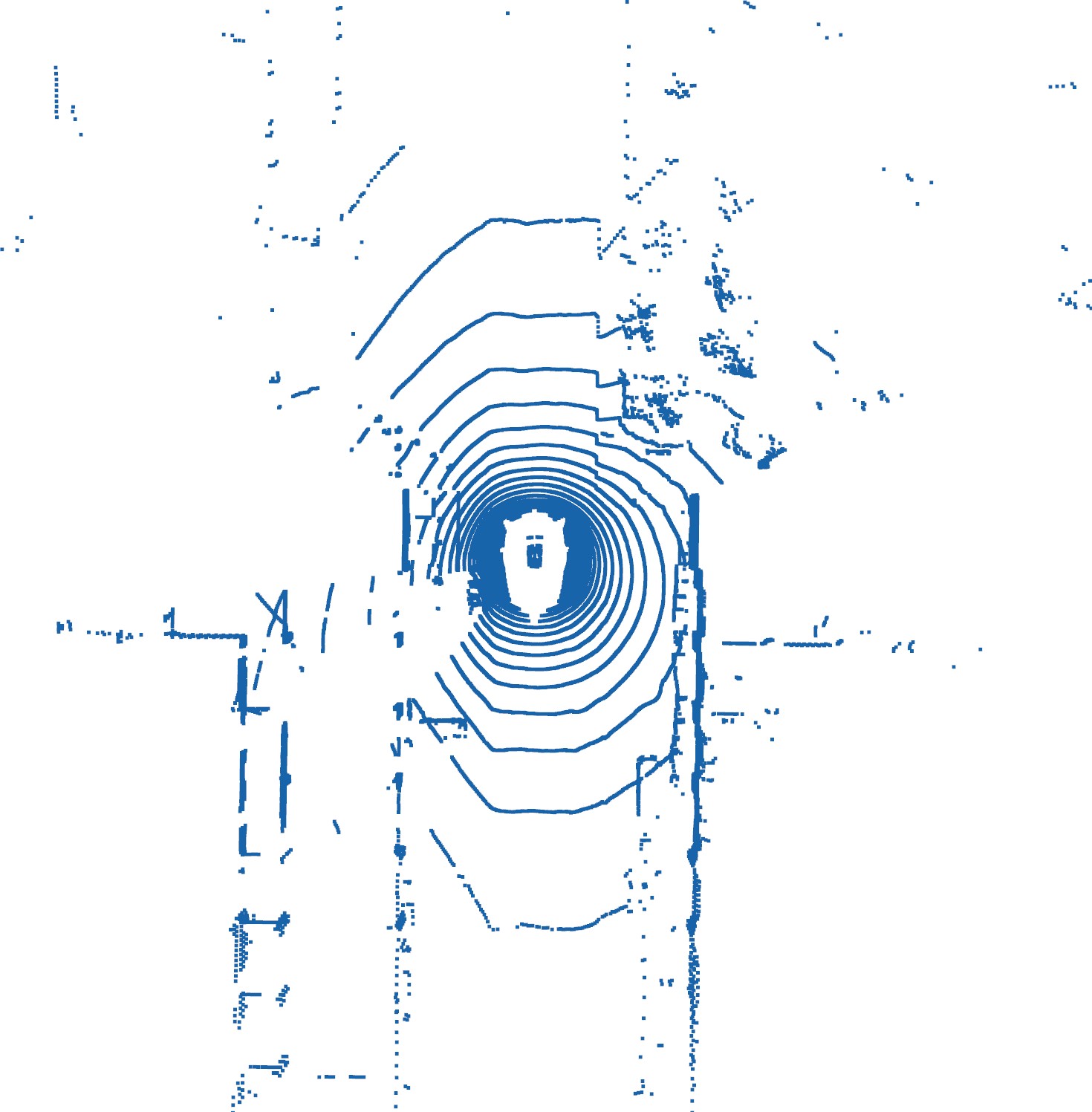 92
Discrete visibility  (one slice)
Continuous visibility  (one slice)
Single sweep
Multiple sweeps
OctoMap, Hornung et al., Autonomous Robots’13
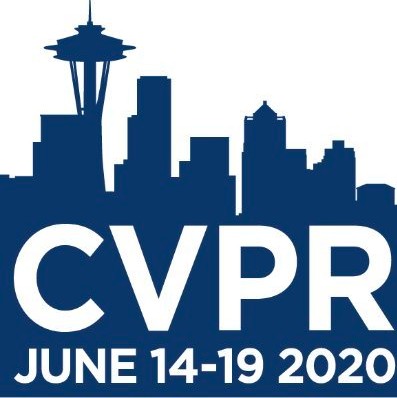 Visibility-aware LiDAR Synthesis
Should be occluded!
Occluded!
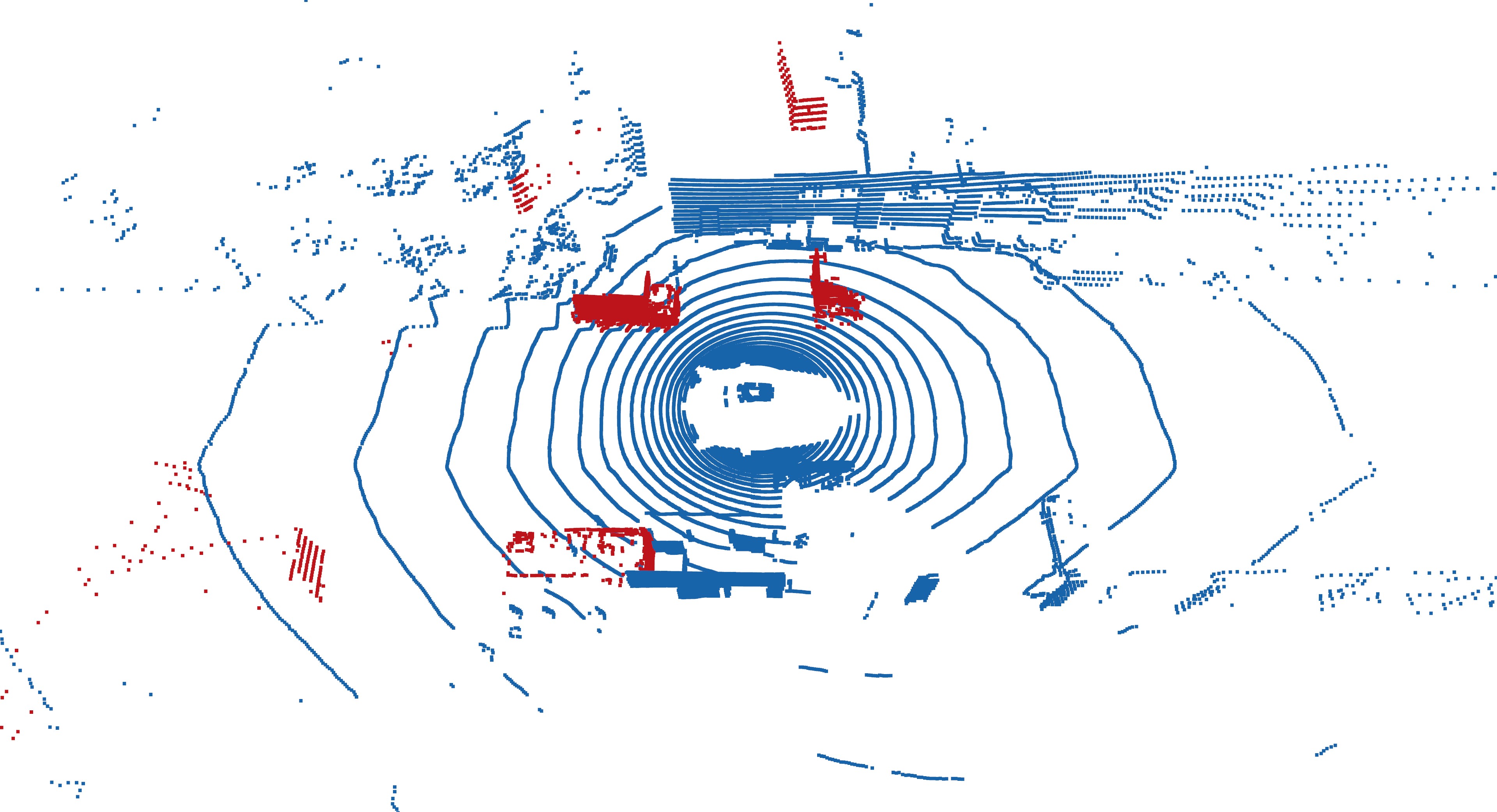 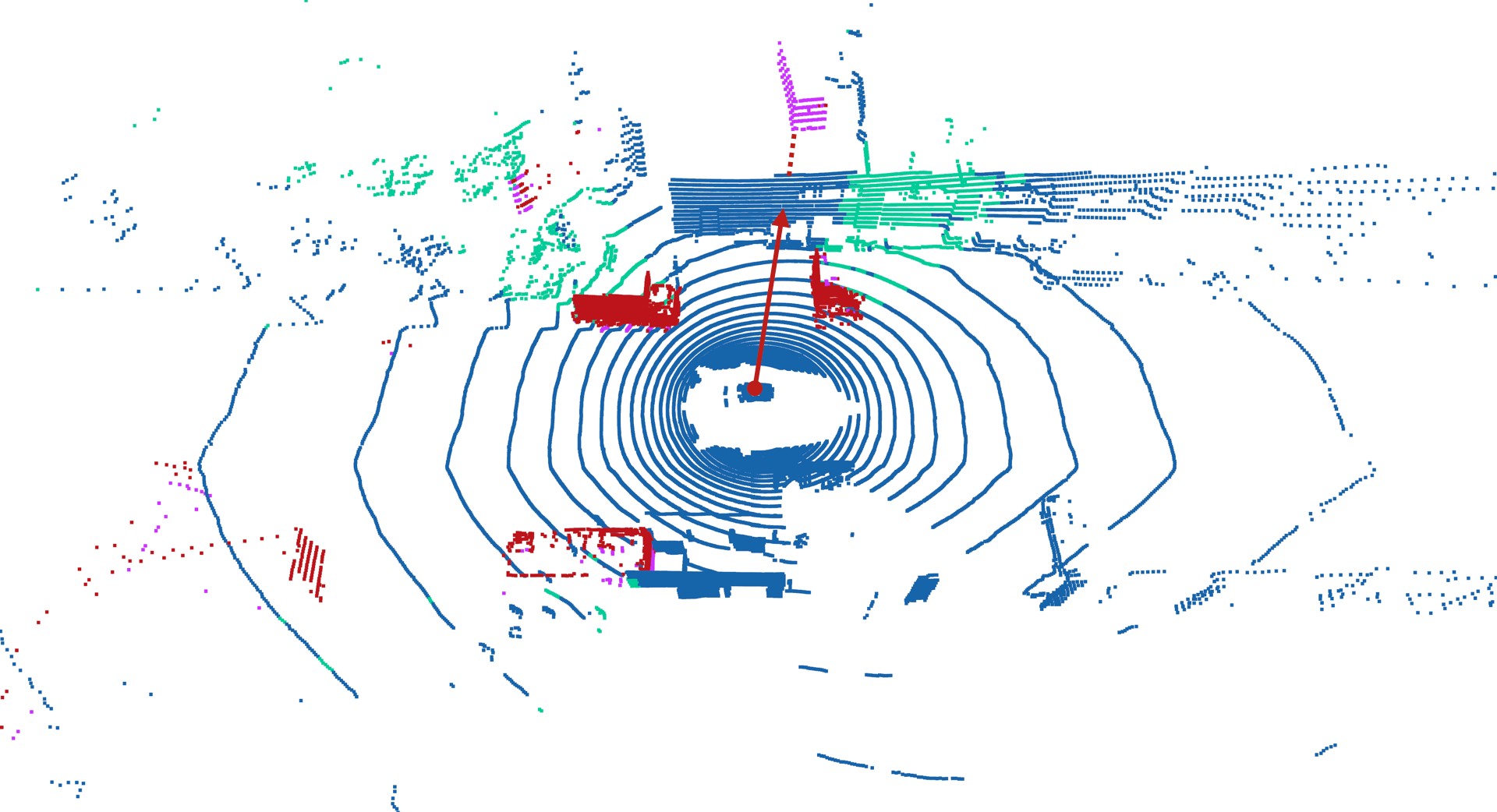 93
Naive Object Augmentation
PointPillars, Lang et al., CVPR'19
SECOND, Yan et al., Sensors’18
Visibility-aware Object Augmentation
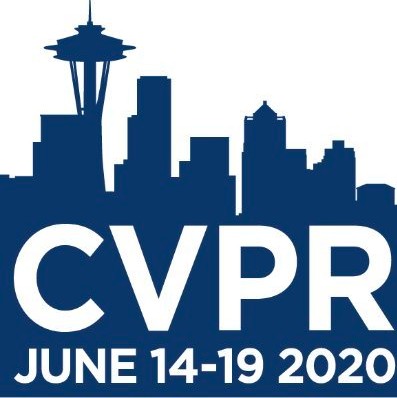 Improve PointPillars by 4.5% in overall mAP
PointPillars	Ours
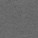 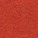 79.1%
80%
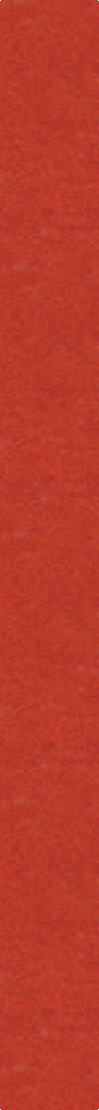 68.4%
NuScenes Benchmark (test set)
65.0%
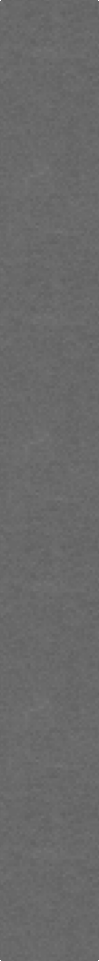 59.7%
60%
46.6%
40.1%
38.9%
40%
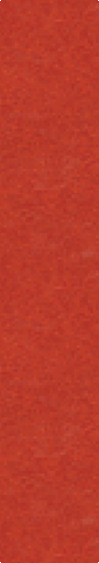 35.0%
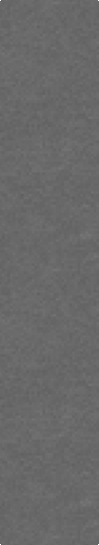 34.7%
30.8%28.8%
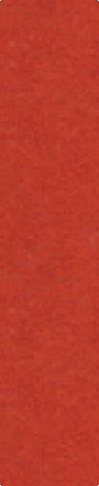 30.5%
30.4%	28.2%
27.4%
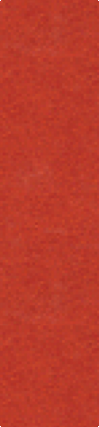 94
23.4%
23.0%
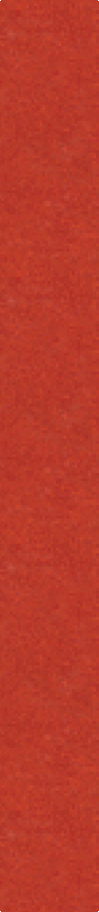 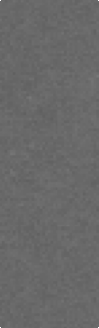 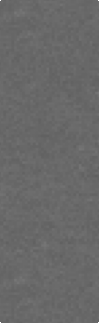 20%
18.2%
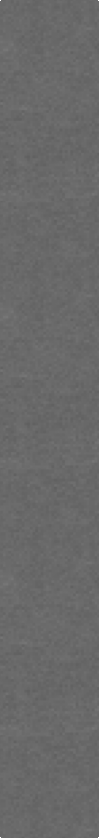 7.1%
4.1%
1.1%	0.1%

bicyc.	mAP
0%
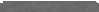 car	pedes.
barri.
traff.
truck
bus	trail.
const.
motor.
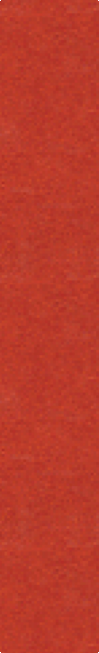 More than 10%
Almost 20%
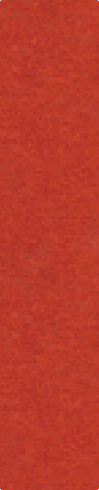 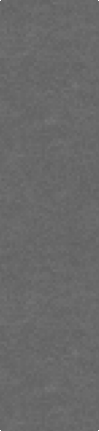 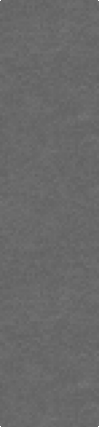 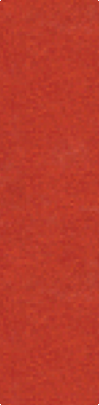 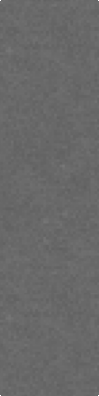 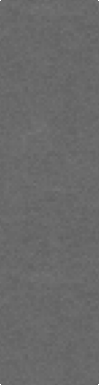 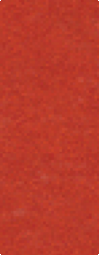 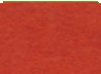 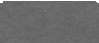 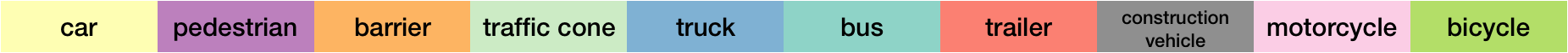 https://cs.cmu.edu/~peiyunh/wysiwyg
Outline
What is lidar?
How do we make decisions about point clouds?
PointNet – orderless point processing
VoxelNet – voxel-based point processing
PointPillars – bird’s eye view point processing
Exploiting Visibility for 3D Object Detection
LaserNet – range image point processing
PseudoLidar – Bird’s eye view depth map processing
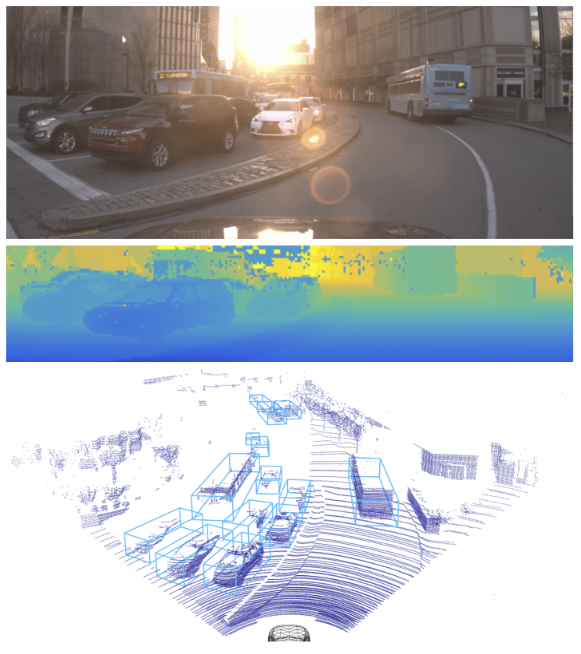 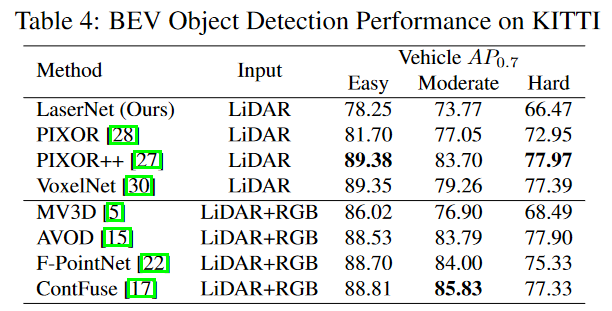 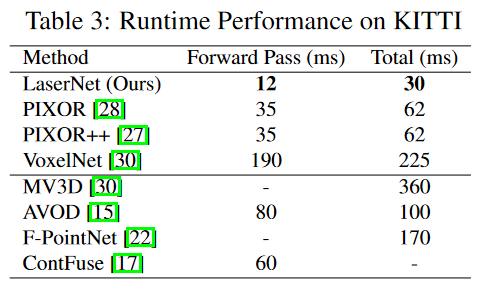 LaserNet: An Efficient Probabilistic 3D Object Detector for Autonomous Driving
Gregory P. Meyer*, Ankit Laddha*, Eric Kee, Carlos Vallespi-Gonzalez, Carl K. Wellington
Uber Advanced Technologies Group. CVPR 2019
Outline
What is lidar?
How do we make decisions about point clouds?
PointNet – orderless point processing
VoxelNet – voxel-based point processing
PointPillars – bird’s eye view point processing
Exploiting Visibility for 3D Object Detection
LaserNet – range image point processing
PseudoLidar – Bird’s eye view depth map processing
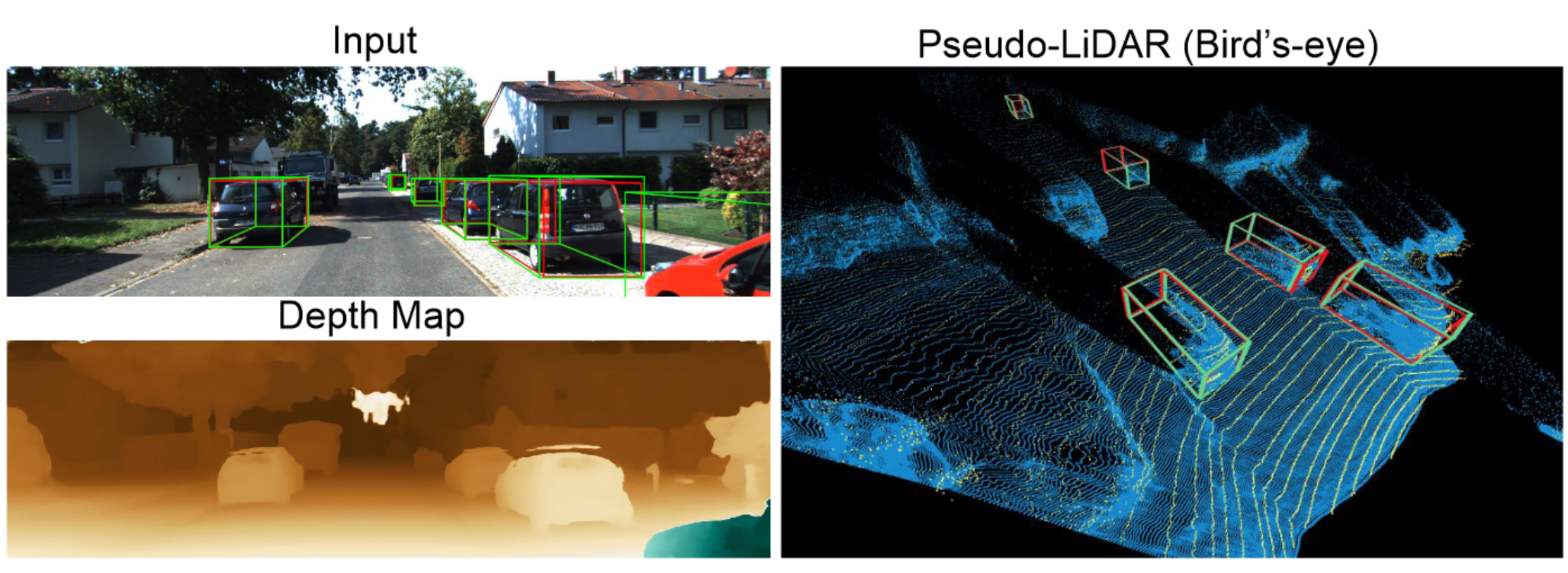 Pseudo-LiDAR from Visual Depth Estimation: Bridging the Gap in 3D Object Detection for Autonomous Driving
Yan Wang, Wei-Lun Chao, Divyansh Garg, Bharath Hariharan, Mark Campbell, and Kilian Q. Weinberger.
CVPR 2019
[Speaker Notes: Figure 1: Pseudo-LiDAR signal from visual depth esti-mation.Top-left: a KITTI street scene with super-imposed bounding boxes around cars obtained with LiDAR (red) and pseudo-LiDAR (green). Bottom-left: estimated disparity map. Right: pseudo-LiDAR (blue) vs. LiDAR (yellow) —the pseudo-LiDAR points align remarkably well with the LiDAR ones. Best viewed in color (zoom in for details.)]
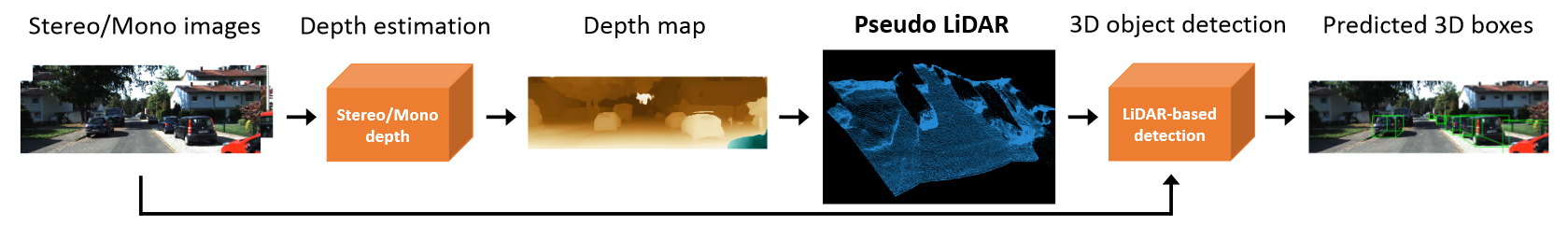 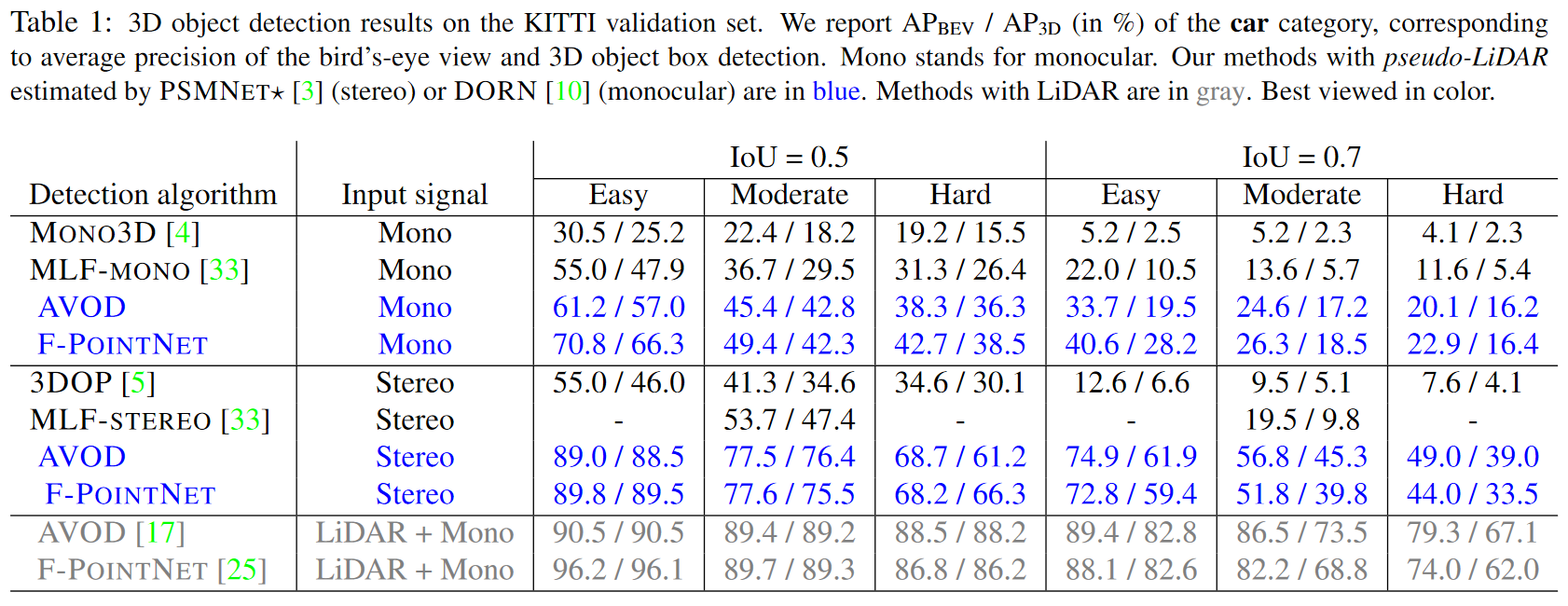 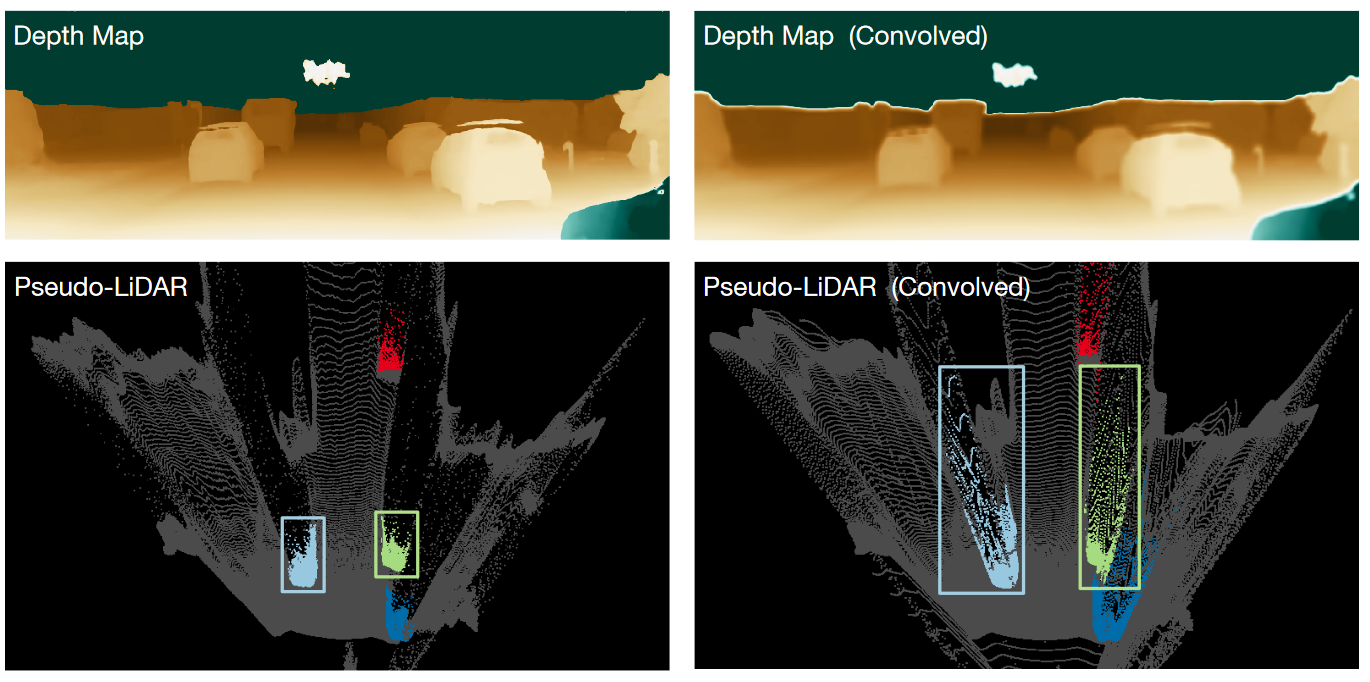 Summary
Popular CNN backbones aren’t a direct fit for 3D point processing tasks.
It’s not clear how to use deep learning on 3D data
Use a truly permutation invariant representation (PointNet)
Render multiple 2D views of the 3D data
Use a voxel representation (VoxelNet)
Use a bird’s a view representation (PointPillars)
Create a range image (LaserNet)
These alternate representations might be applicable more broadly, e.g. reasoning about depth estimates might be easier in bird’s eye view (PseudoLidar)